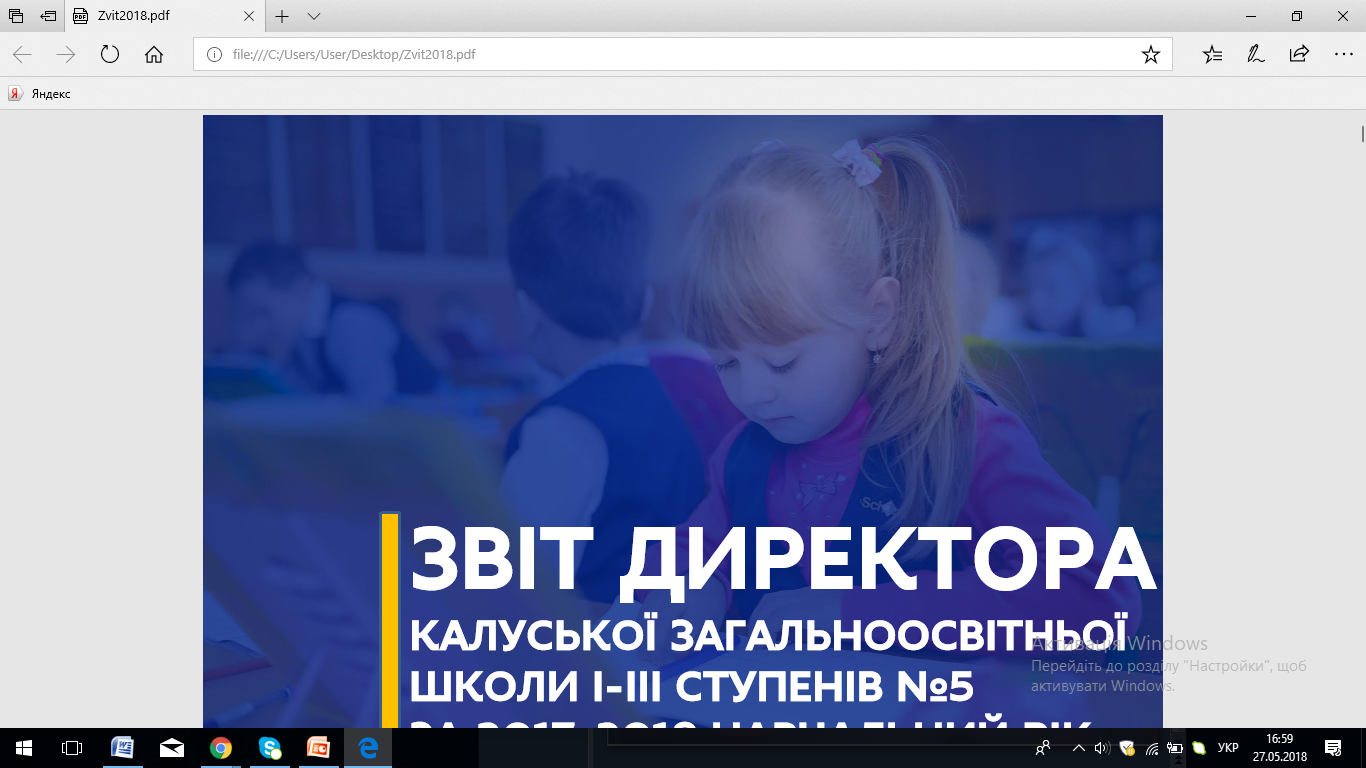 БОЯНСЬКОЇ  ЗАГАЛЬНООСВІТНЬОЇ ШКОЛИ І-ІІІ СТУПЕНІВ 
ЗА 2018-2019 НАВЧАЛЬНИЙ РІК
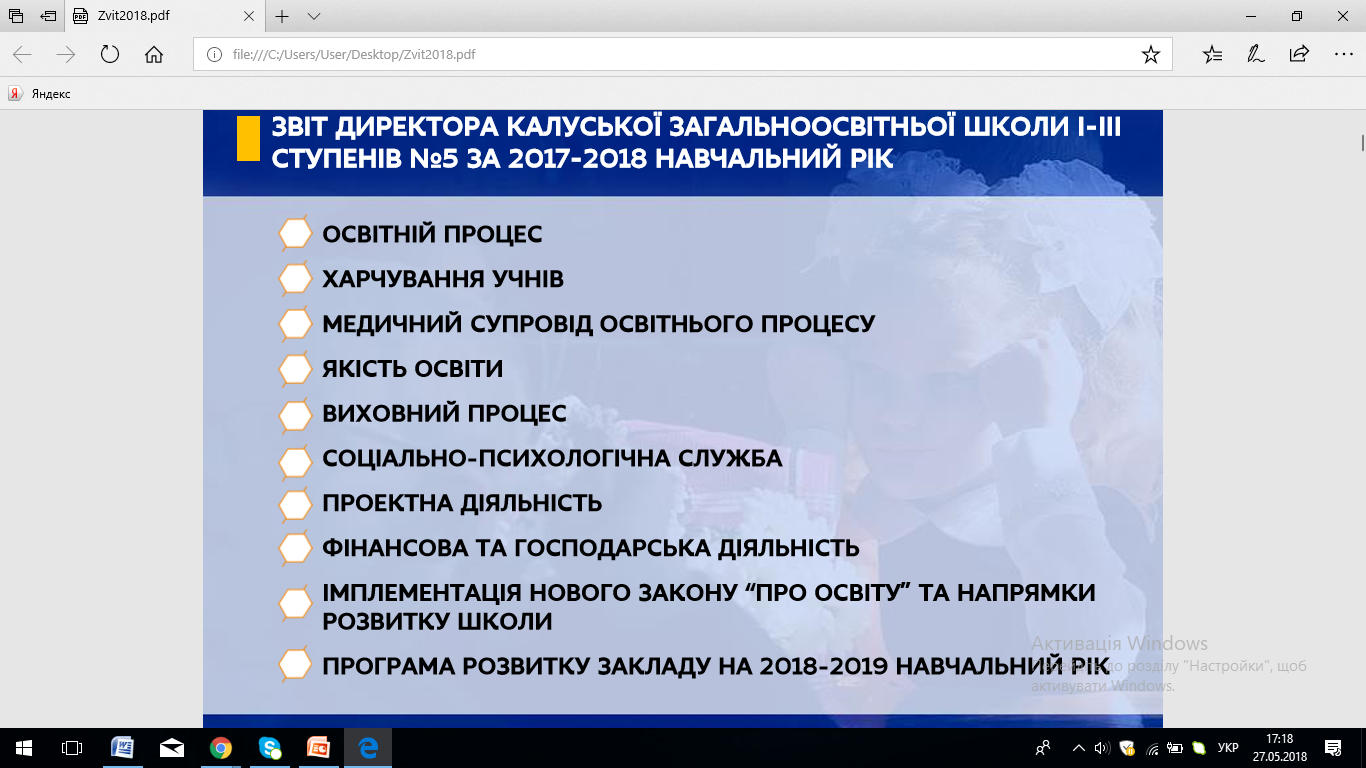 ЗВІТ  ДИРЕКТОРА  БОЯНСЬКОЇ  ЗАГАЛЬНООСВІТНЬОЇ ШКОЛИ 
І-ІІІ СТУПЕНІВ ЗА 2018-2019 НАВЧАЛЬНИЙ РІК
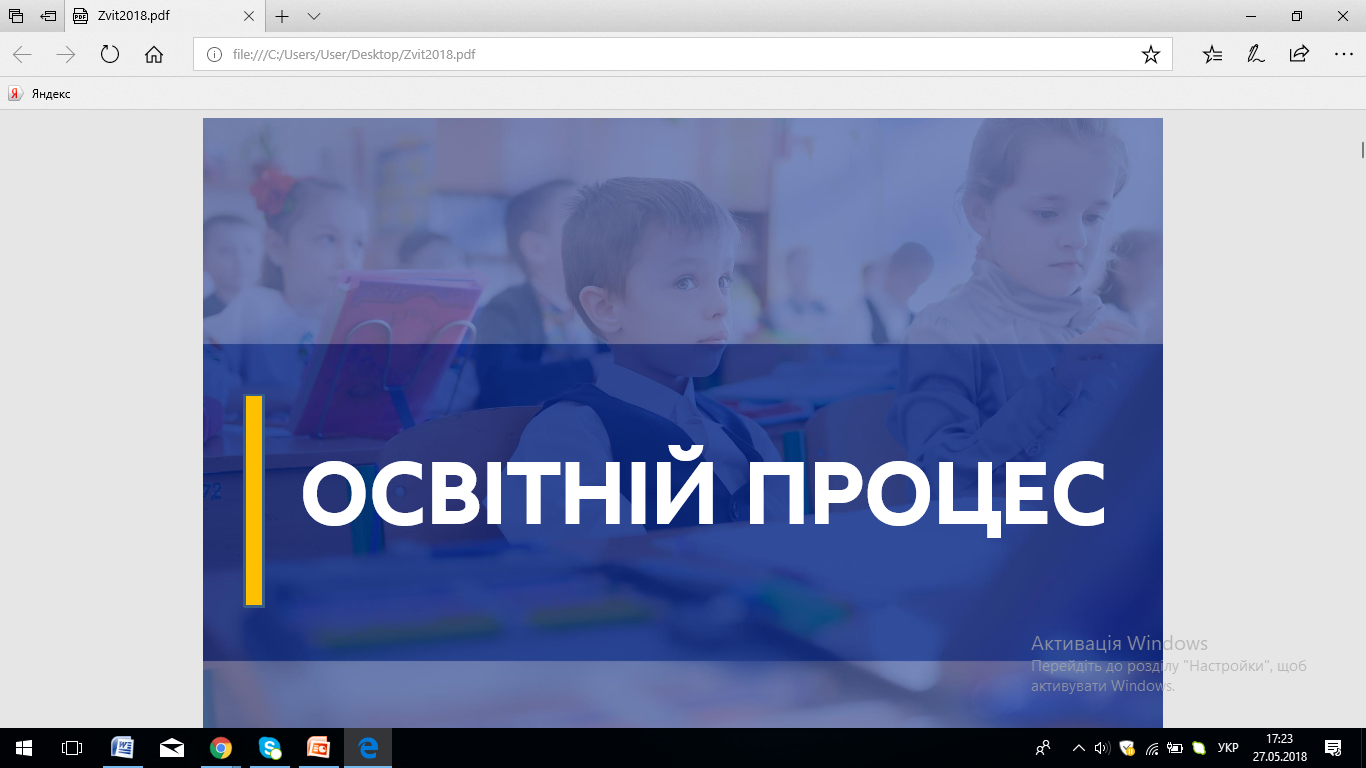 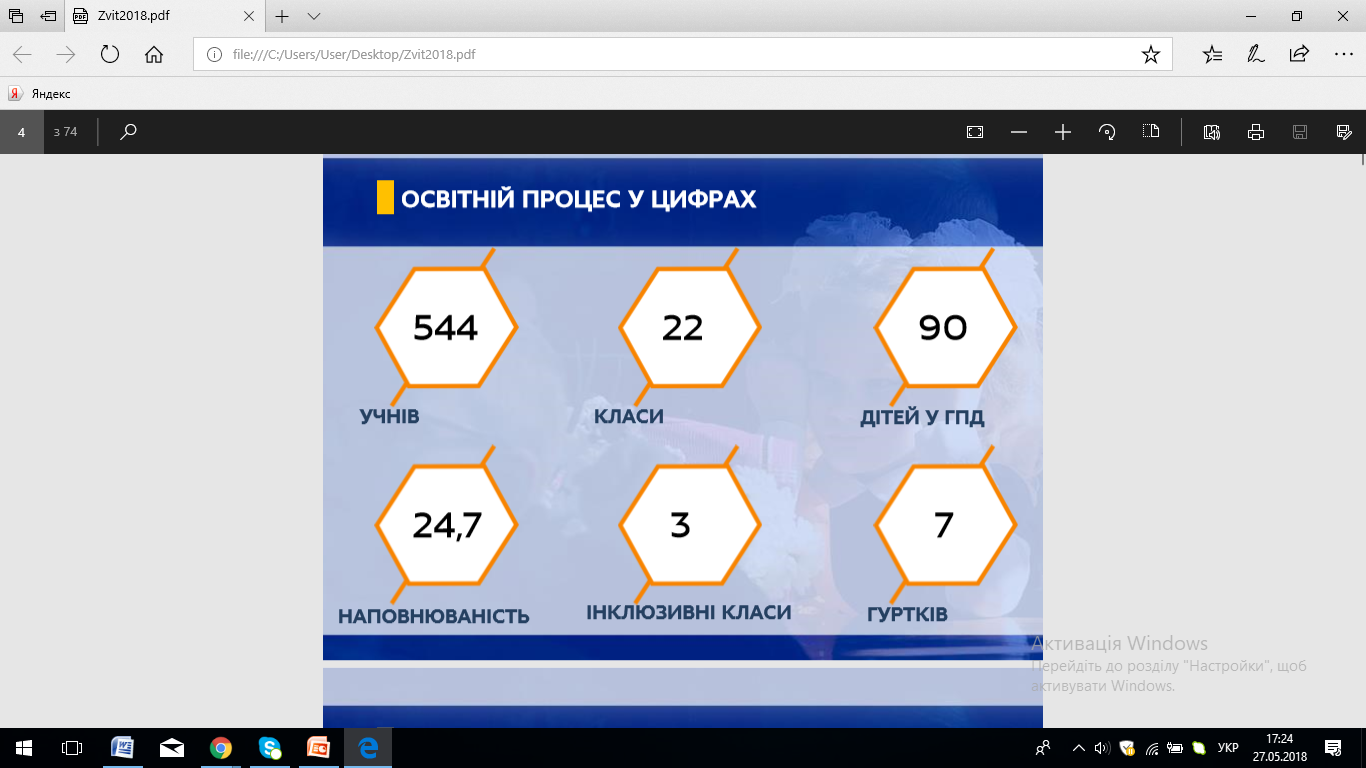 362
23
5
15,7
4
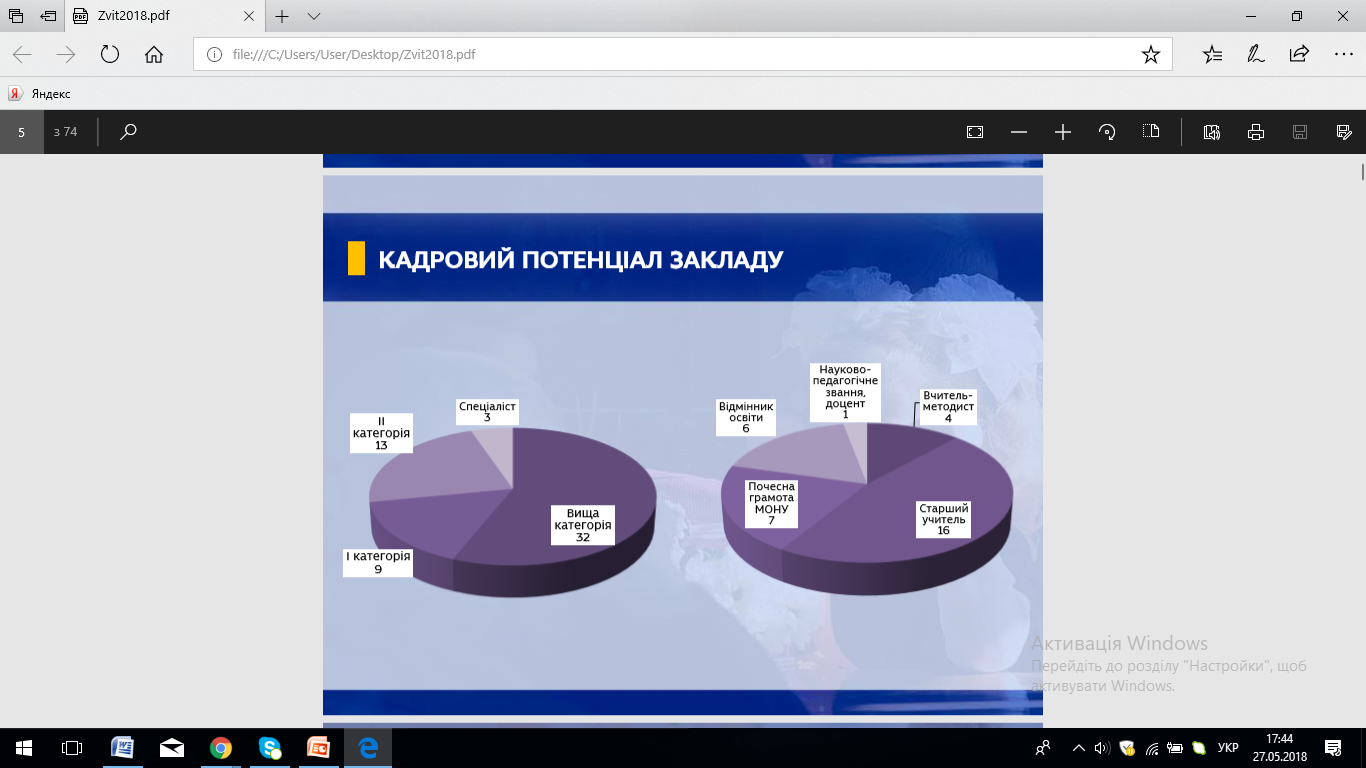 Медаль 
10 років незалежності  1
І категорія 7
ІІ категорія 5
Вища категорія 22
Вчитель – методист 10 9
Старший вчитель 6
Молоді вчителі 9
спеціаліст 10
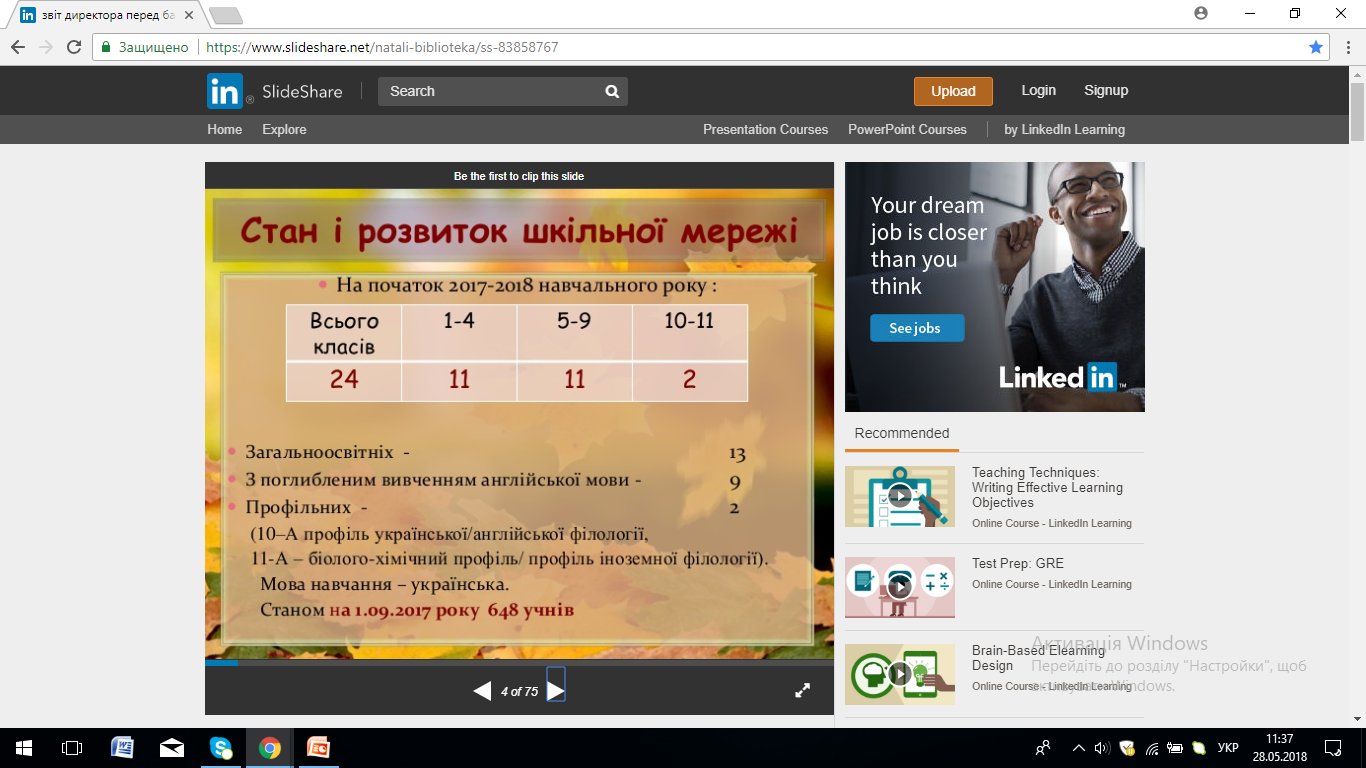 23
9
10
4
Класів з посиленим вивченням англійської мови – 1
 Класів з посиленим вивченням української мови – 4
 Профільних класів:
    профіль української філології – 4
Мова навчання: українська та румунська.
Станом на 01.09.2018   -  362 учнів
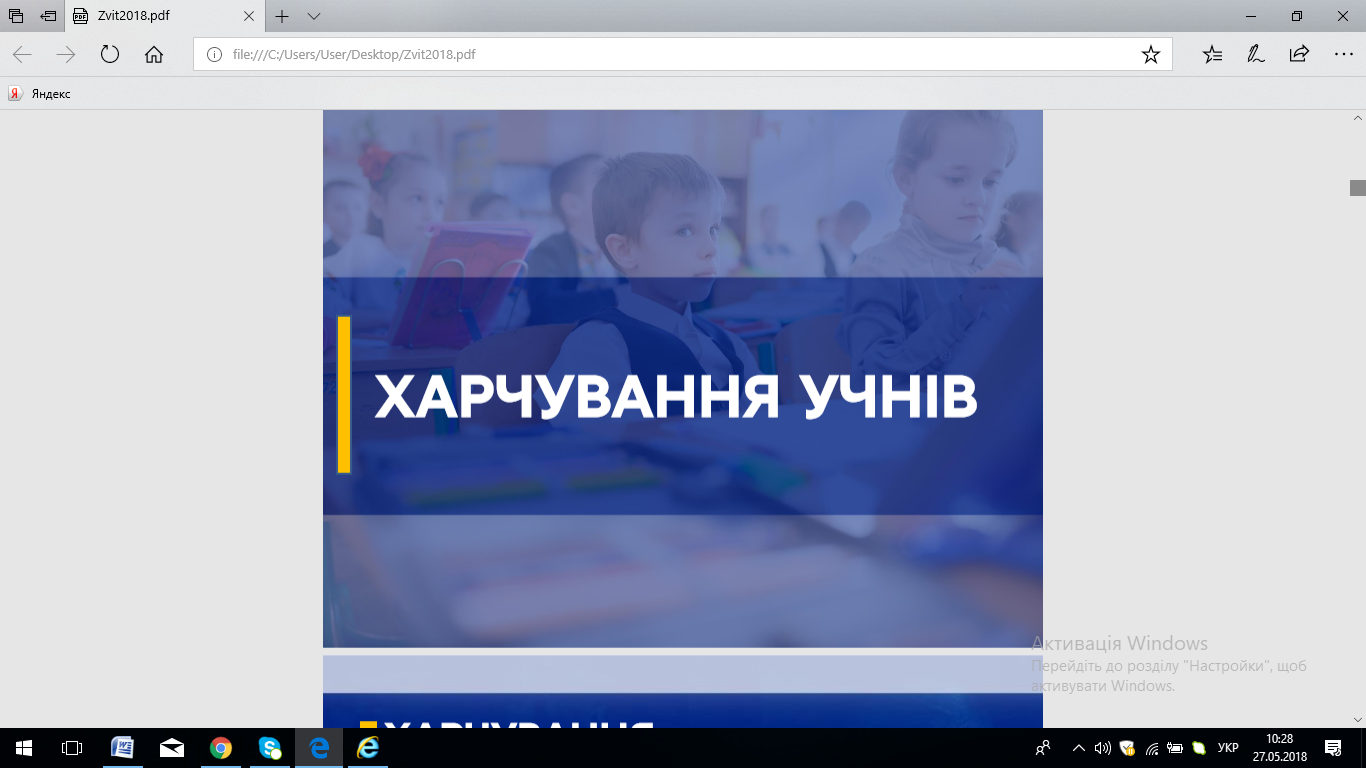 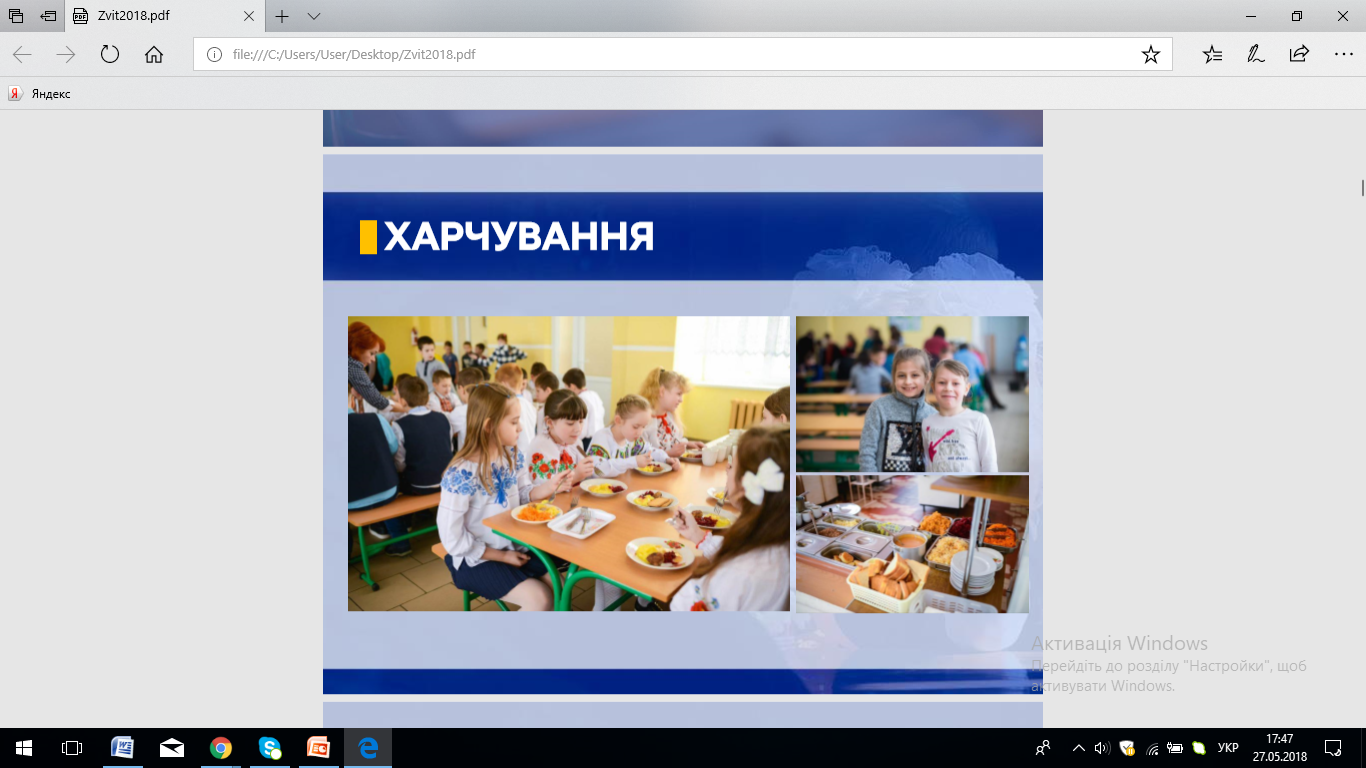 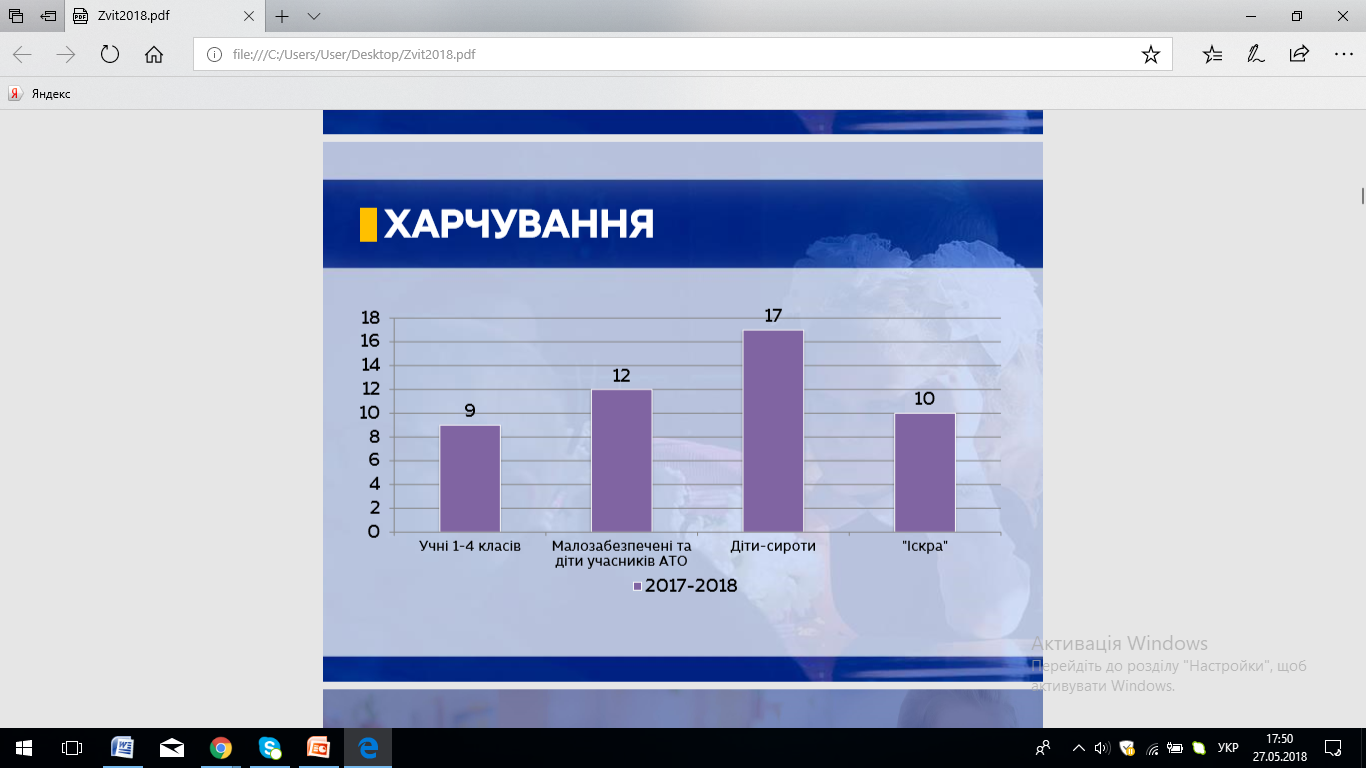 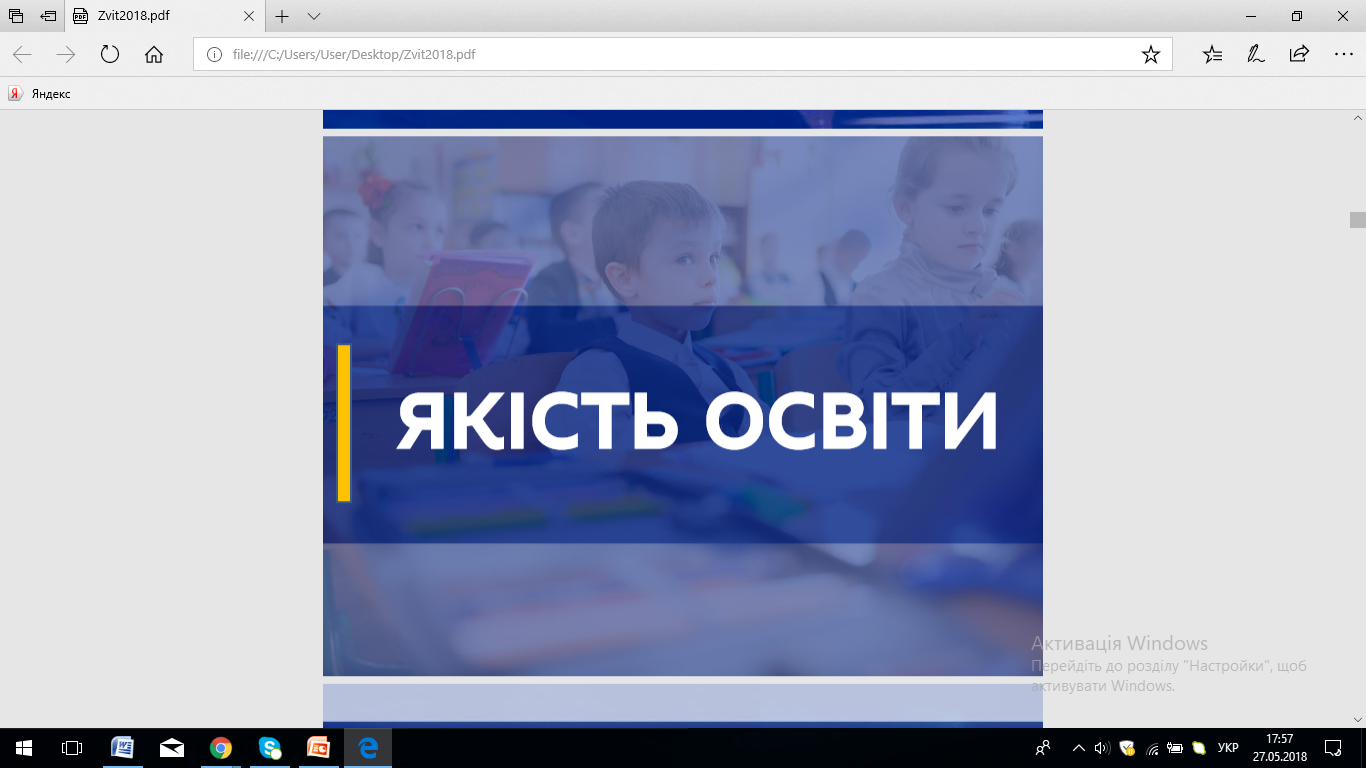 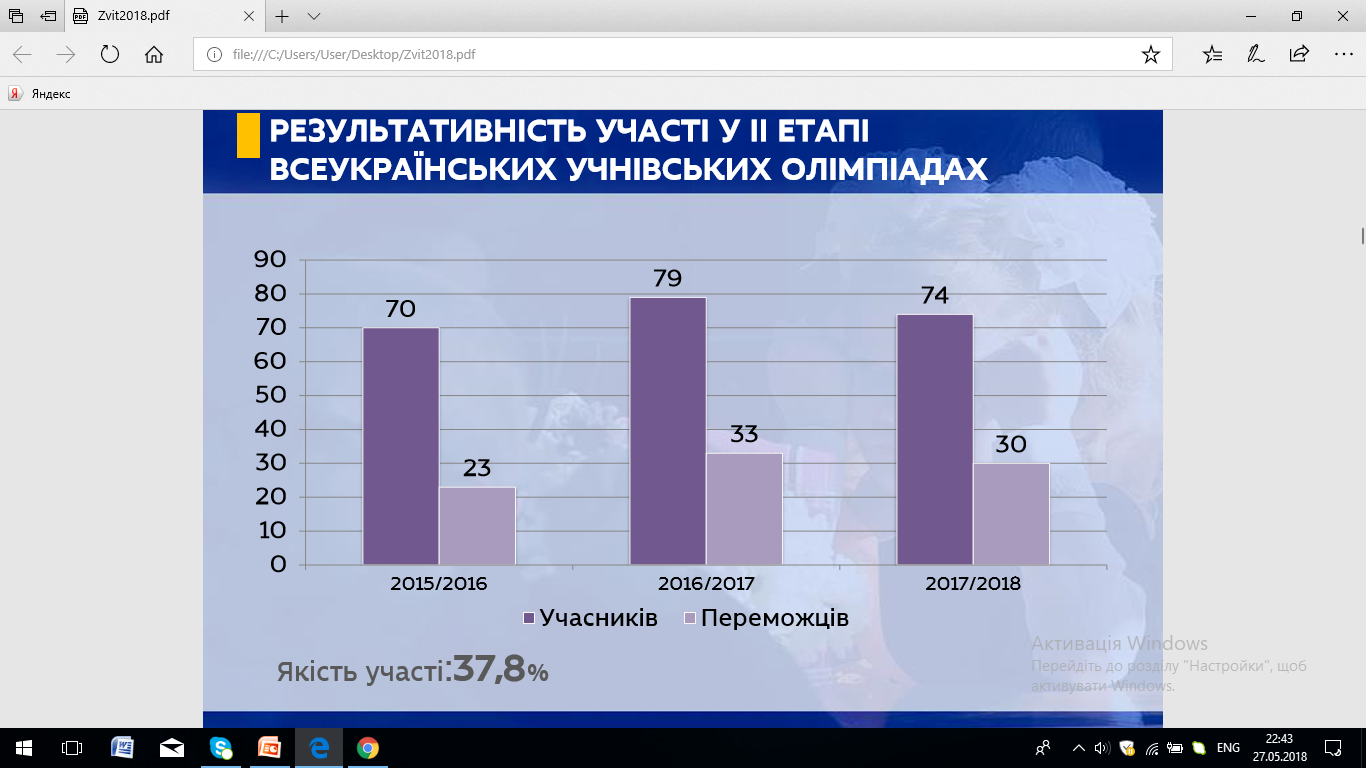 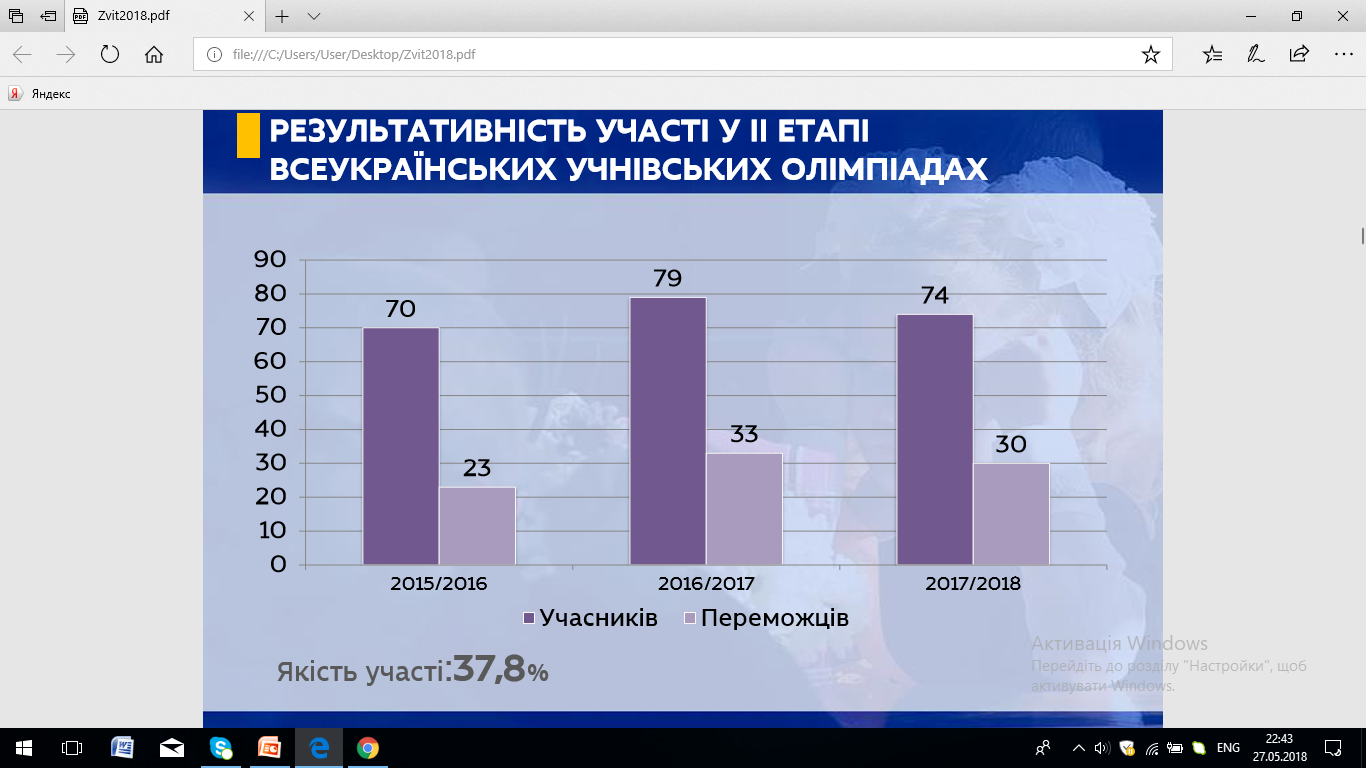 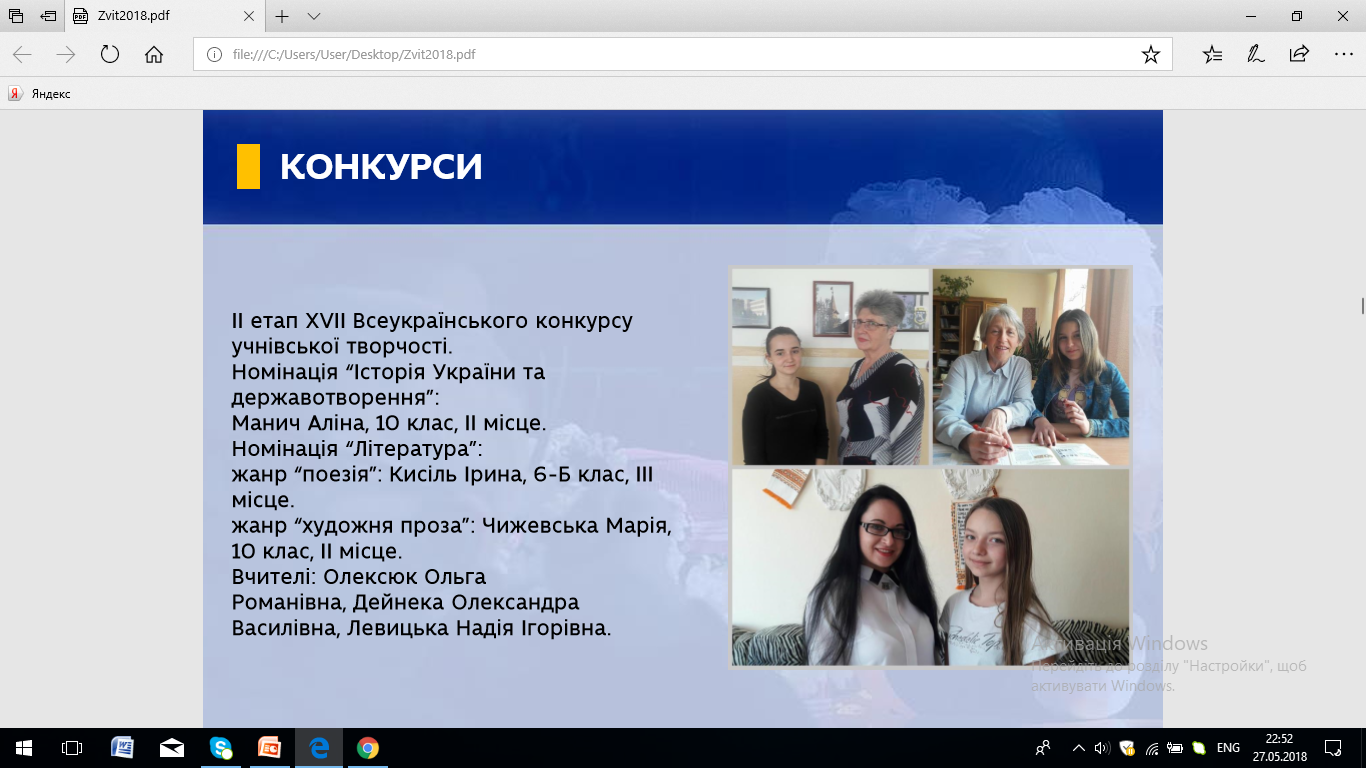 Учні школи є преможцями Міжнародного мовно-літературного конкурс учнівської та студентської молоді імені Тараса Шевченка
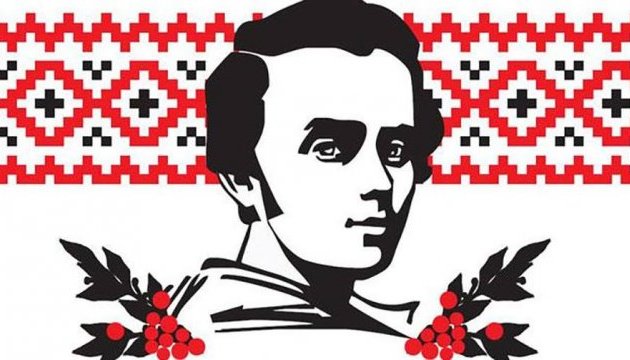 2 місце – 1 учень;
3 місце - 2 учня
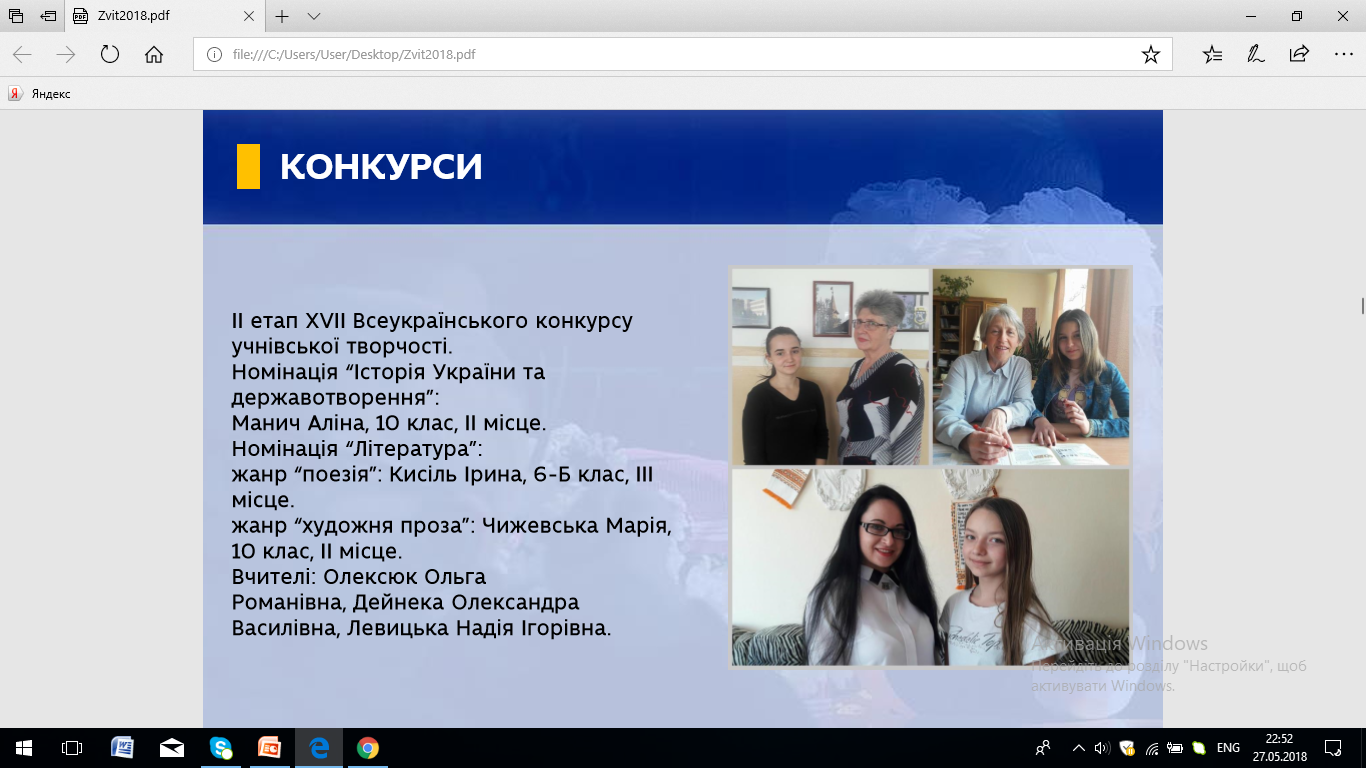 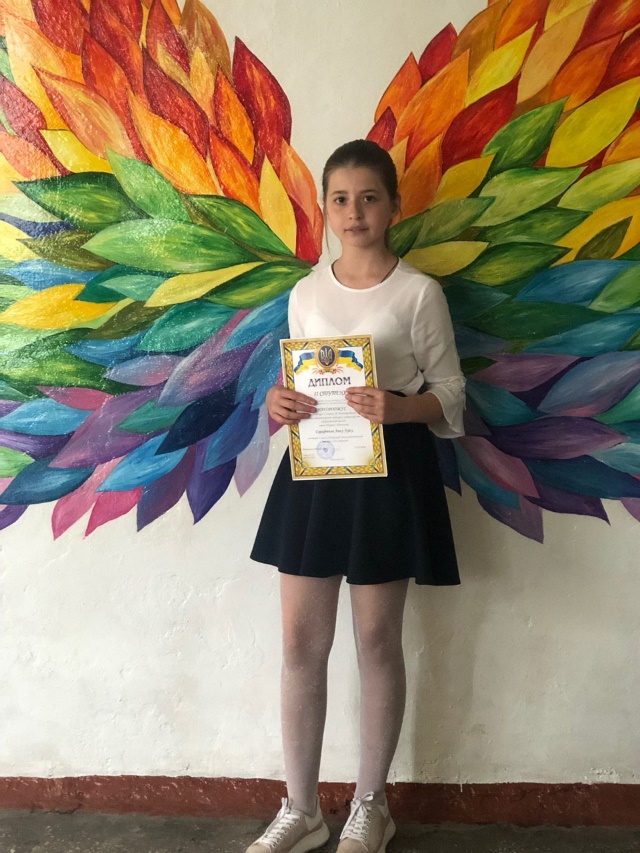 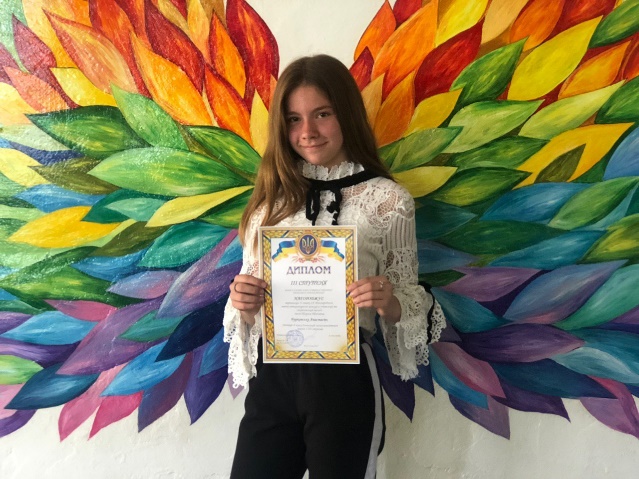 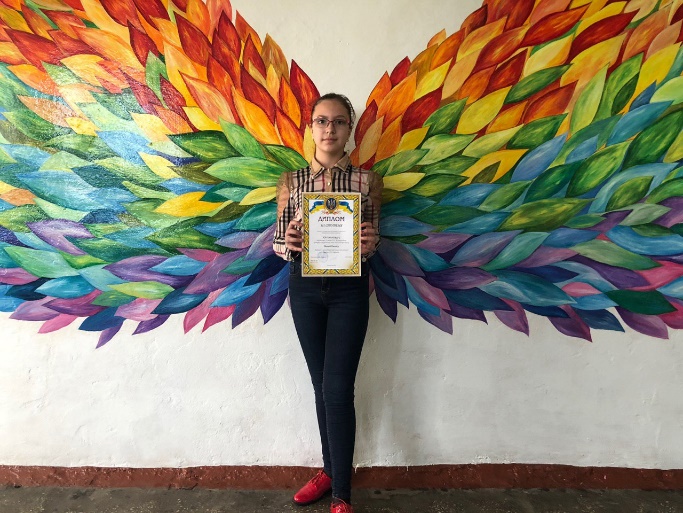 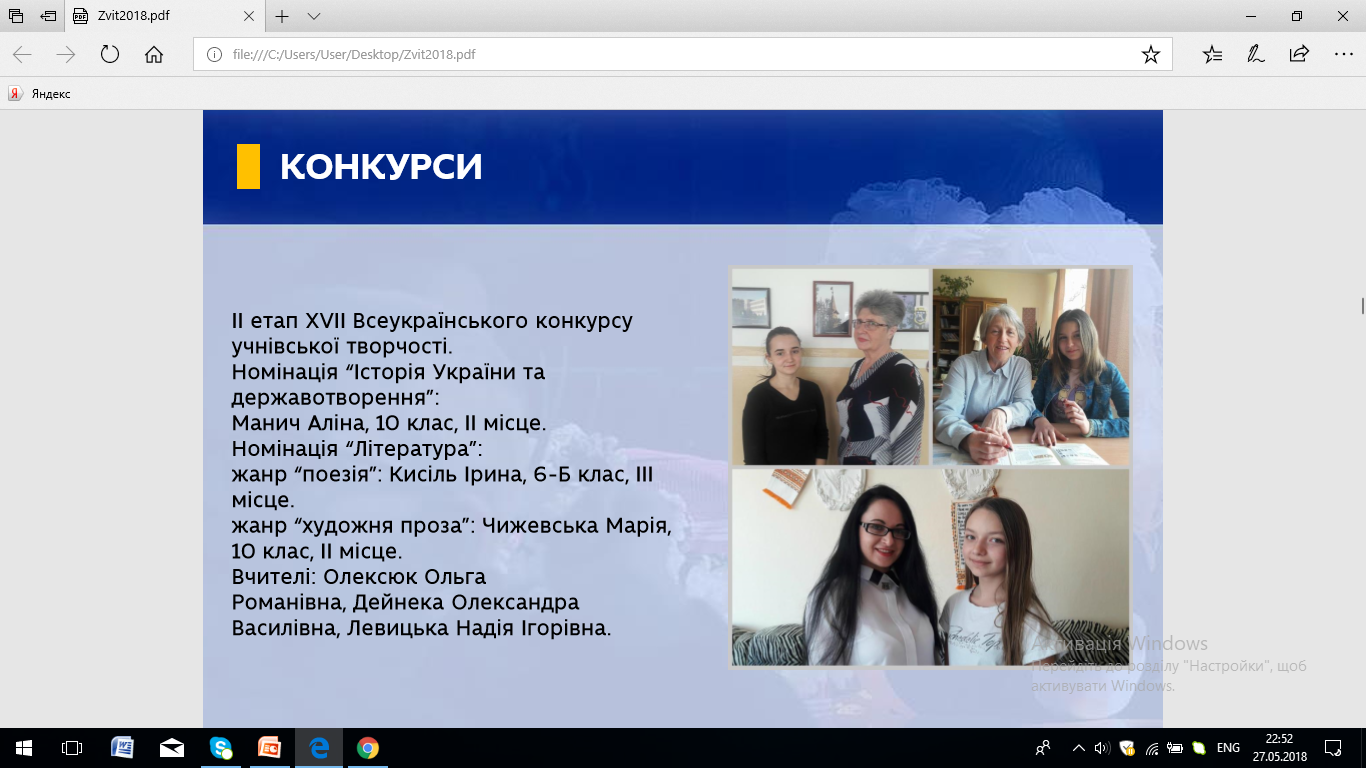 Учні школи є преможцями Міжнародного конкурсу з української мови імені Петра Яцика
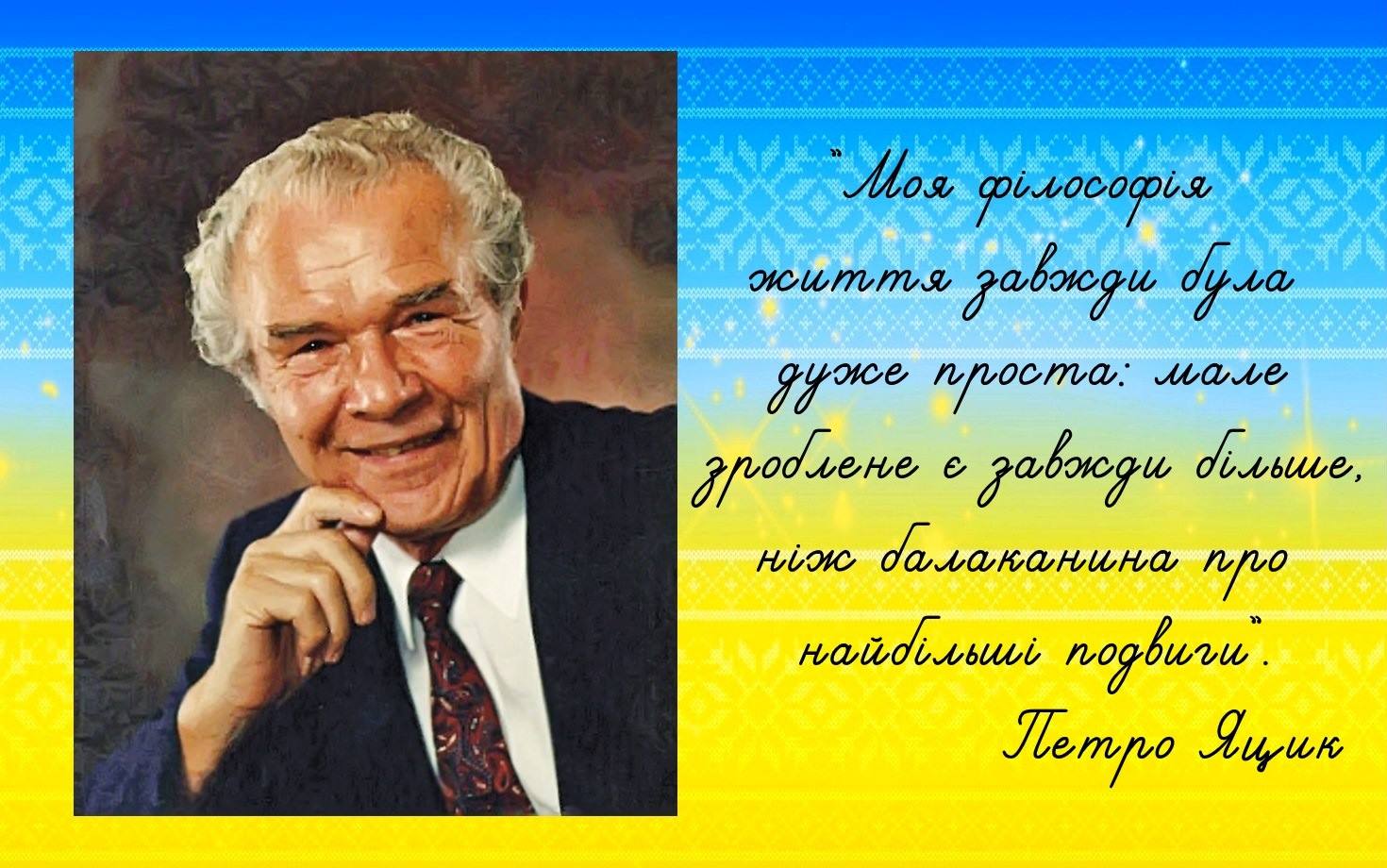 3 місце - 3 учня
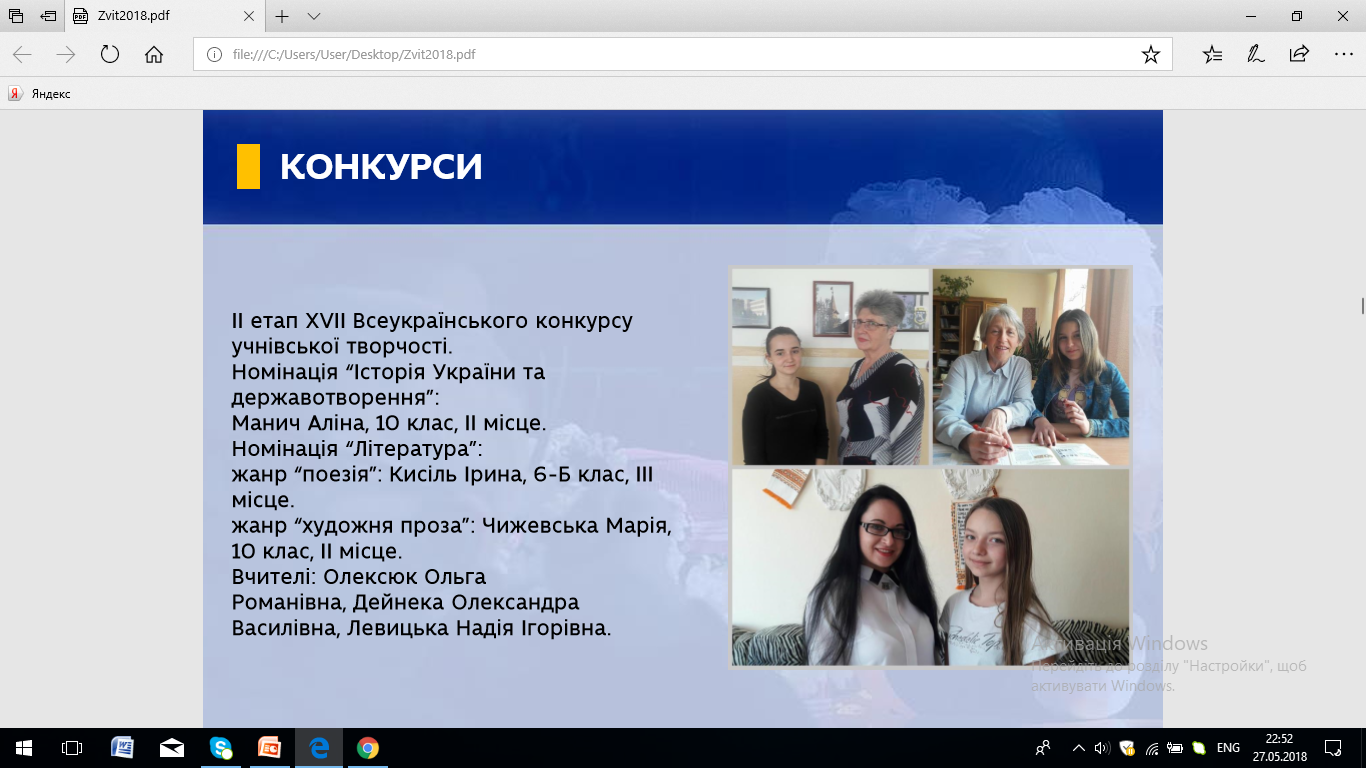 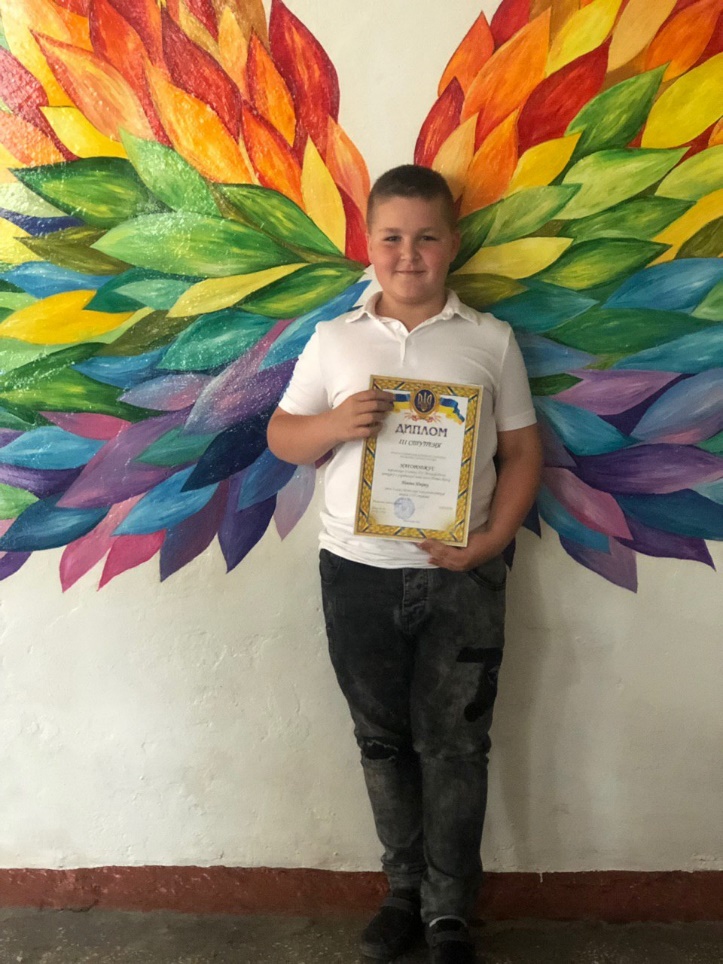 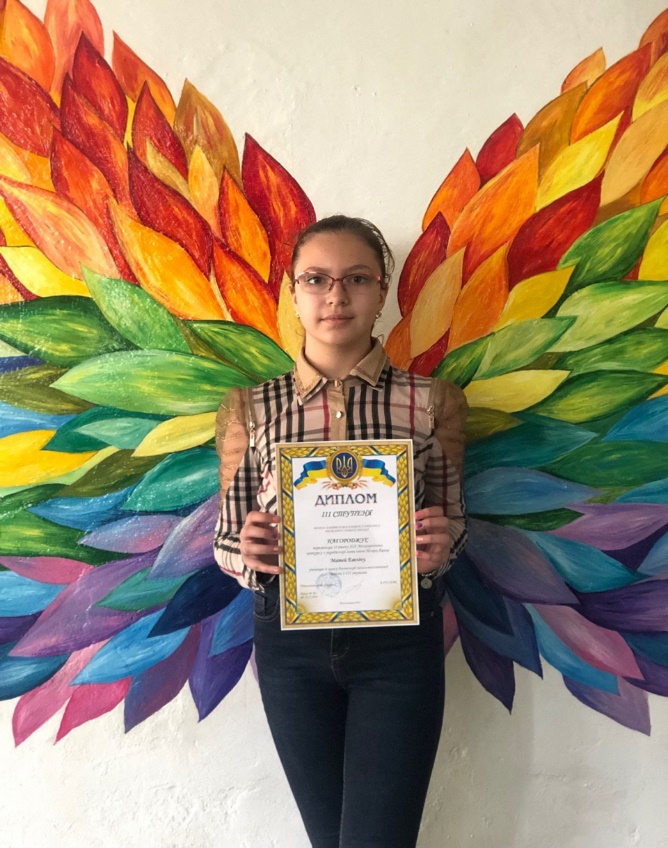 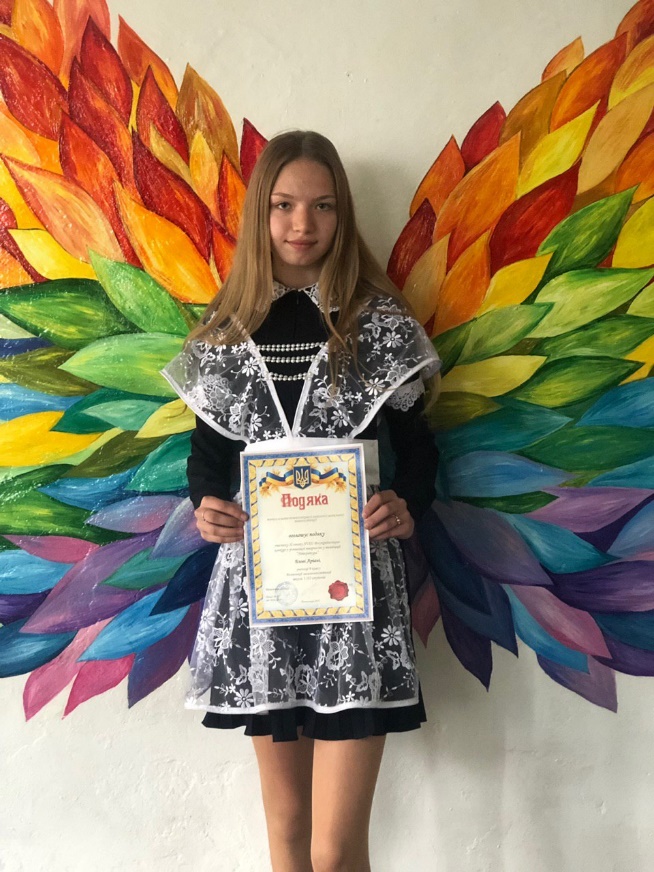 РЕЗУЛЬТАТИВНІСТЬ УЧАСТІ У ВСЕУКРАЇНСЬКОМУ КОНКУРСІ-ЗАХИСТІ НАУКОВО-ДОСЛІДНИЦЬКИХ РОБІТ УЧНІВ-ЧЛЕНІВ НАУКОВИХ ТОВАРИСТВ
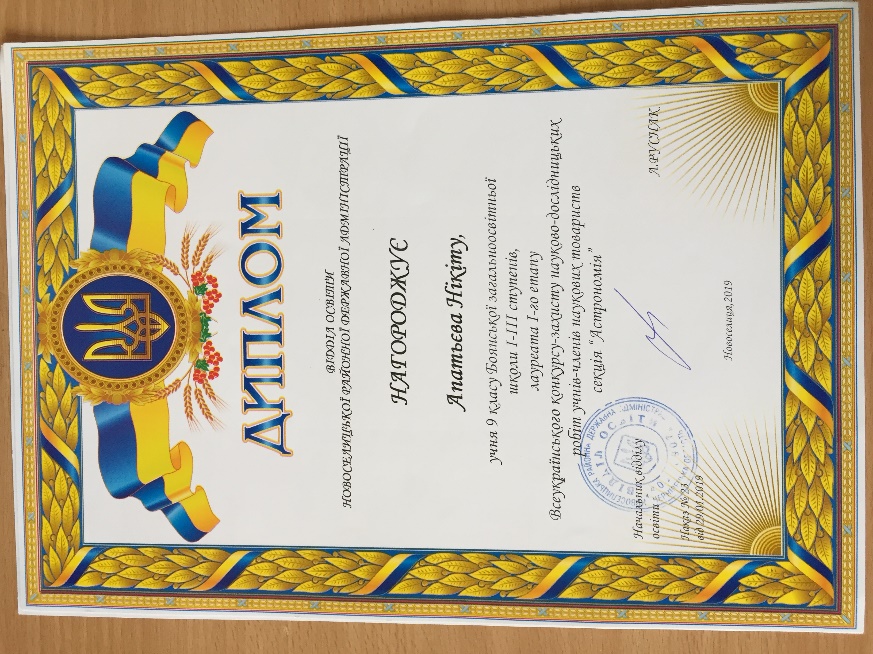 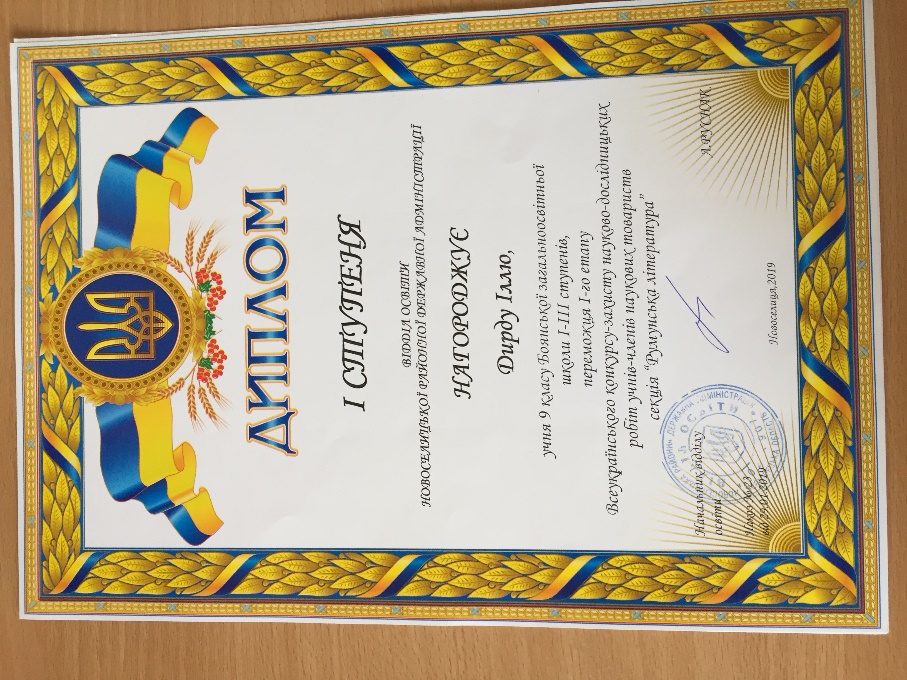 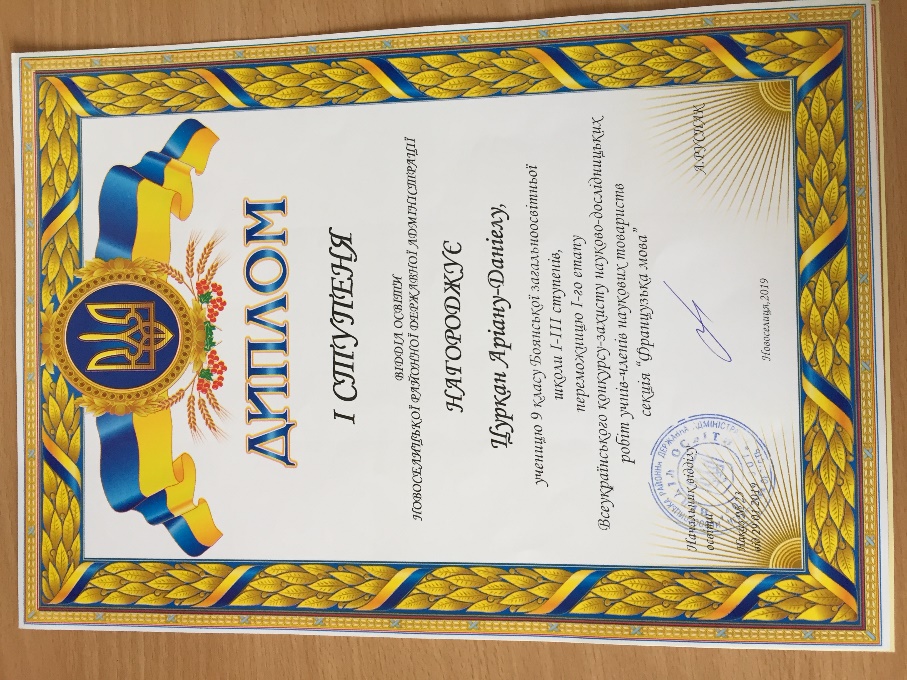 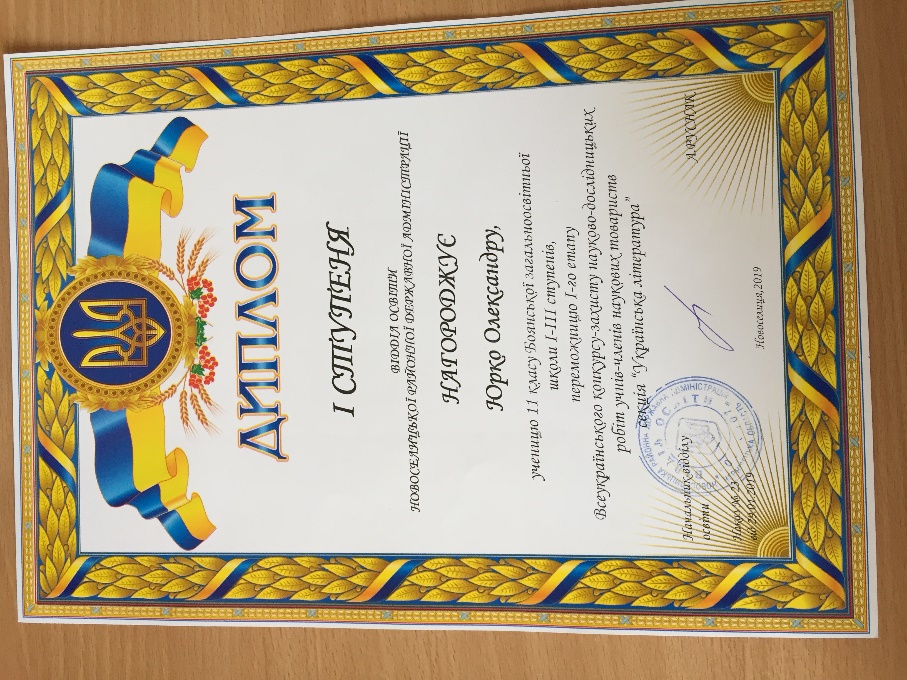 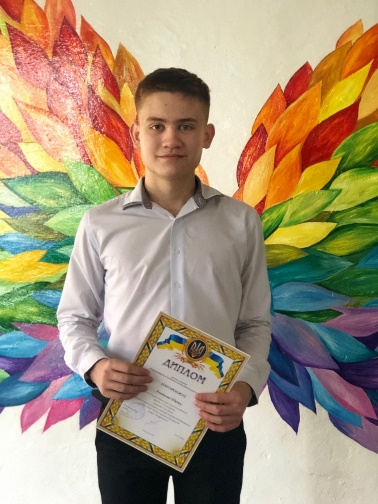 РЕЗУЛЬТАТИВНІСТЬ УЧАСТІ У ВСЕУКРАЇНСЬКОМУ КОНКУРСІ-ЗАХИСТІ НАУКОВО-ДОСЛІДНИЦЬКИХ РОБІТ УЧНІВ-ЧЛЕНІВ НАУКОВИХ ТОВАРИСТВ
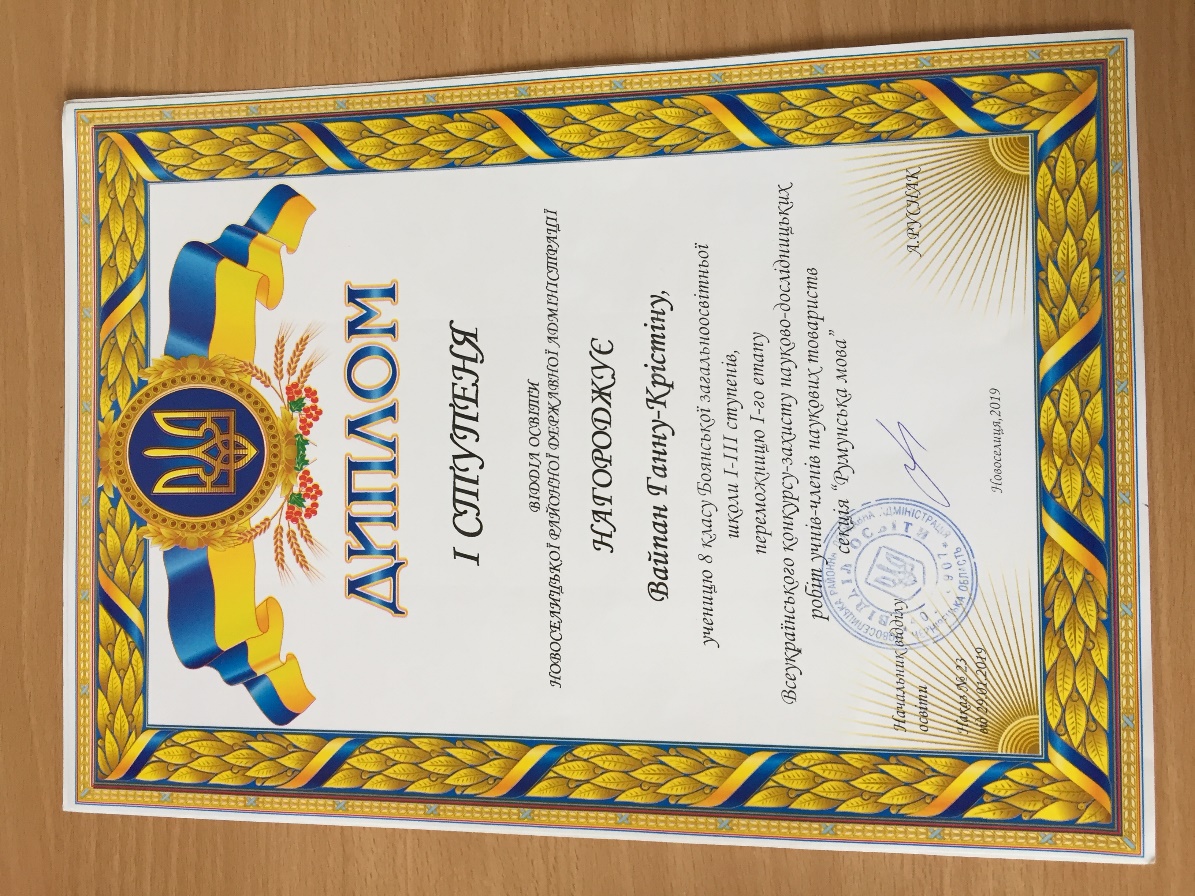 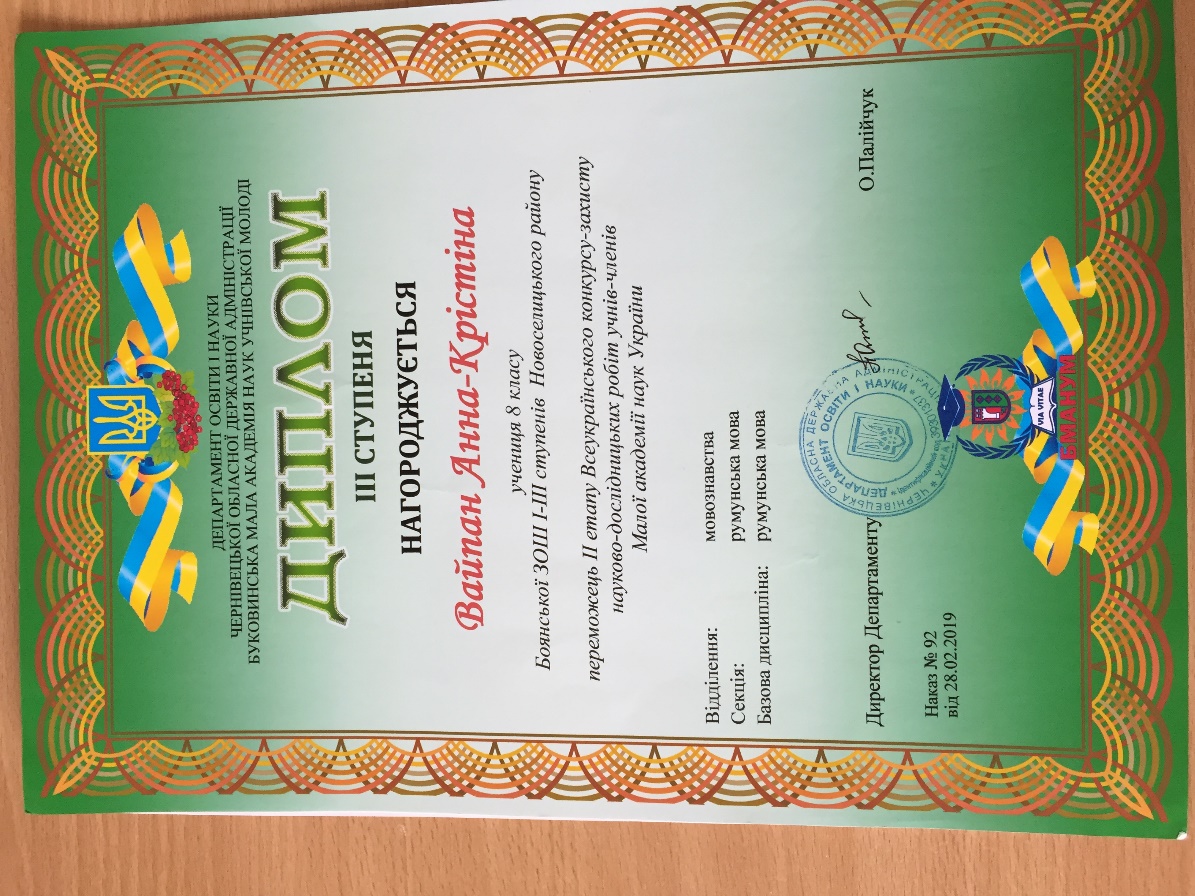 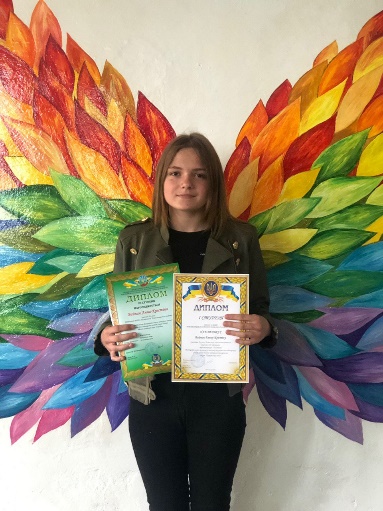 Районна конференція в рамках Всеукраїнської екпедиції учнівської молоді «Моя Батьківщина - Україна» в секції «Духовна спадщина мого роду»
ІІ місцеІ
РЕЗУЛЬТАТИВНІСТЬ УЧАСТІ У РАЙОННОМУ ЗБОРІ ЮНИХ  АГРАРНИКІВ, САДОВОДІВ, ЗООЛОГІВ, КВІТНИКАРІВ, ЮНИХ ЕКОЛОГІВ У НОМІНАЦІЇ «АГРАРНИЦТВО»
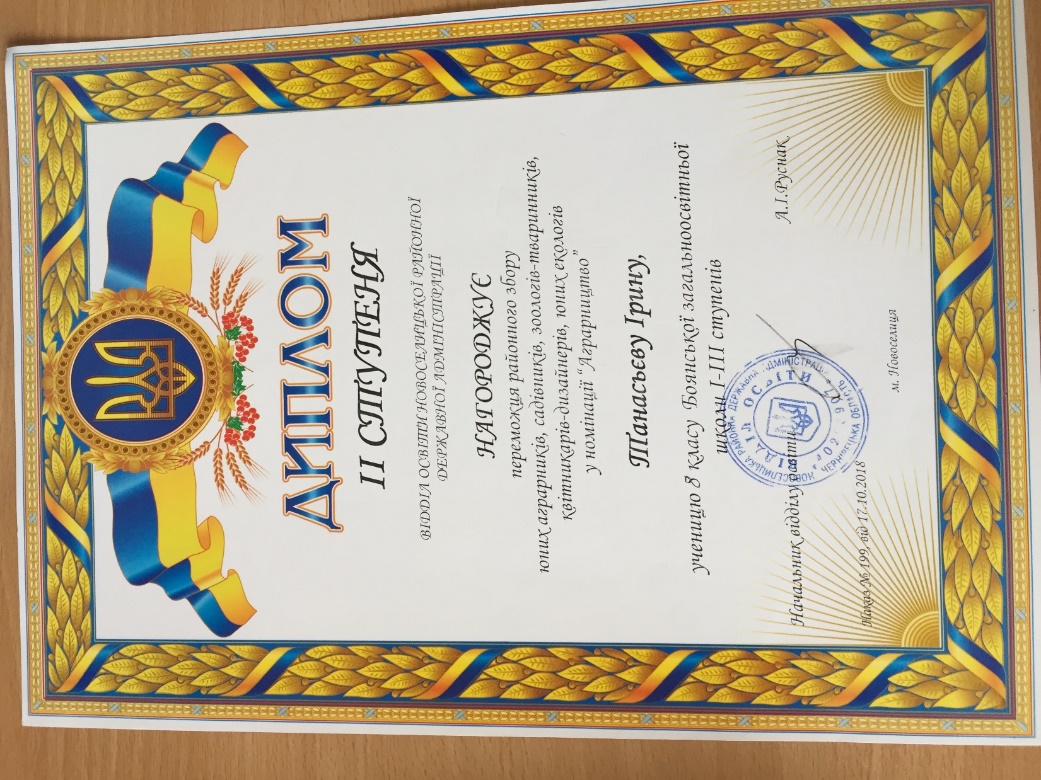 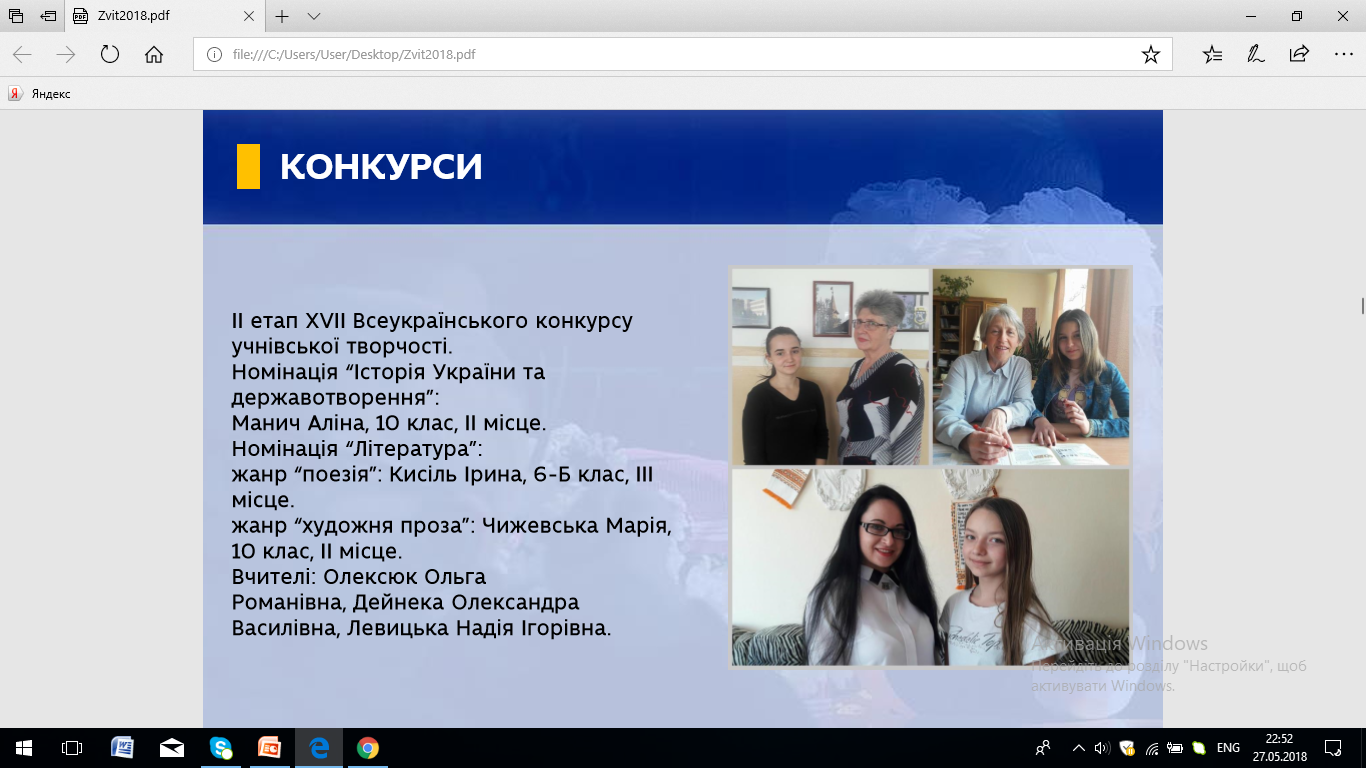 Учні школи є переможцями та абсолютними переможцями  ХІІ Міжнародного конкурсу 
еколого-валеологічного спрямування 
«Ось мій рідний край, ось мій рідний дім».
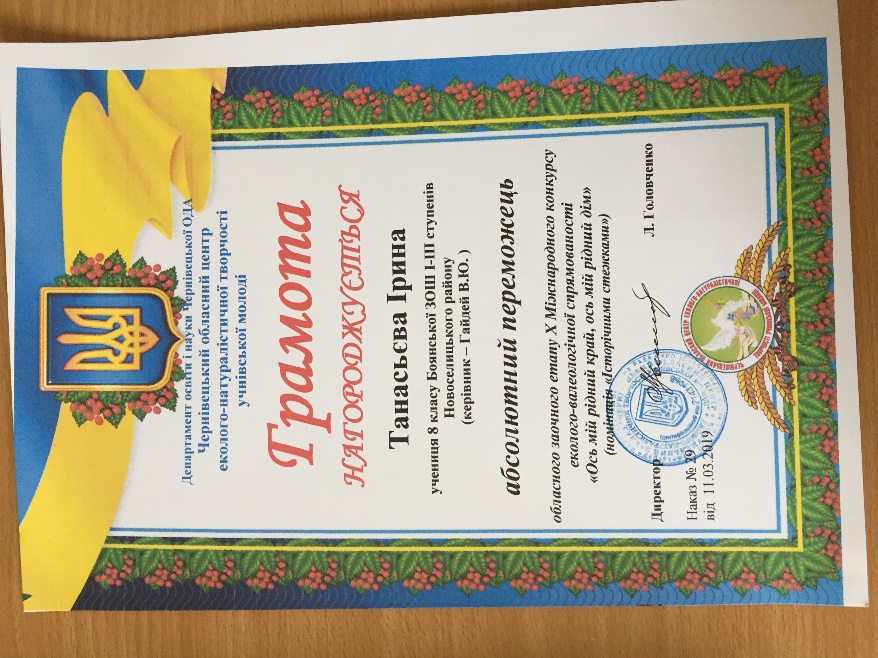 ХІІ Міжнародний конкурс еколого - валеологічного спрямування «Ось мій рідний край, ось мій рідний дім»
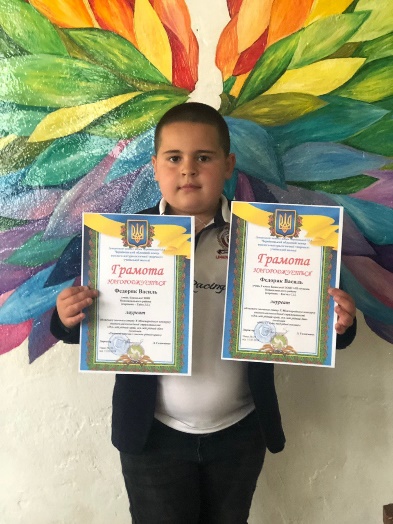 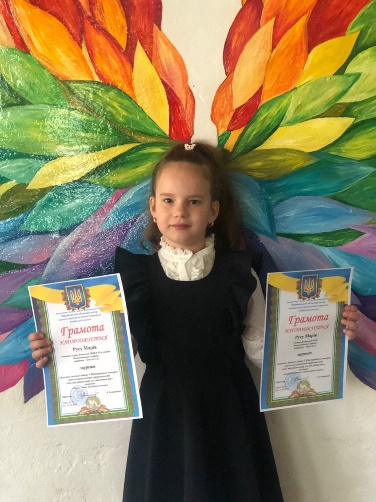 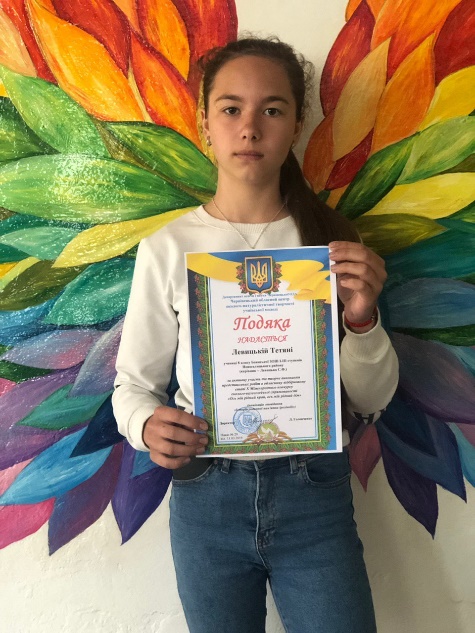 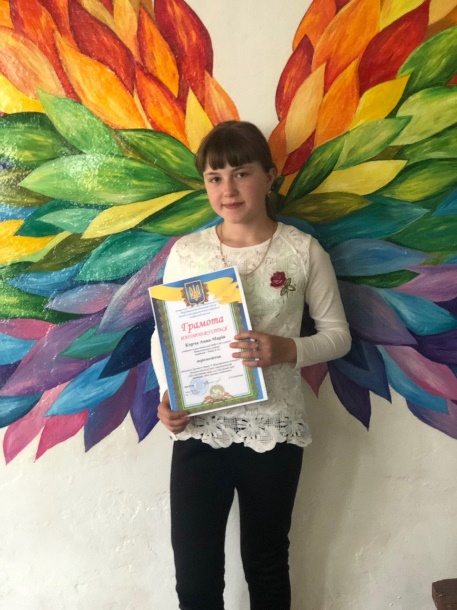 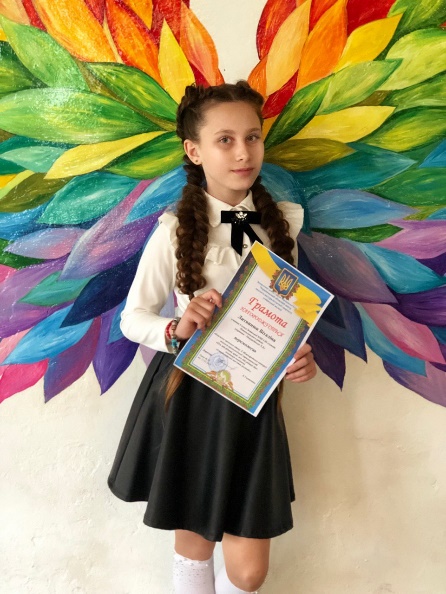 РЕЗУЛЬТАТИВНІСТЬ УЧАСТІ У ХУІІІ ВСЕУКРАЇНСЬКОМУ КОНКУРСІ УЧНІВСЬКОЇ ТВОРЧОСТІ
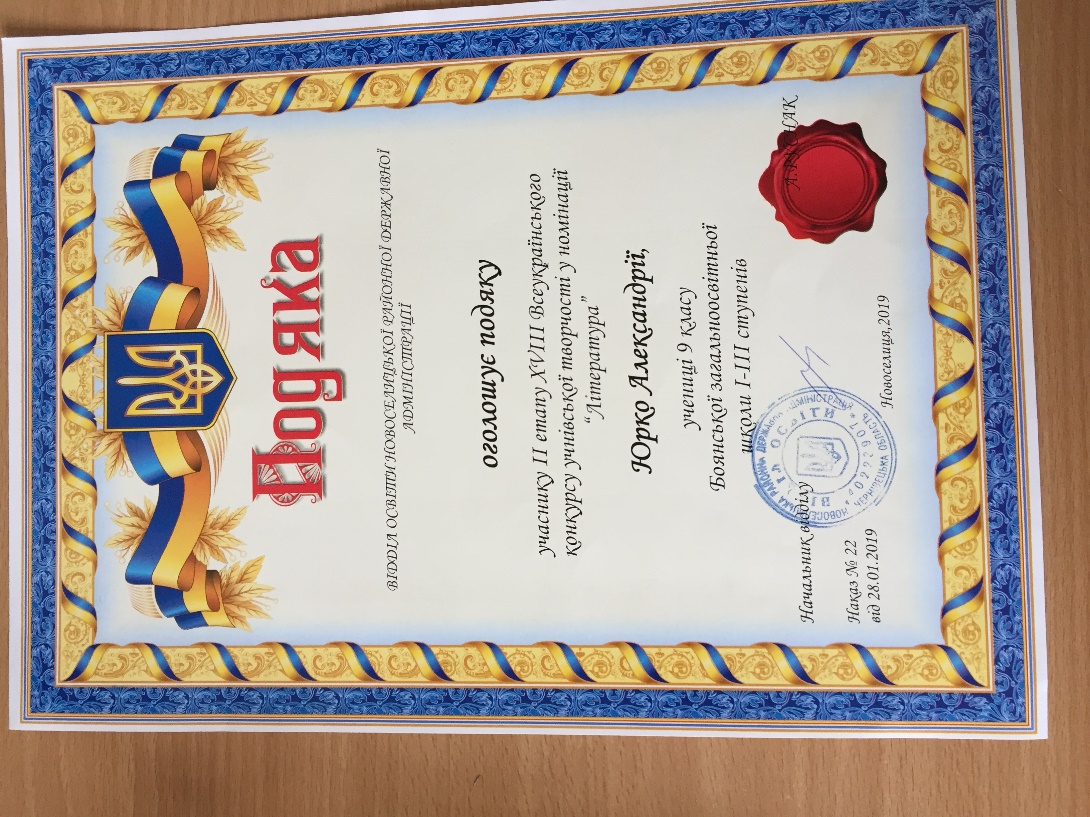 РАЙОННИЙ ЕТАП ОБЛАСНОГО КОНКУРСУ УЧНІВСЬКИХ НАУКОВИХ РОБІТ «УКРАЇНСЬКИЙ ВИМІР ПРОЦЕСІВ ЄВРОПЕЙСЬКОЇ ІНТЕГРАЦІЇ»
РАЙОННА ВИСТАВКА-КОНКУРС «ГАЛЕРЕЯ МИСТЕЦТВ»
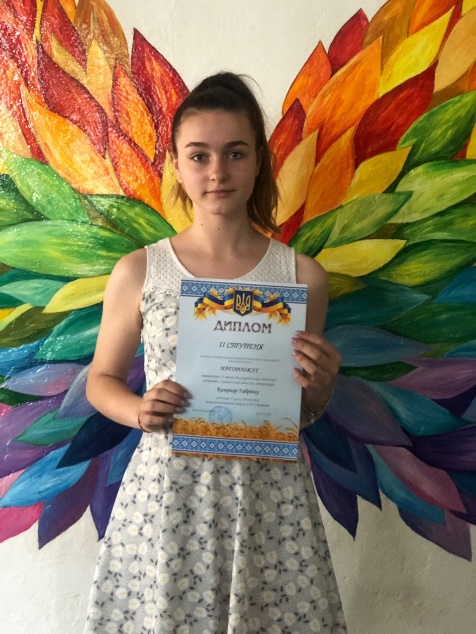 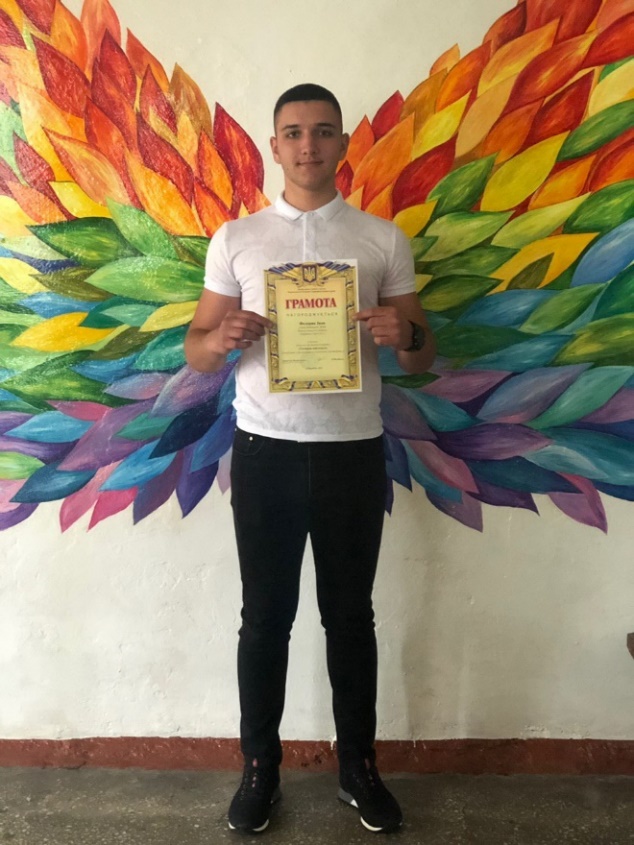 РАЙОННА ВИСТАВКА-КОНКУРС «ГАЛЕРЕЯ МИСТЕЦТВ»
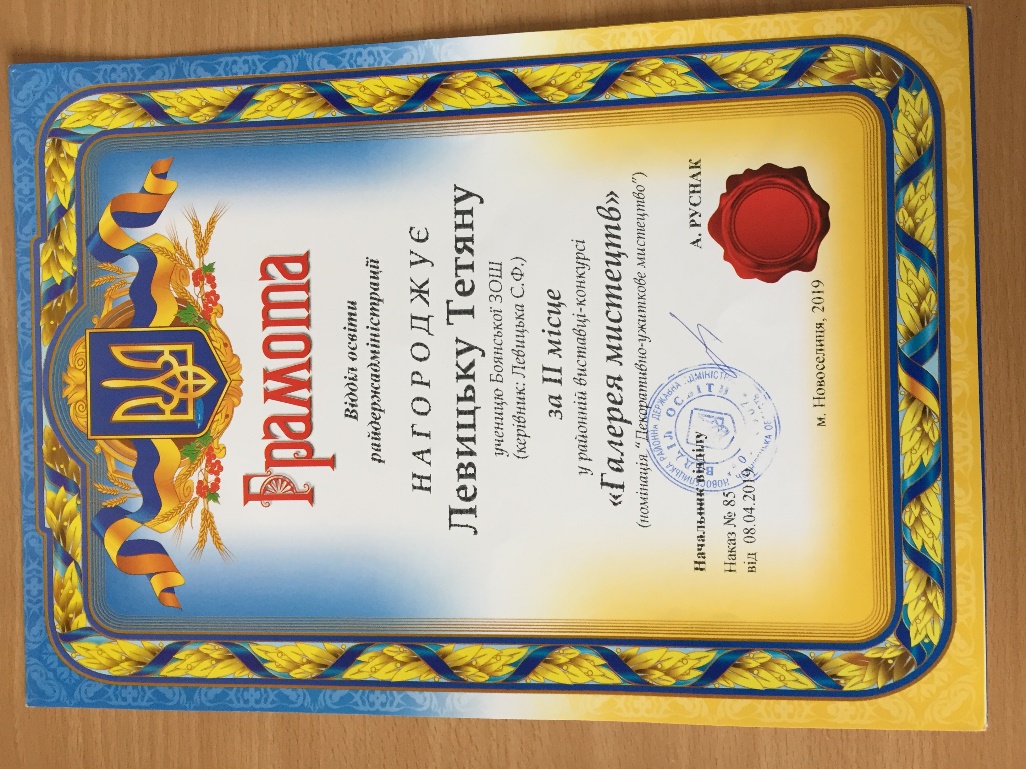 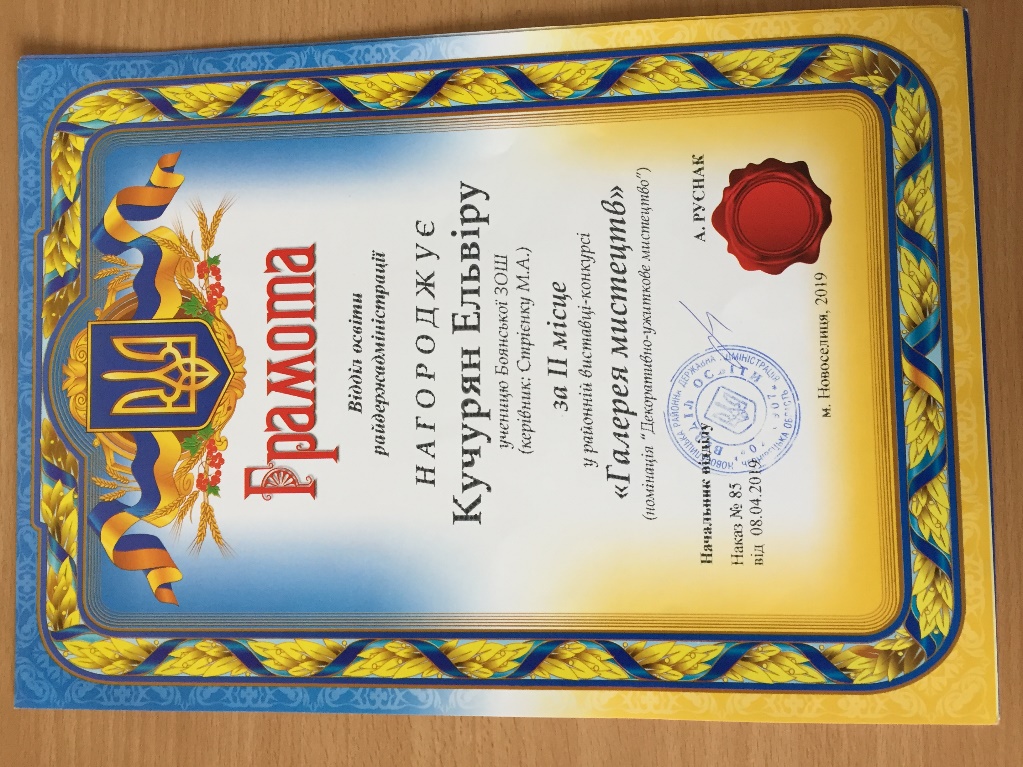 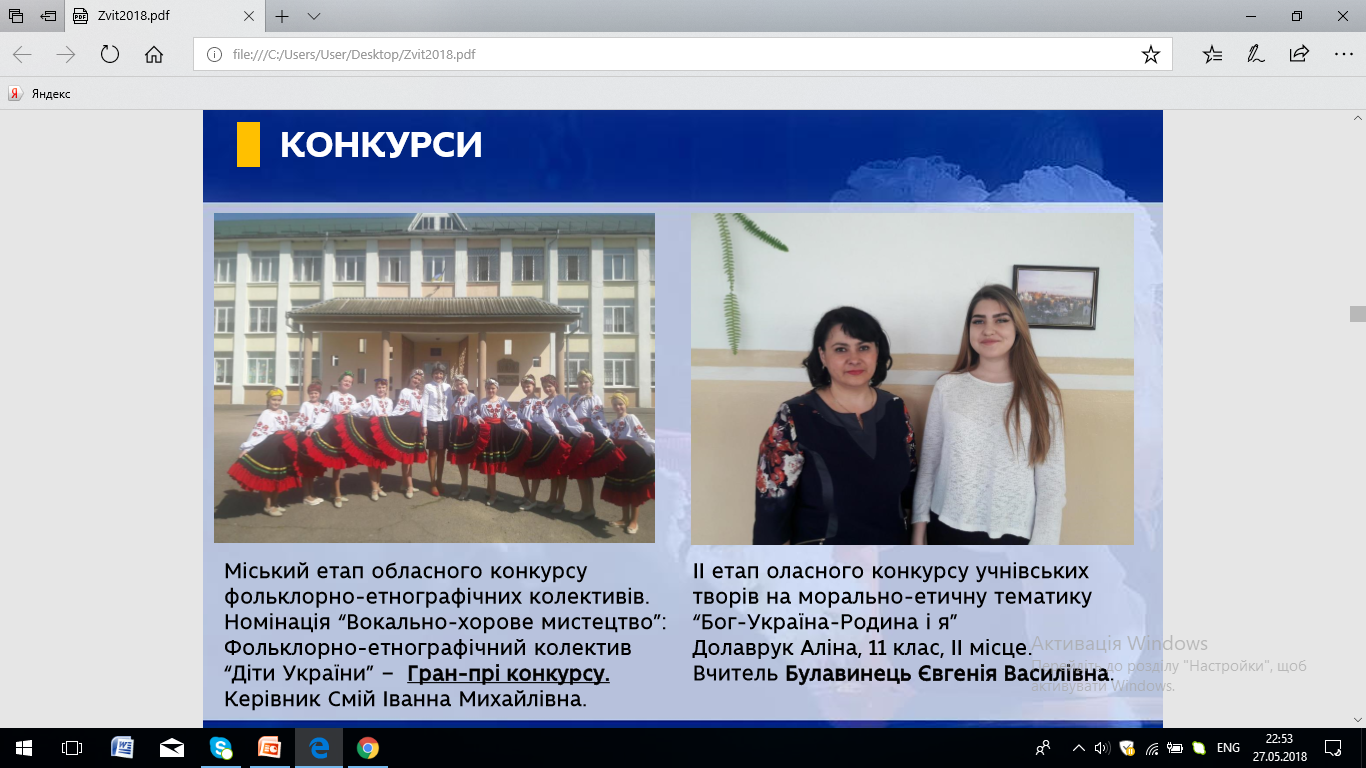 Призові місця у конкурсі
«Галерея мистецтв»!
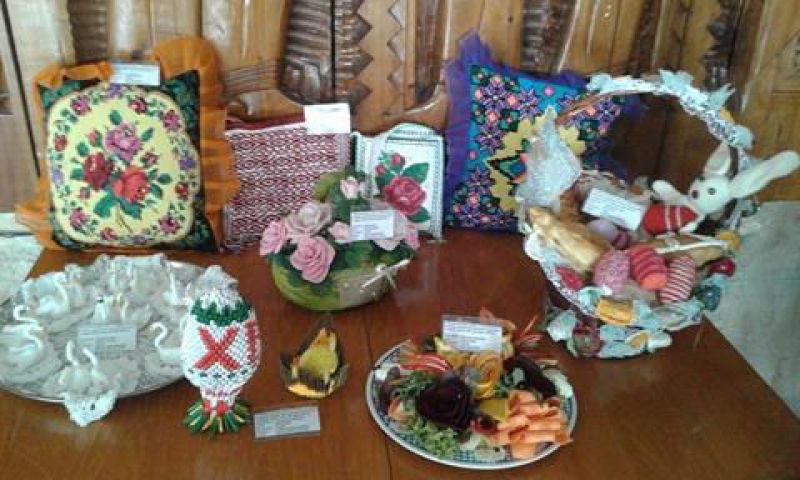 ОБЛАСНА ВИСТАВКА-КОНКУРС «ГАЛЕРЕЯ МИСТЕЦТВ»
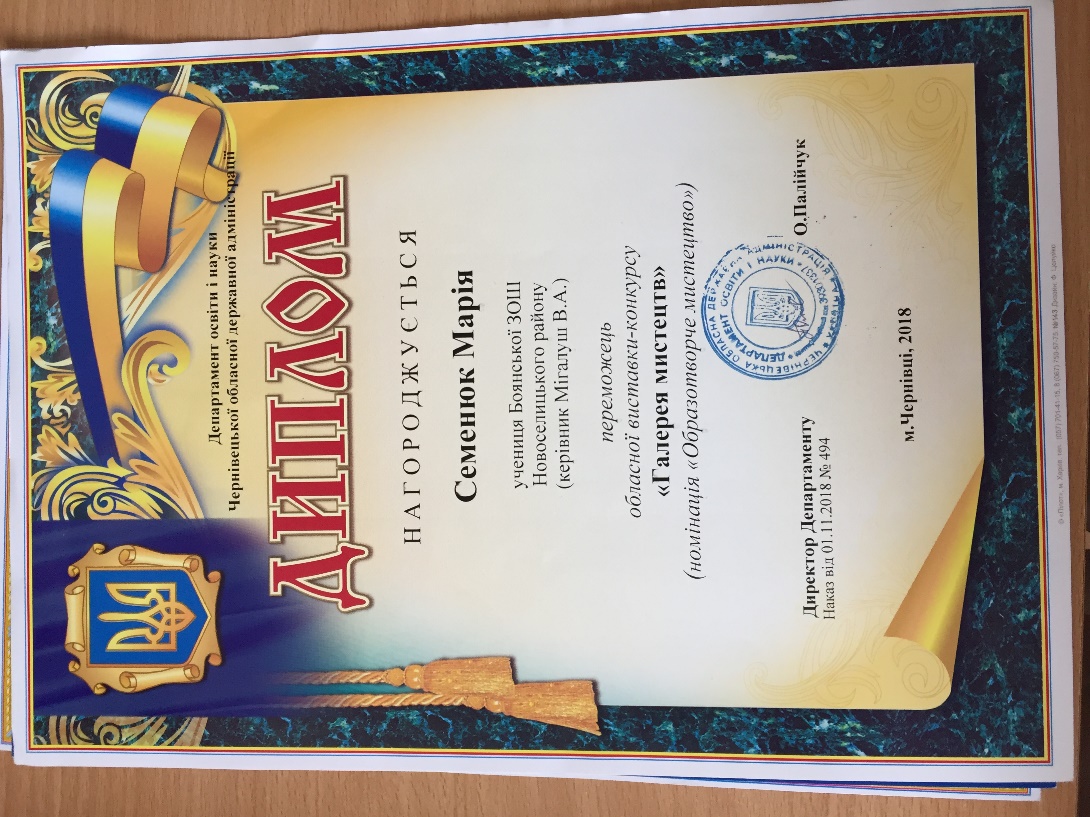 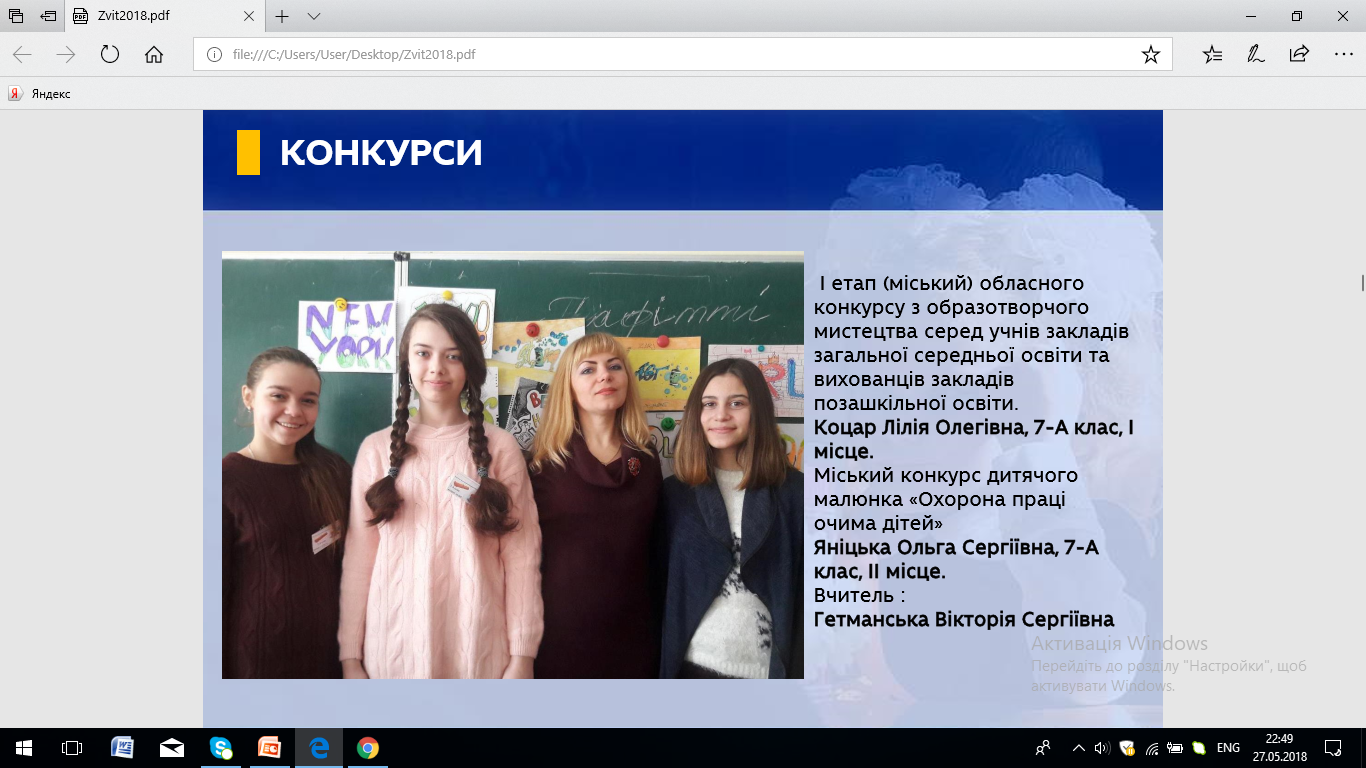 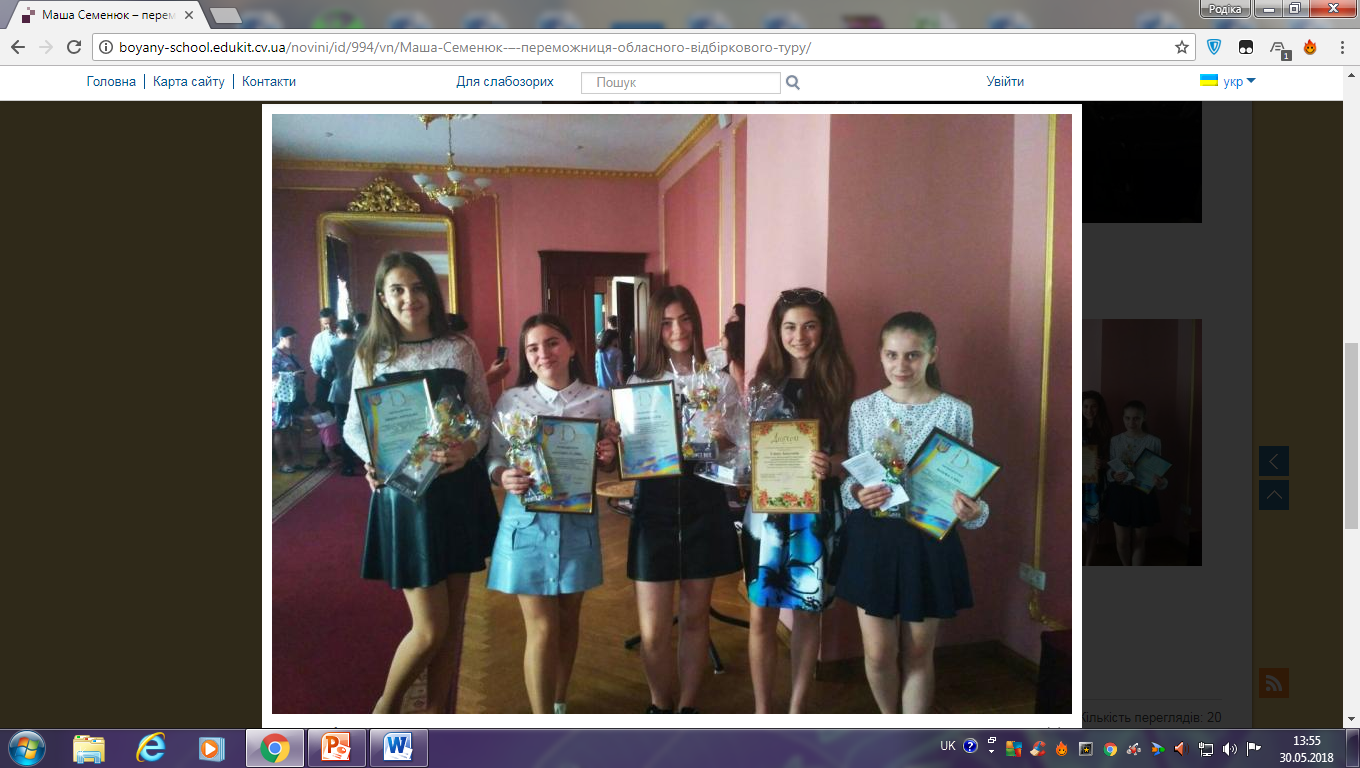 Учениця 11-Б класу Семенюк Марія нагороджена грамотою за активну участь у регіональному конкурсі дитячого малюнку «Охорона праці – очима дітей»
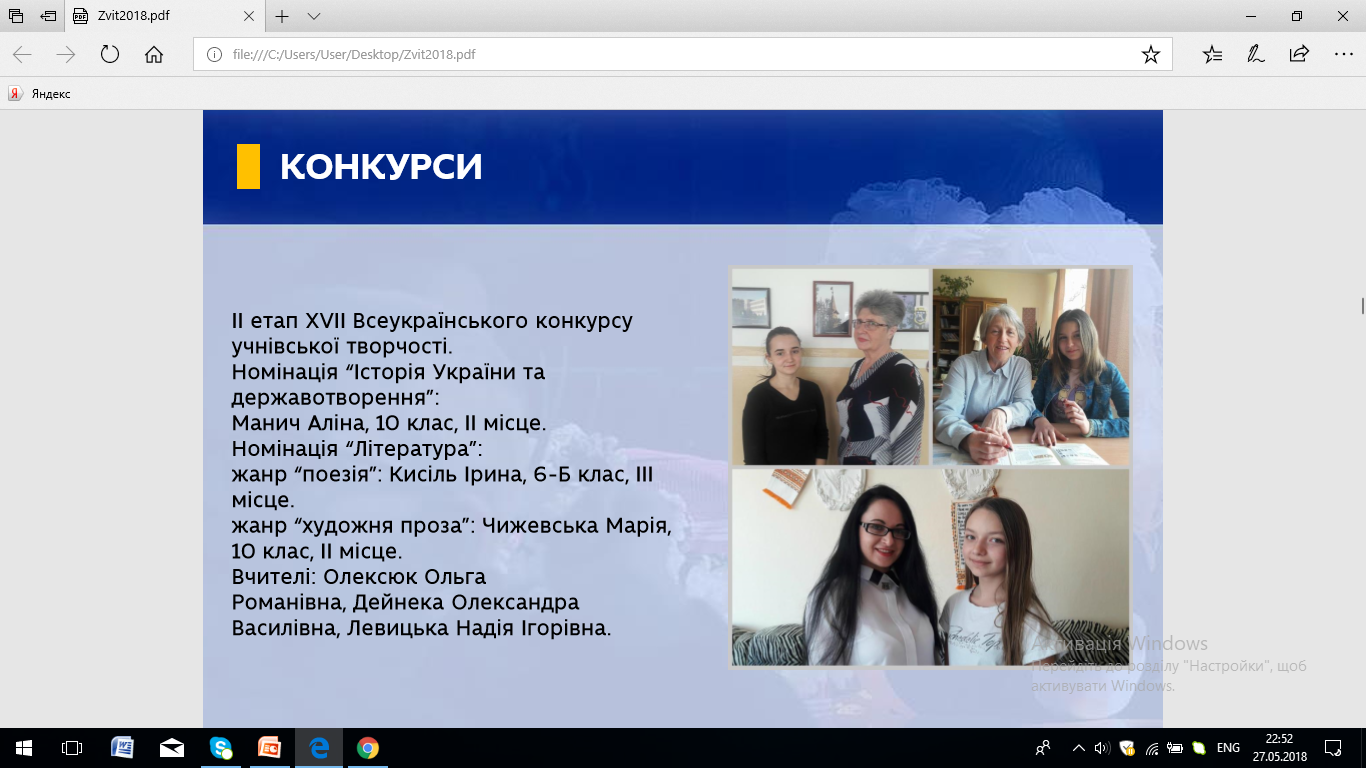 10 учнів школи є переможцями Всеукраїнського учнівського фізичнго конкурсу "Левеня"
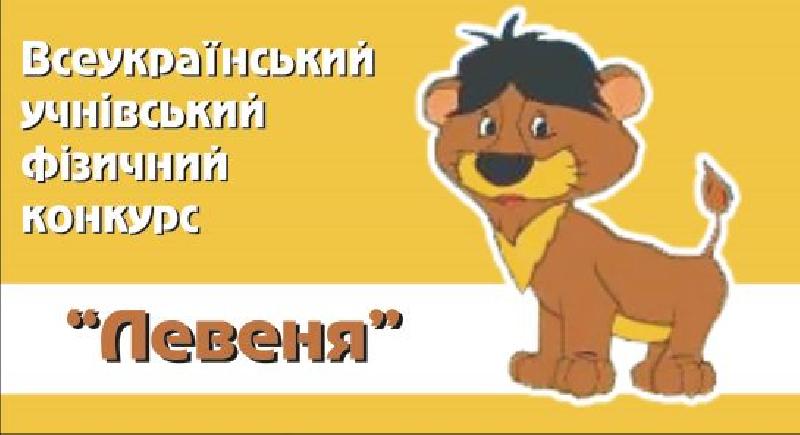 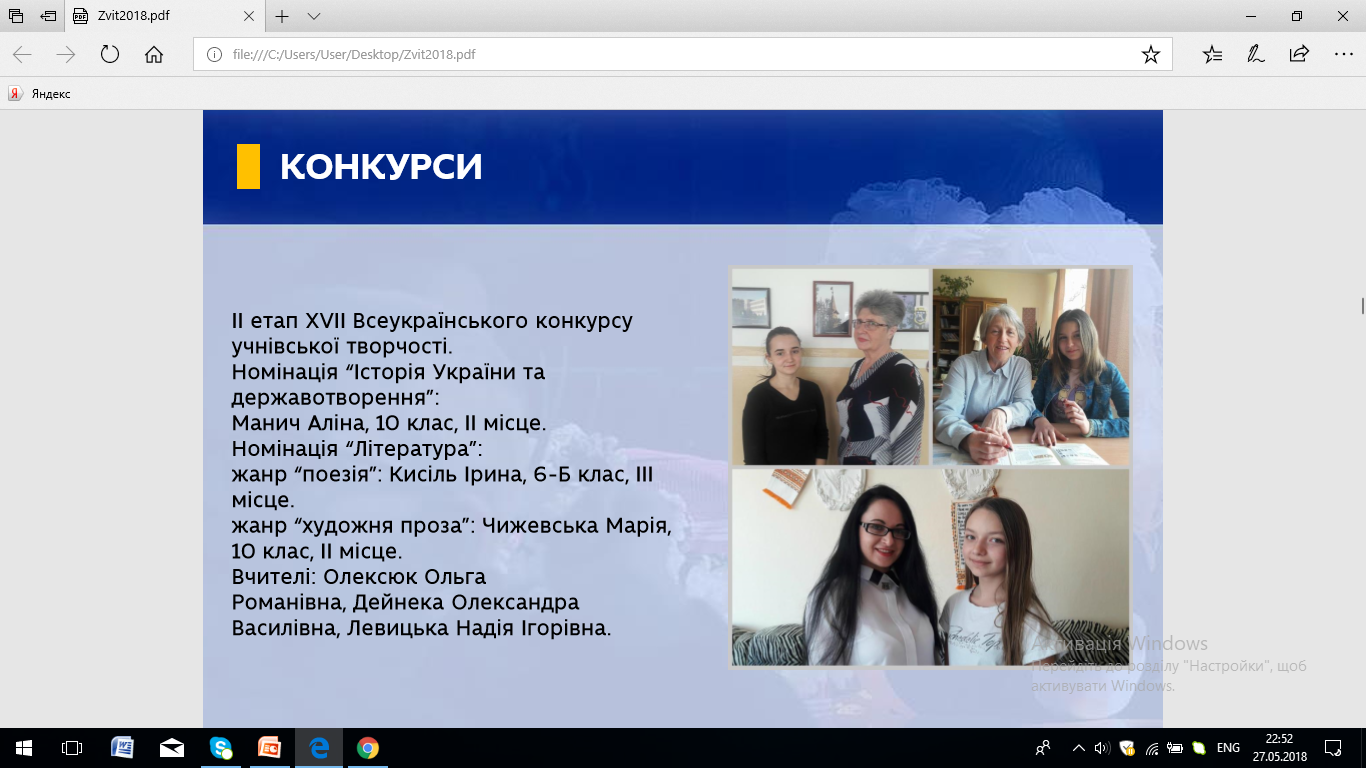 122 учнів школи є переможцями Міжнародного математичного конкурсу «Кенгуру»
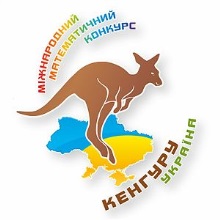 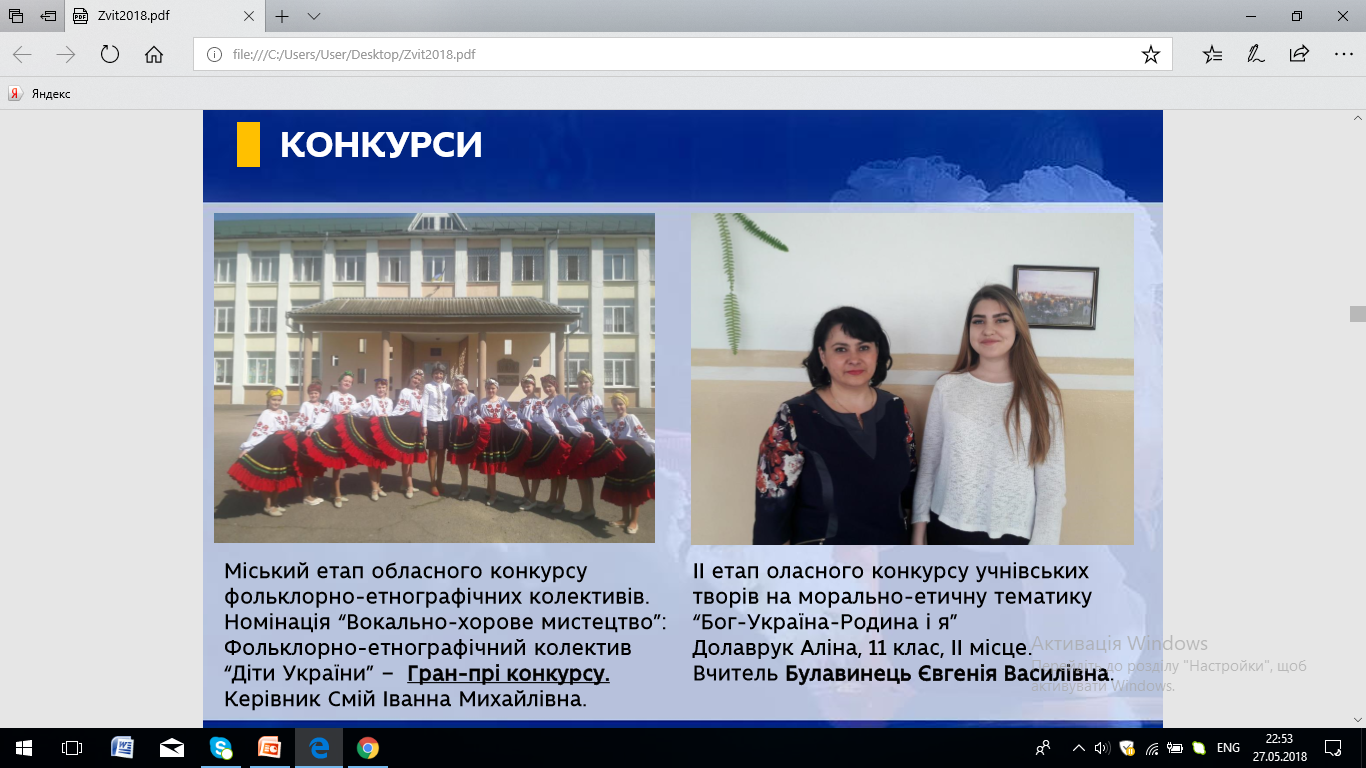 ПЕРЕМОЖЦІ РАЙОННОГО ТА ОБЛАСНОГО ЕТАПІВ КОКУРСУ «КОСМІЧНІ ФАНТАЗІЇ»
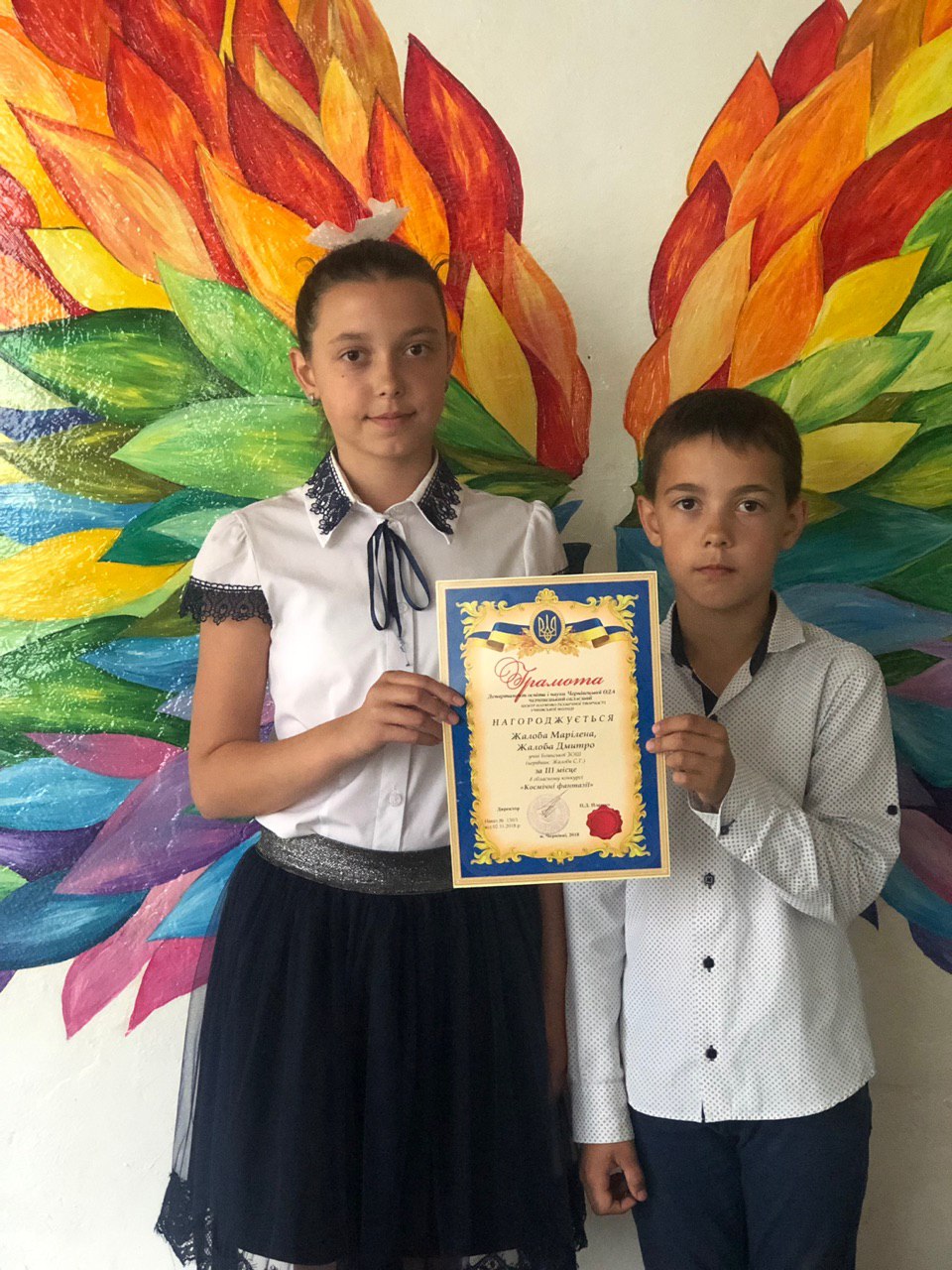 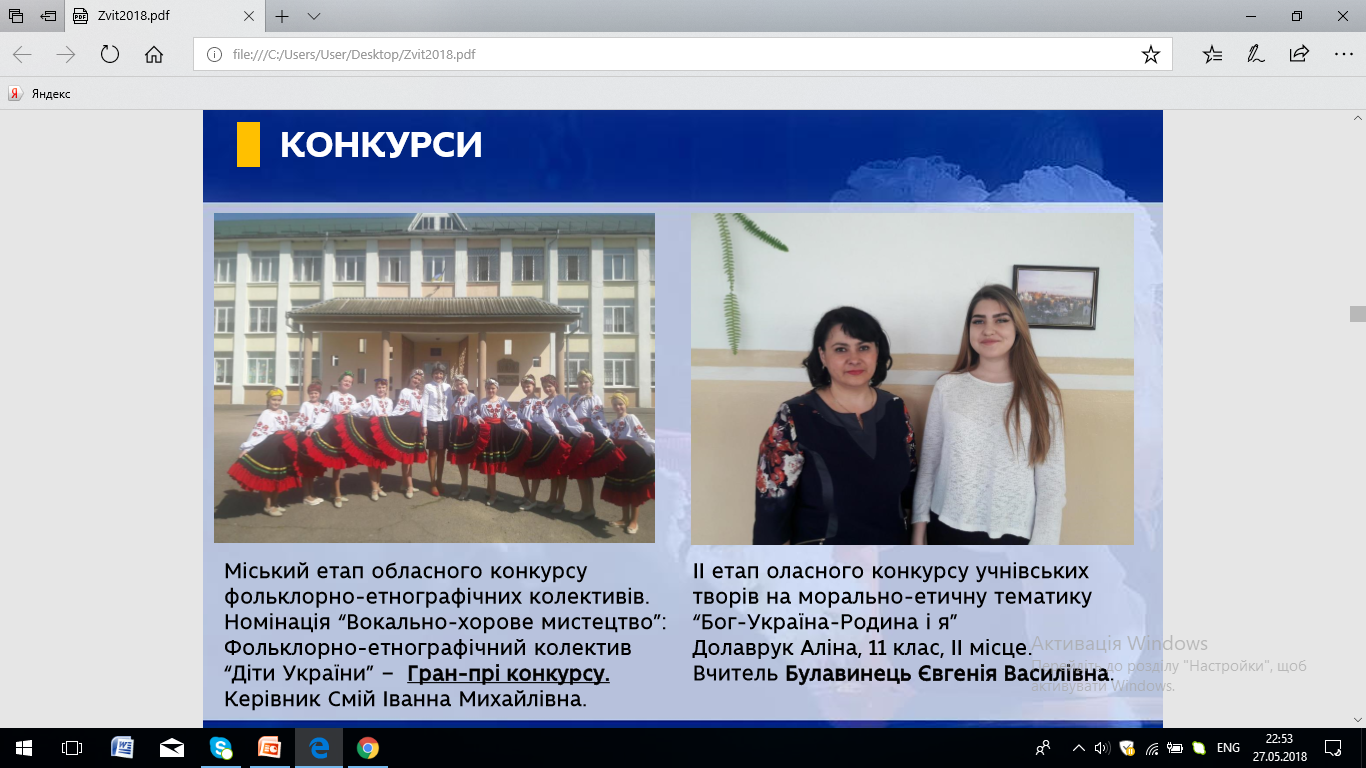 УЧАСТЬ У РАЙОННОМУ ЕТАПІ КОНКУРСУ
«РОЗКВИТАЙ, ПИСАНКО!» ТА ДЕНЬ ВИШИВАНКИ
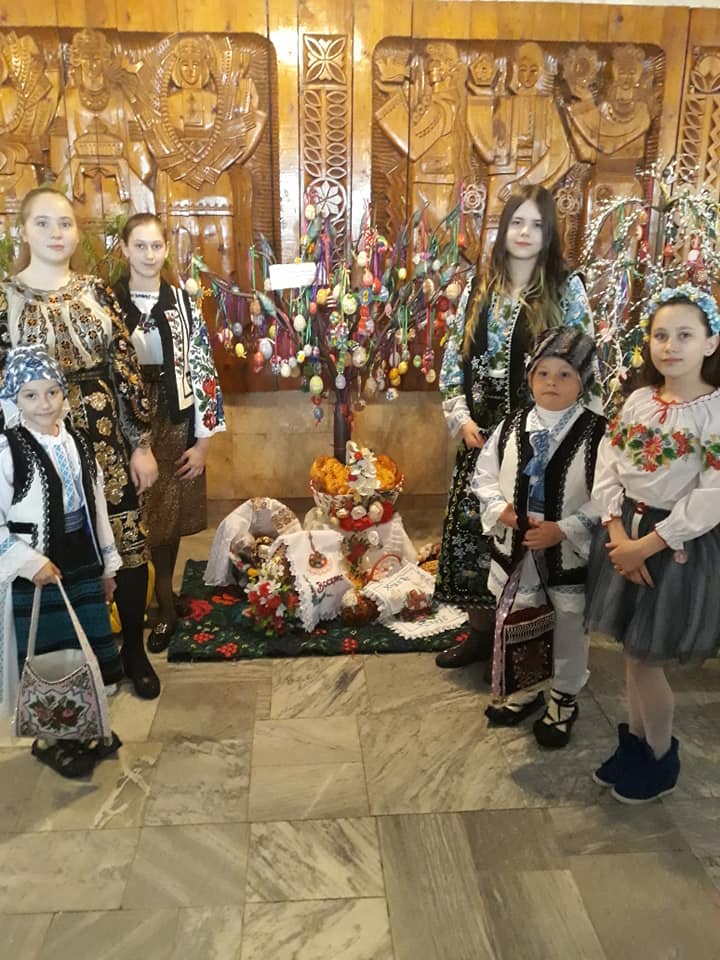 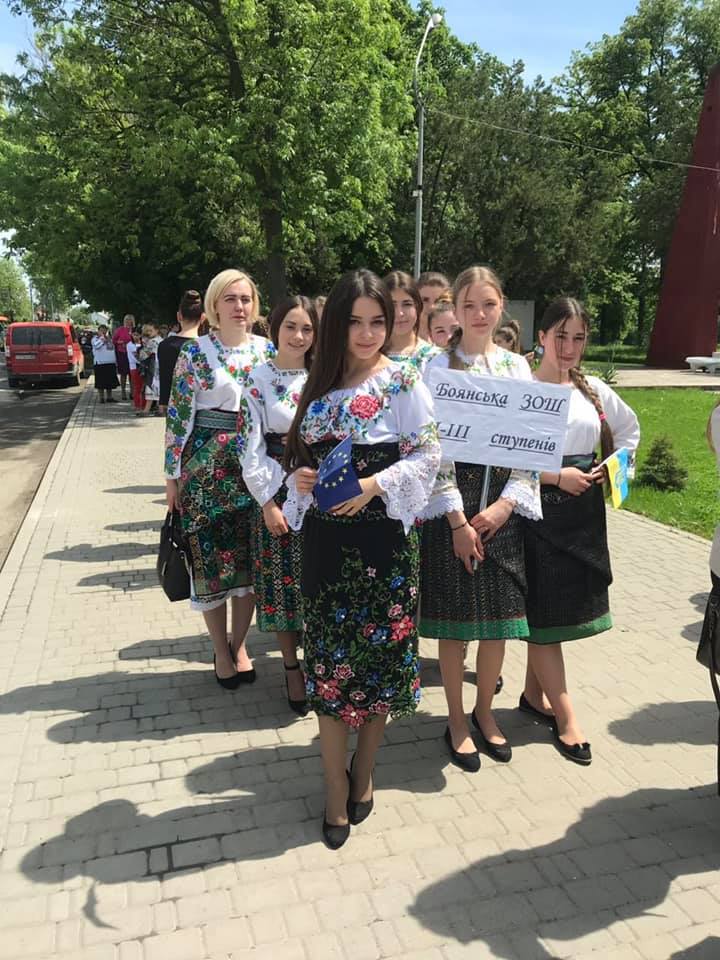 Міжнародне партнерство
29.10.2018  в рамках Міжнародного проекту “Міжкультурна освіта – повага до культури та традицій народів” була підписана угода про співпрацю між нашим закладом освіти та Гімназійною школою “Нестор Уреке”, Буштень, Румунія.
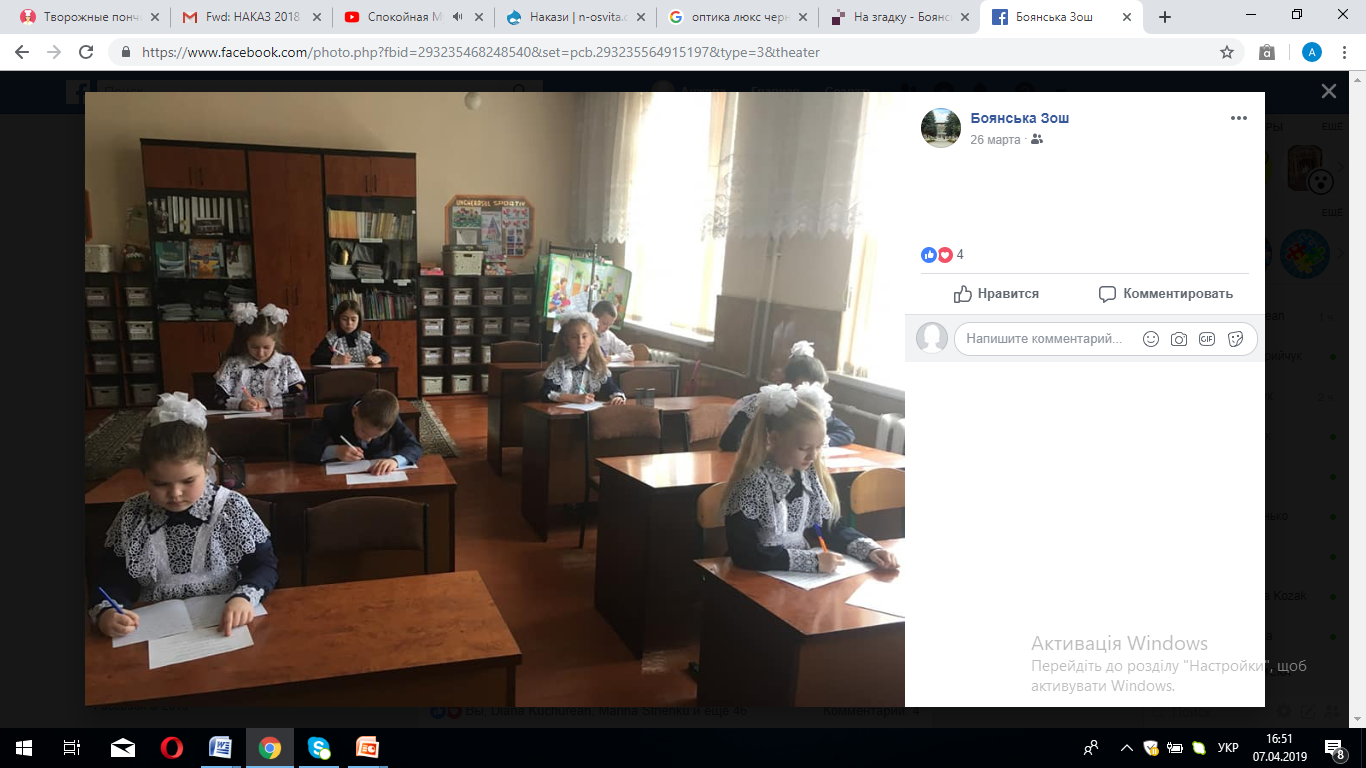 18.03.2019 у рамках проекту учні 3-4-х класів брали участь у Міжнародному конкурсі літературної творчості “Літературна майстерня. 
      На теренах фантазії”
34
Міжнародне партнерство
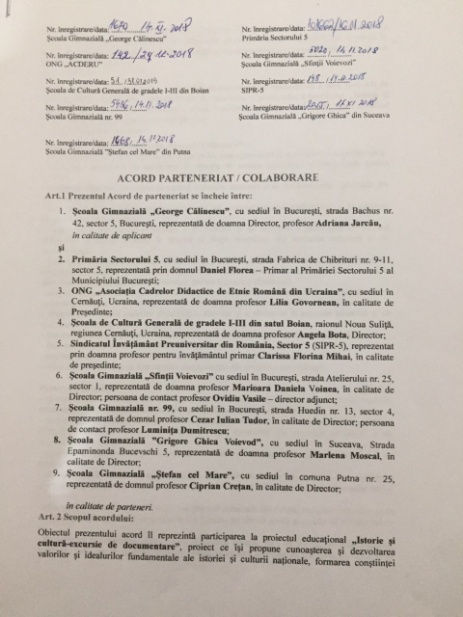 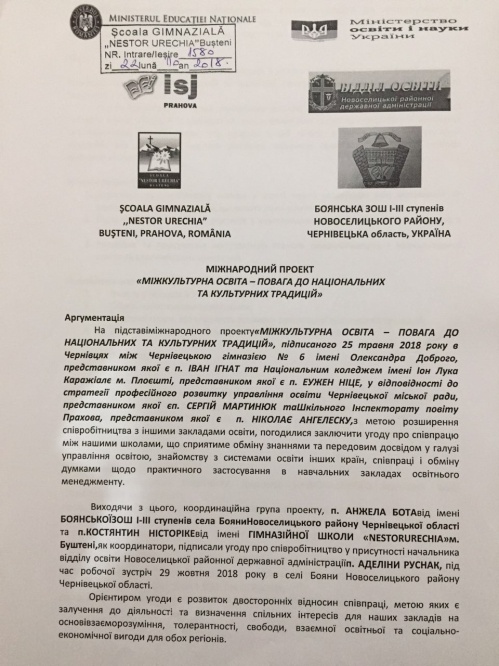 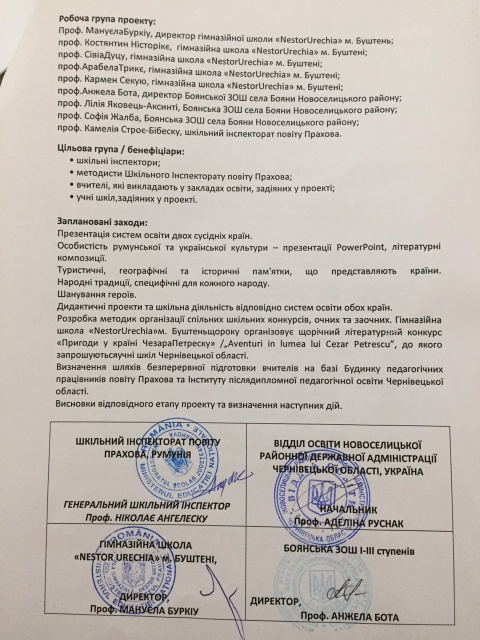 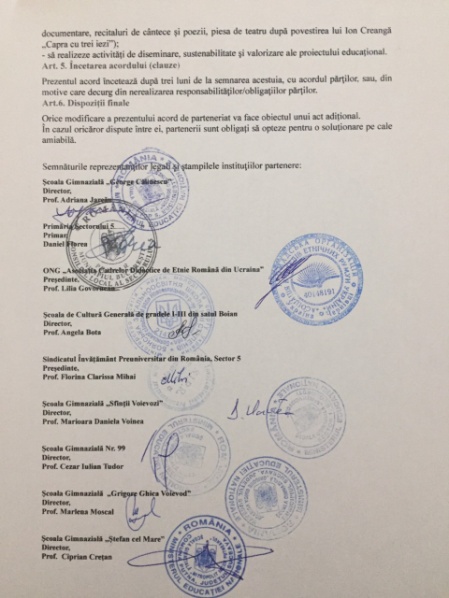 35
Співпраця з Корпусом Миру США в Україні
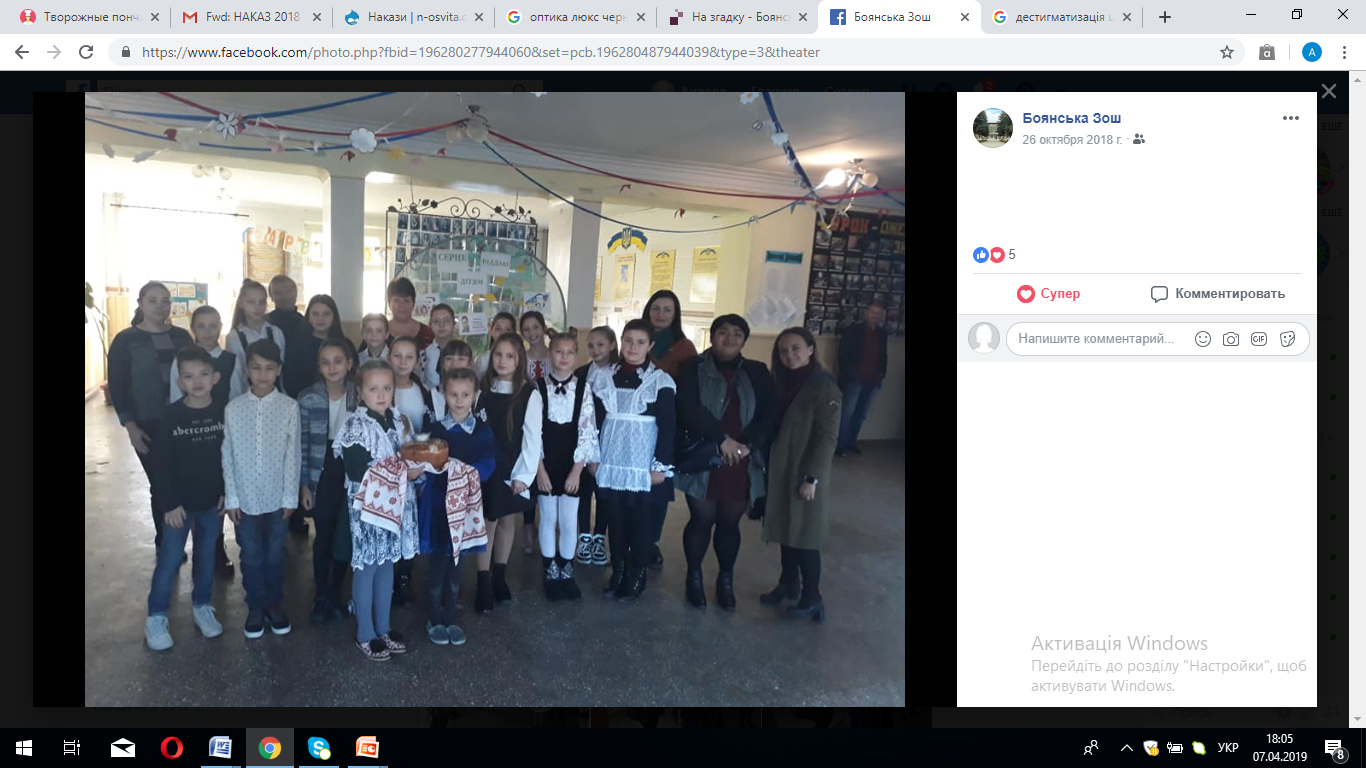 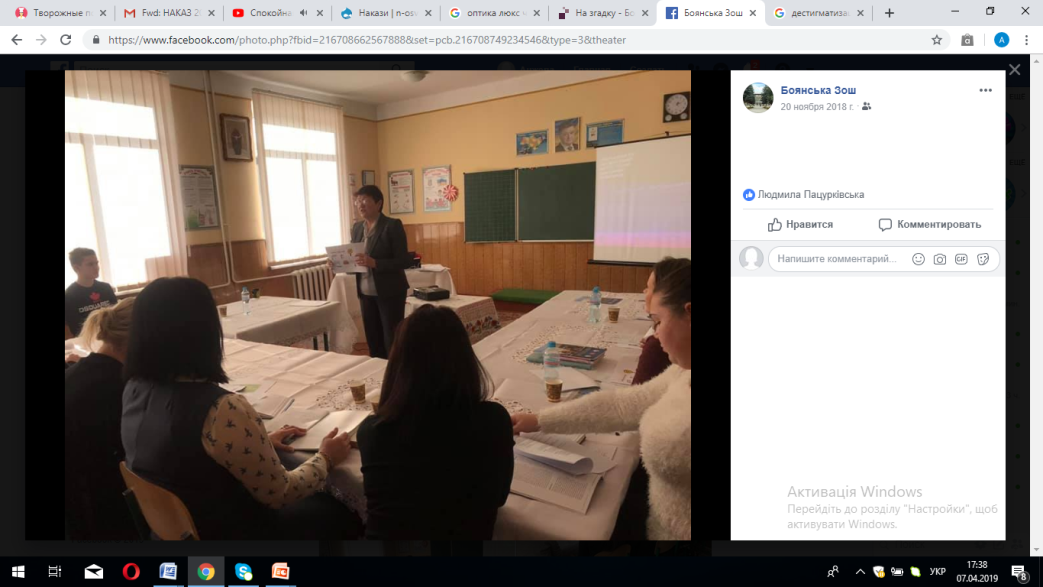 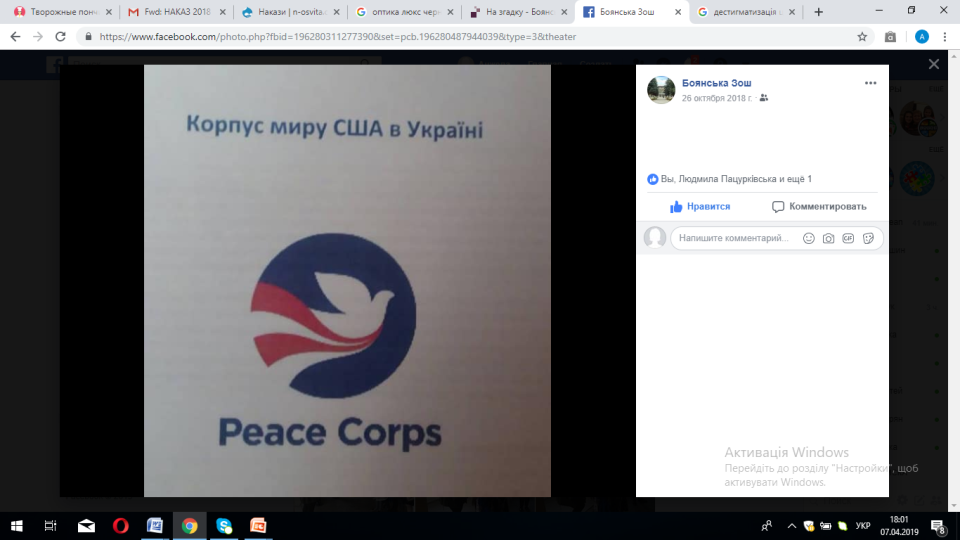 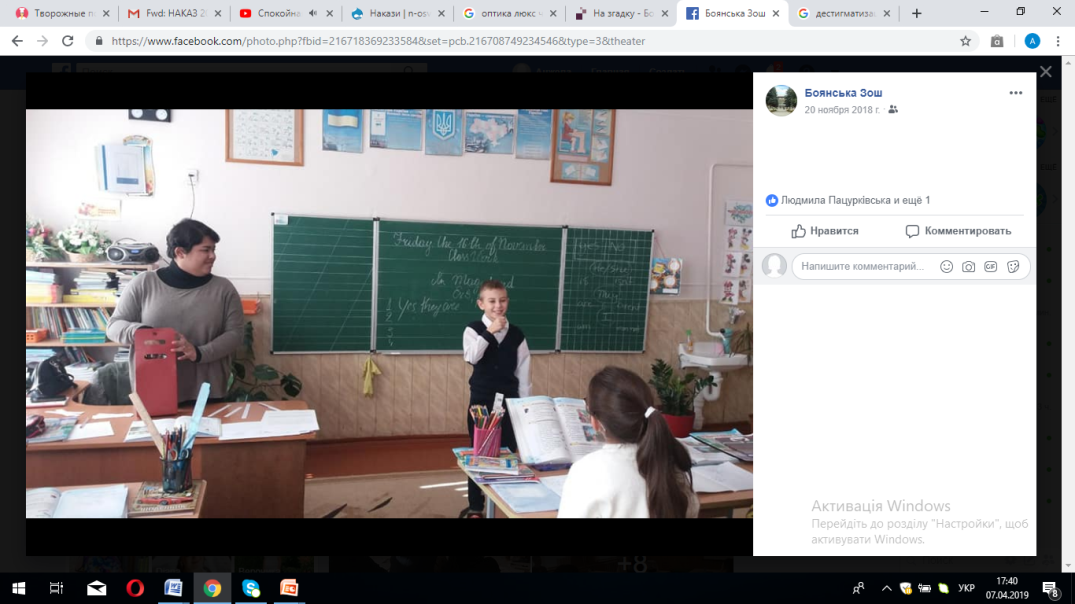 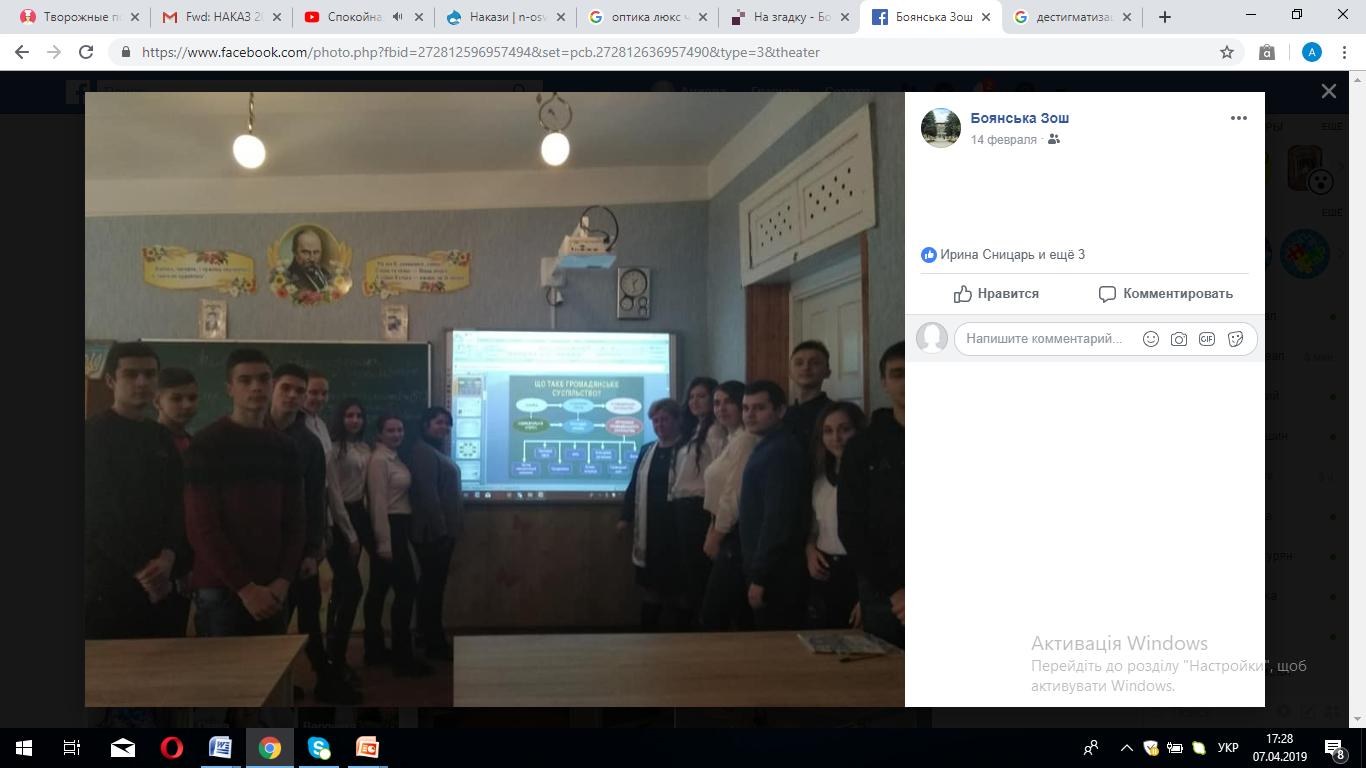 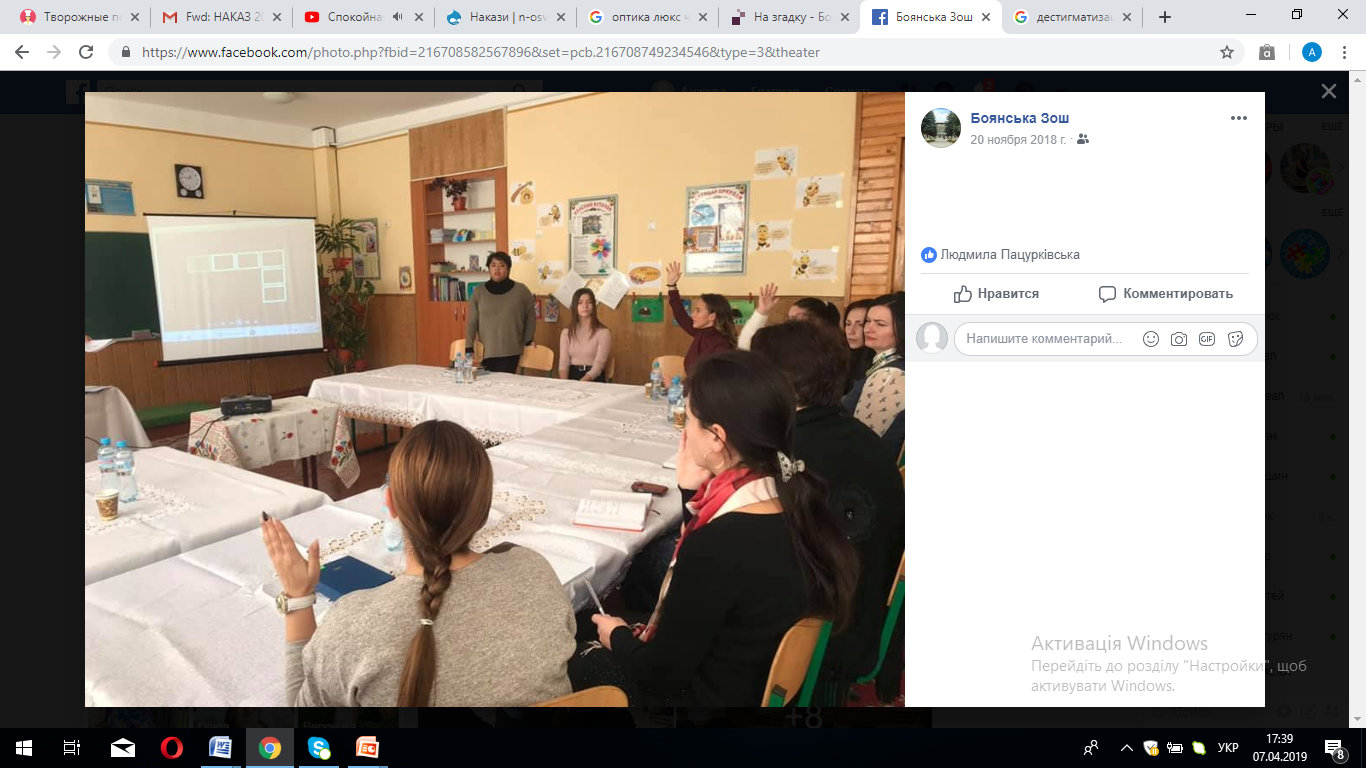 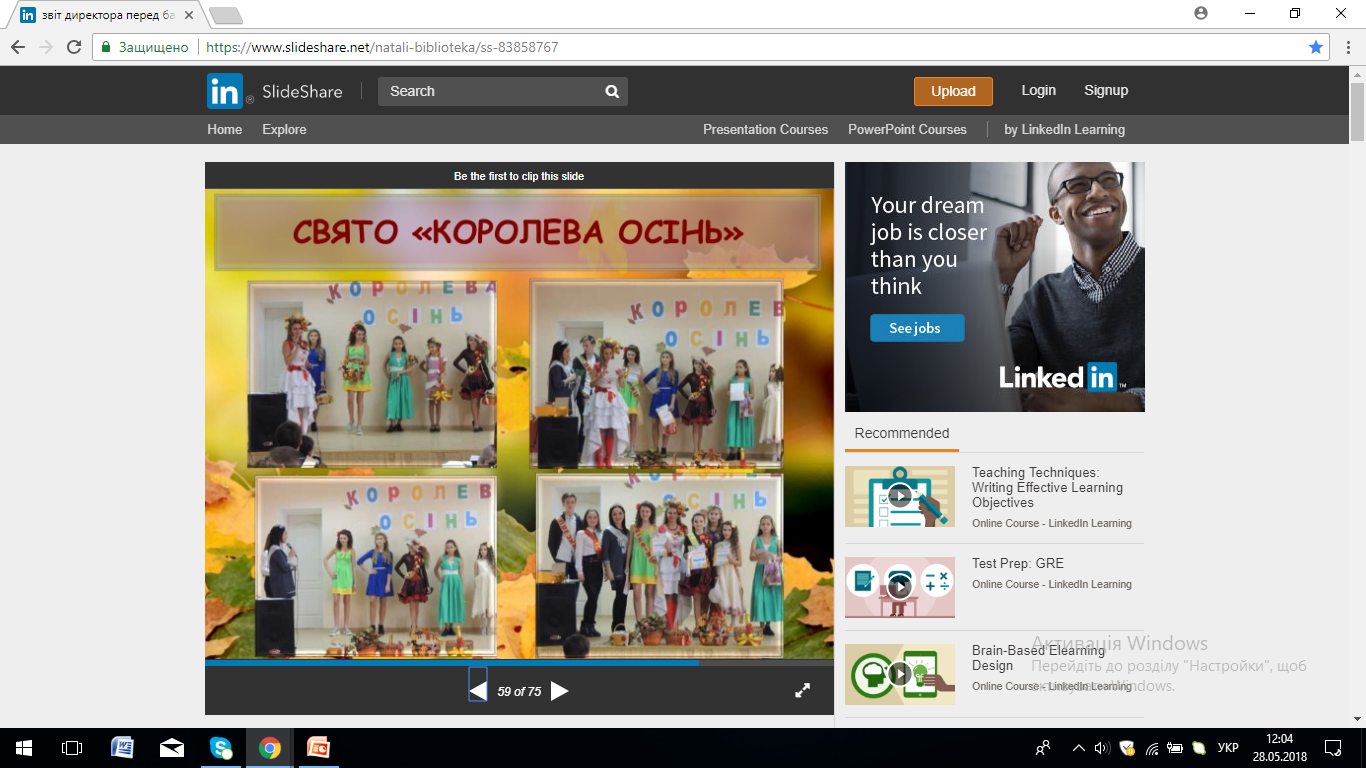 Зустріч з представниками ОБСЄ
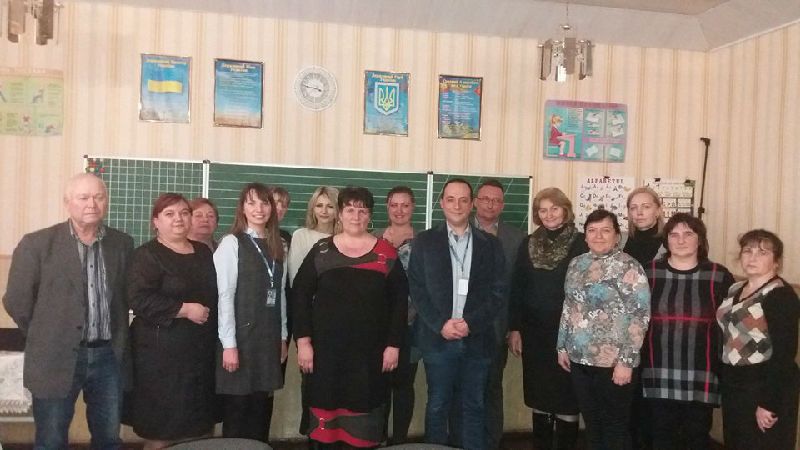 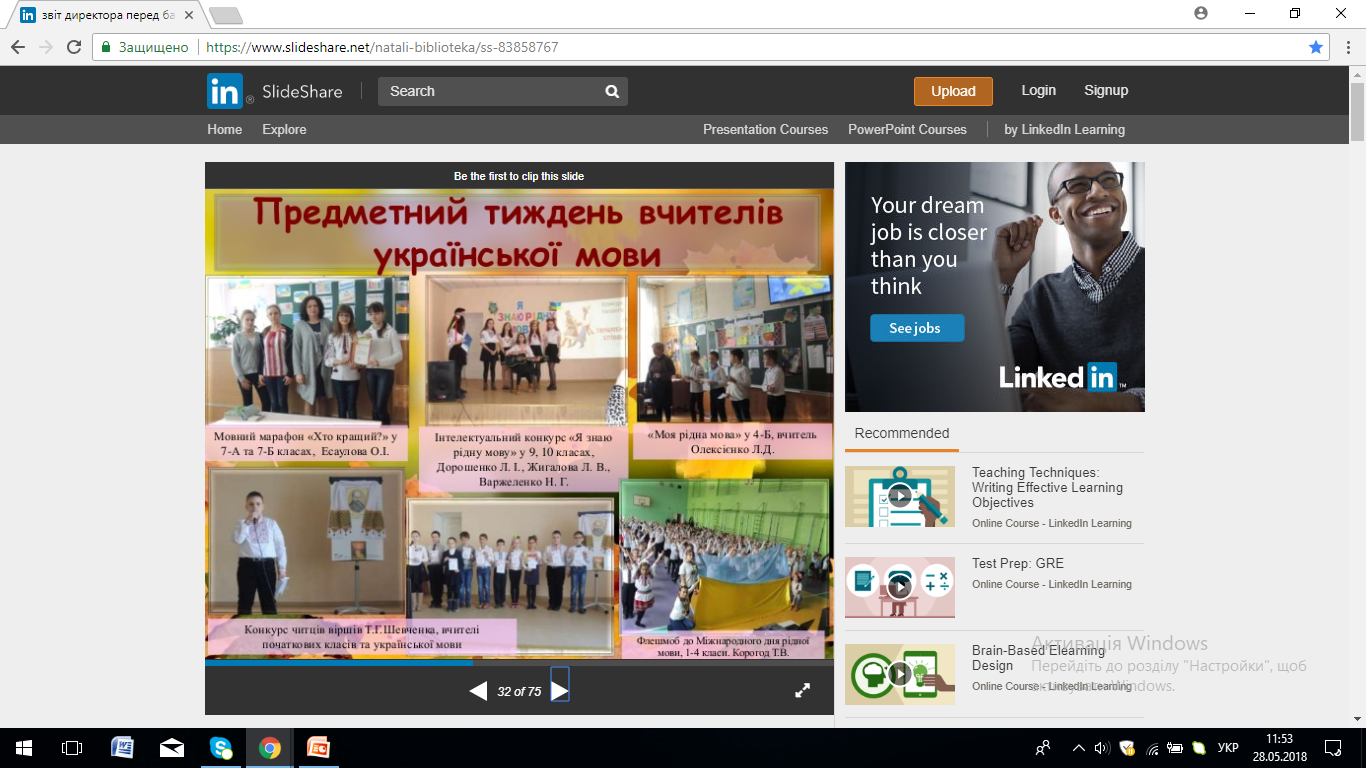 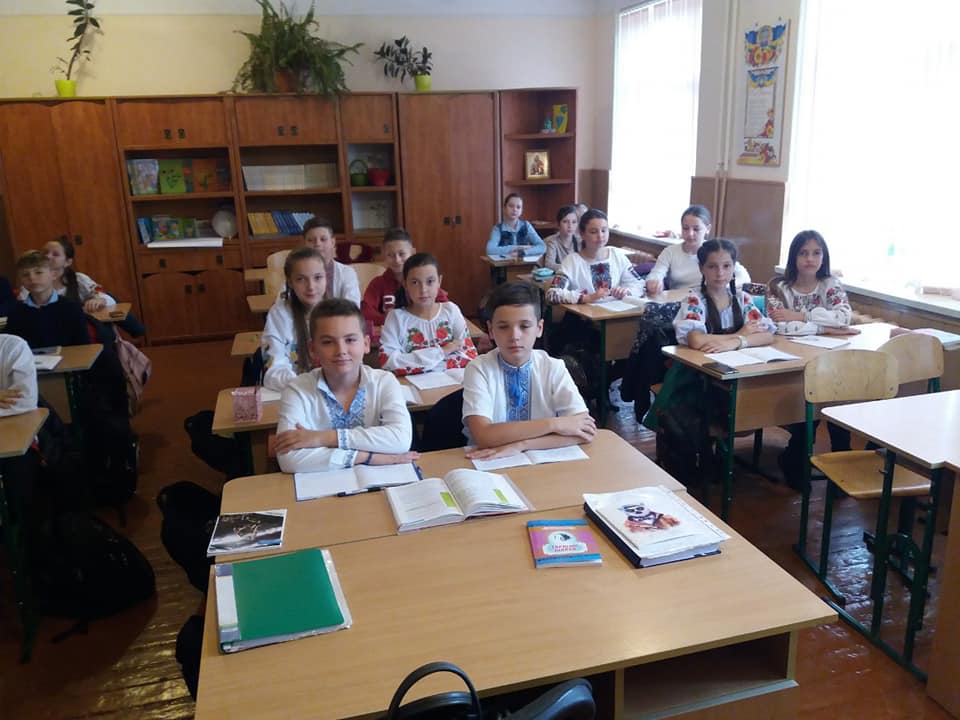 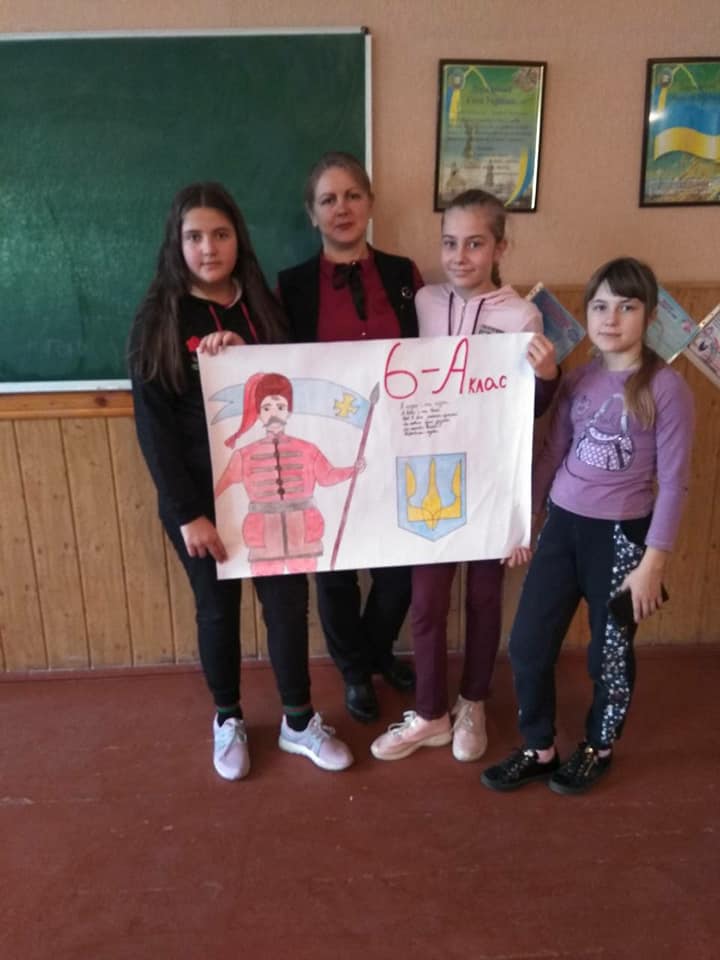 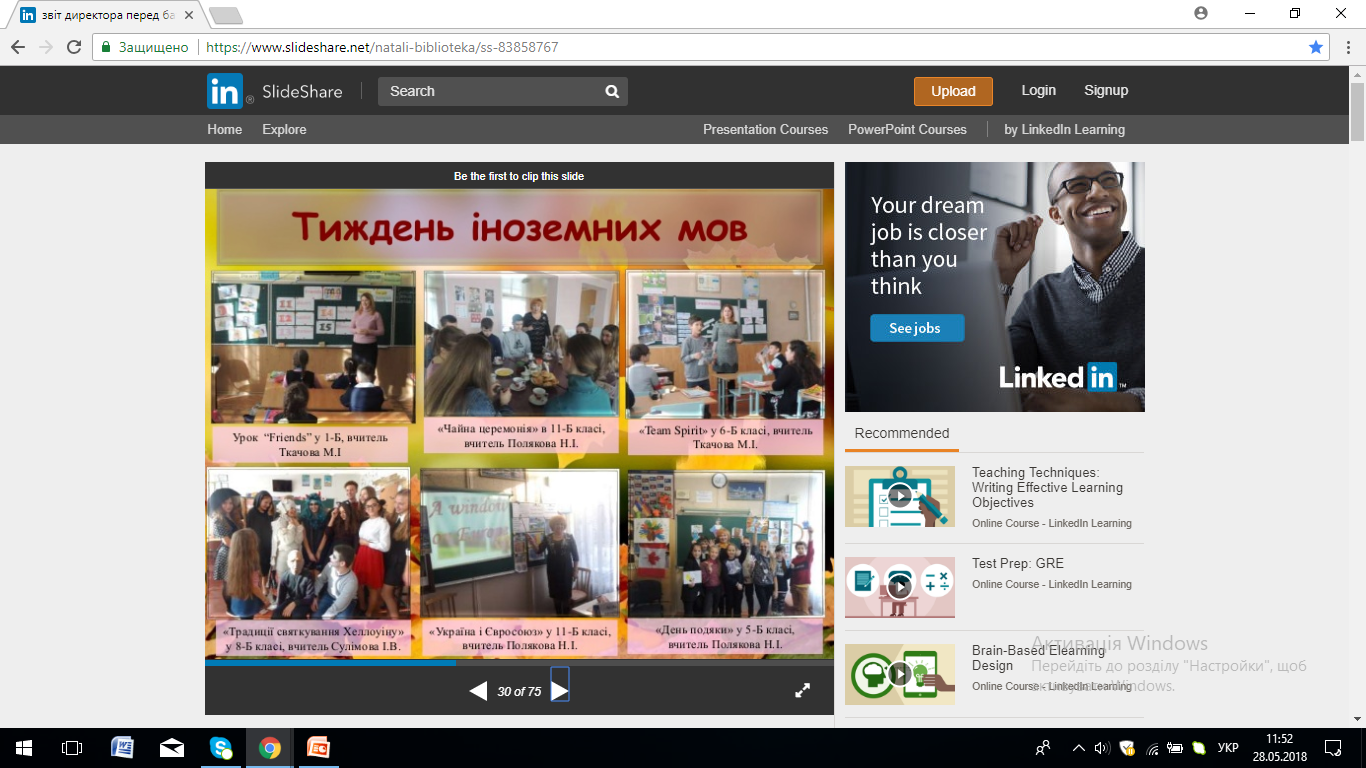 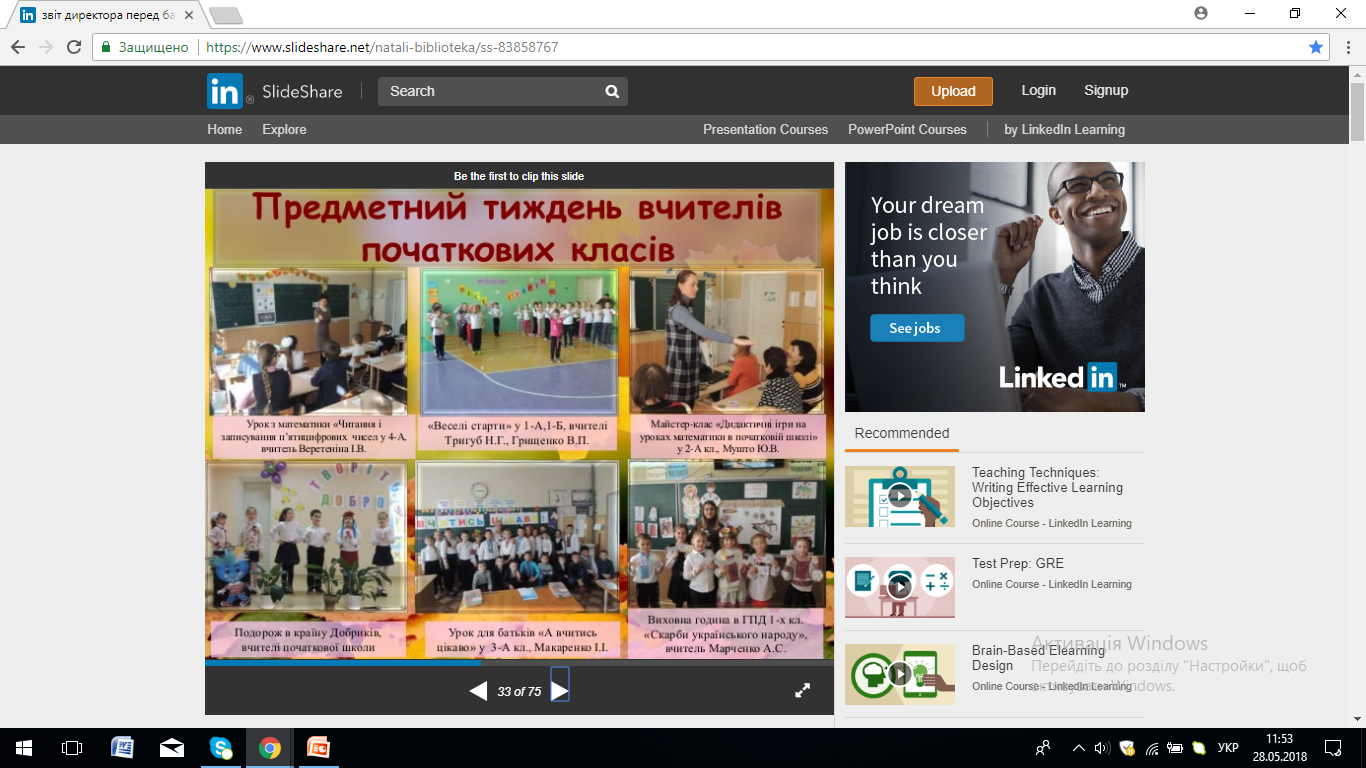 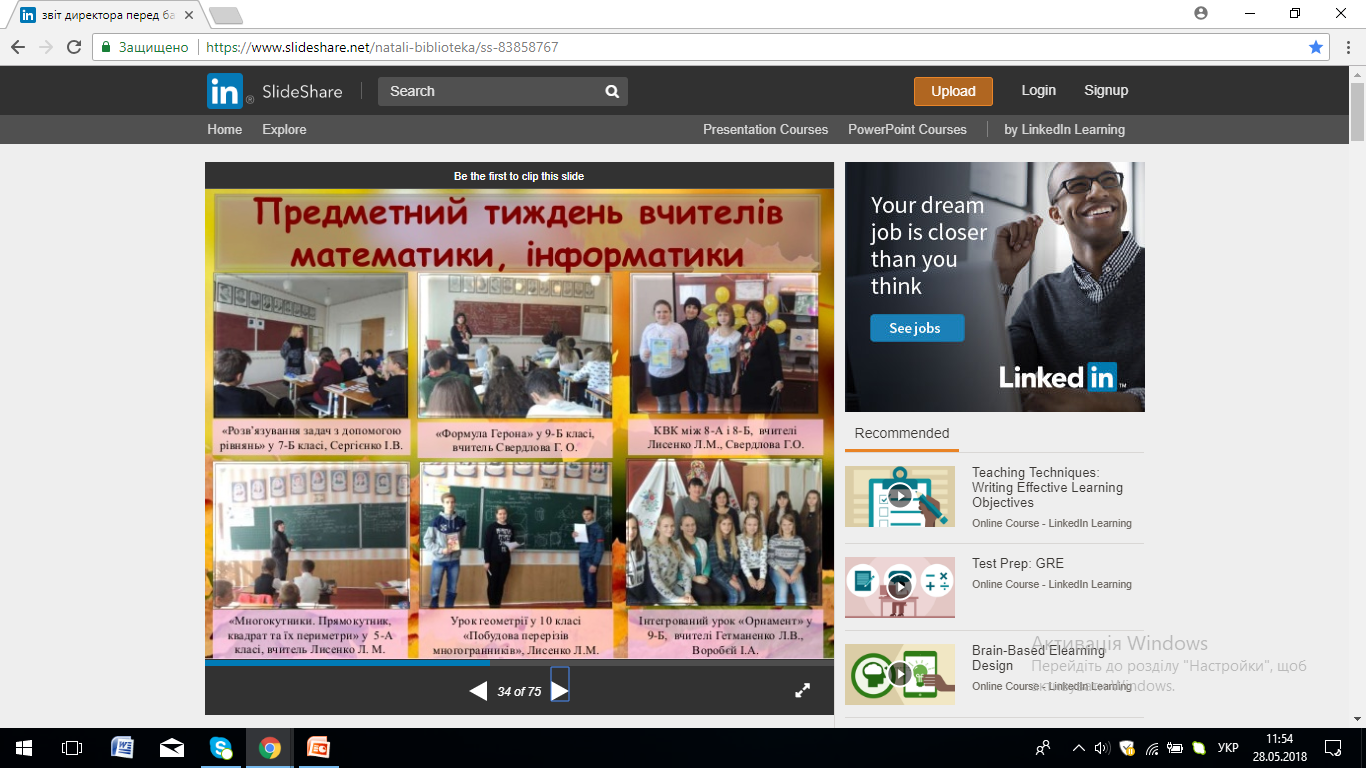 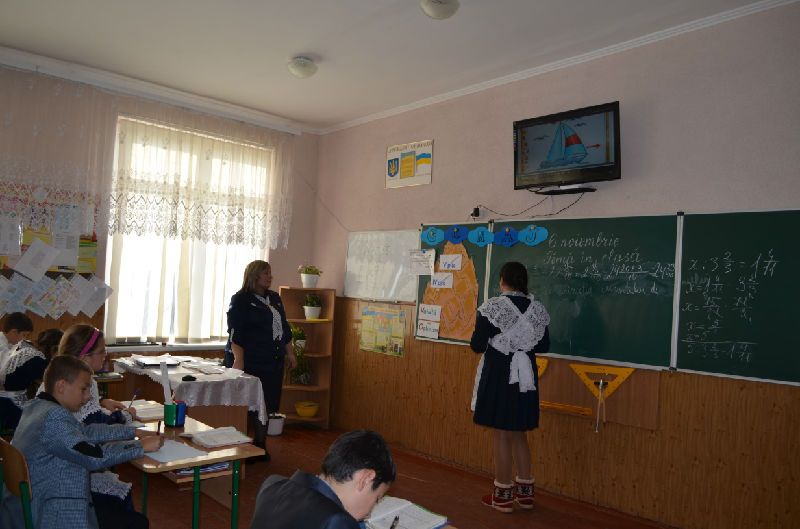 Тиждень творчості М.Емінеску
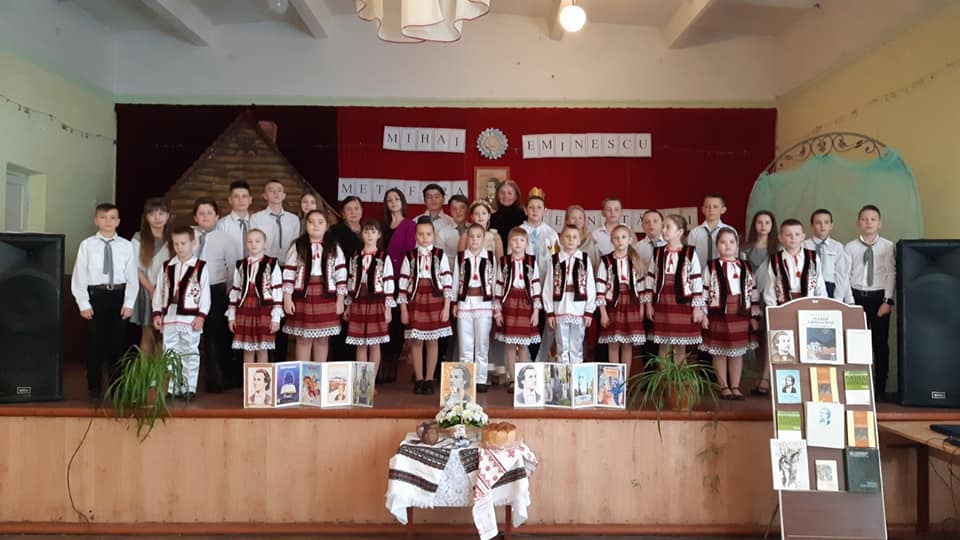 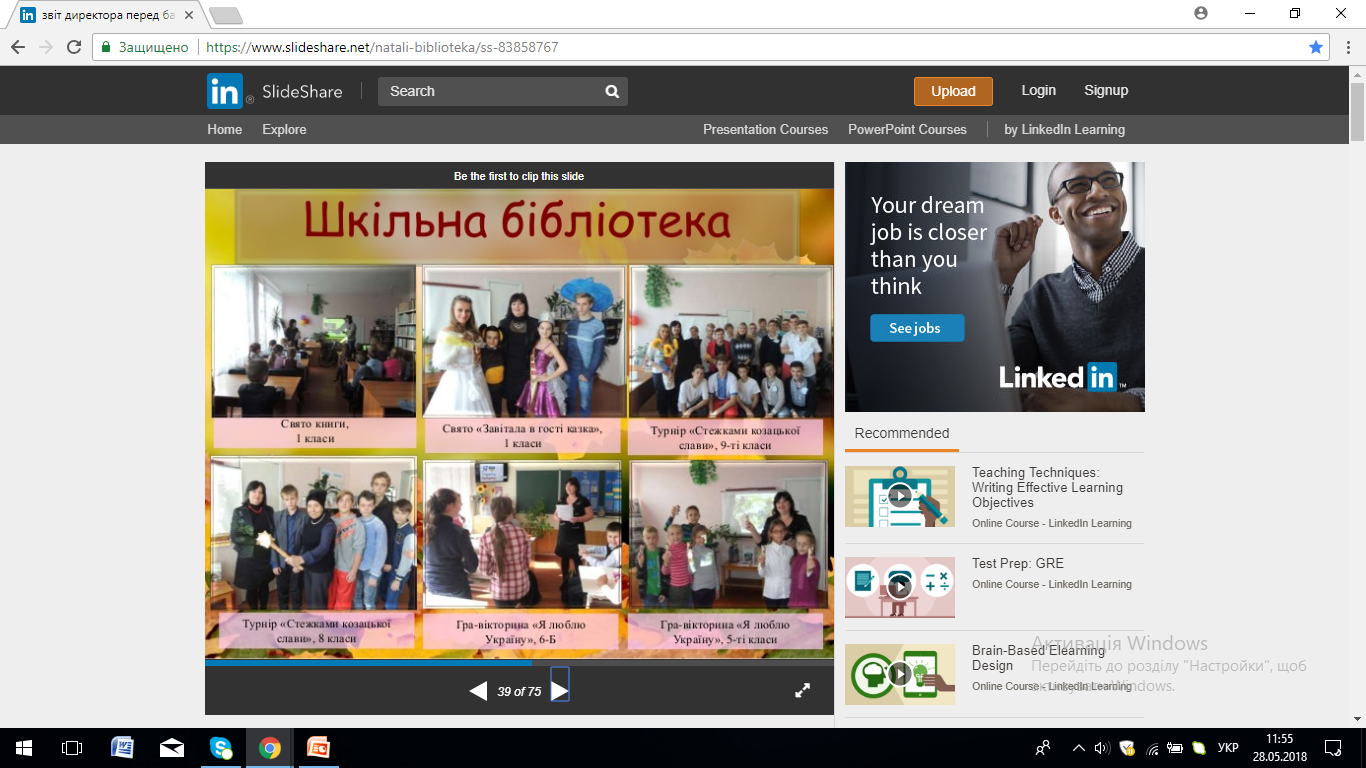 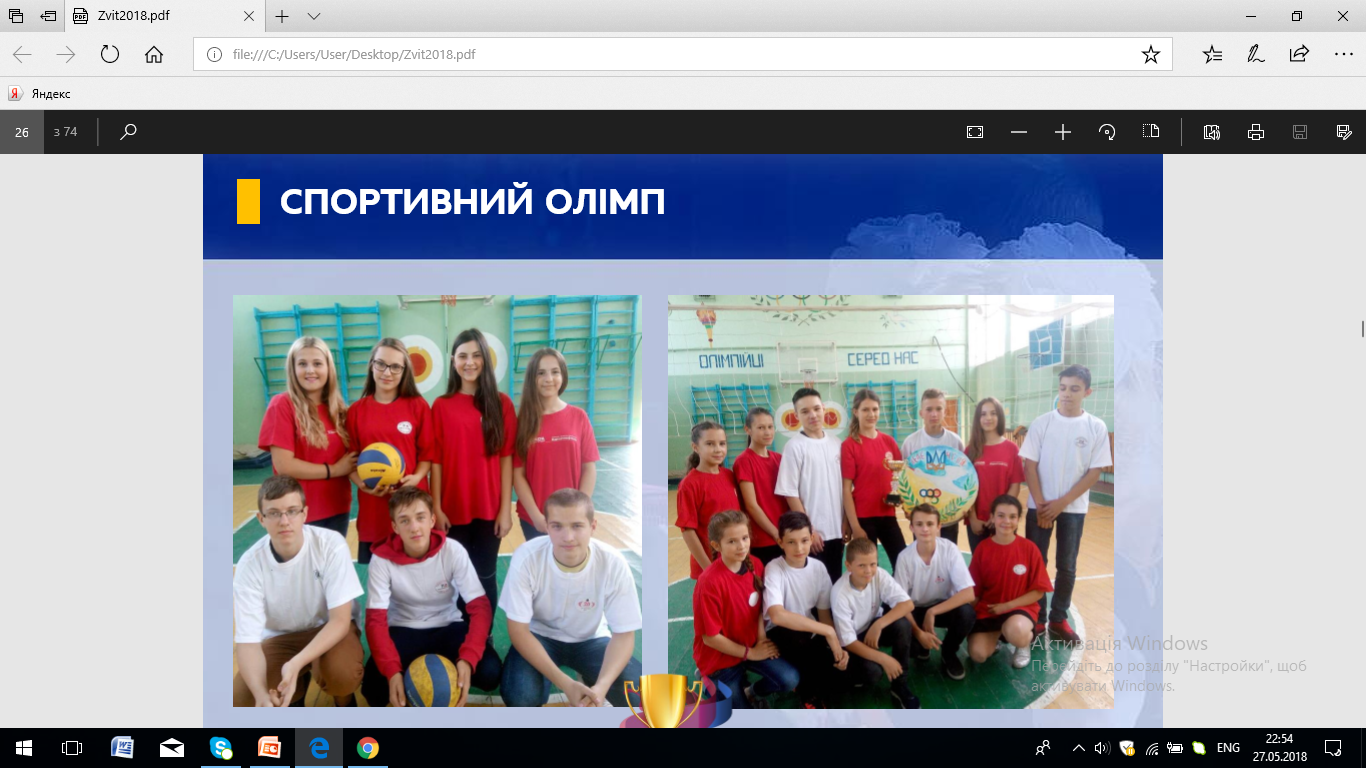 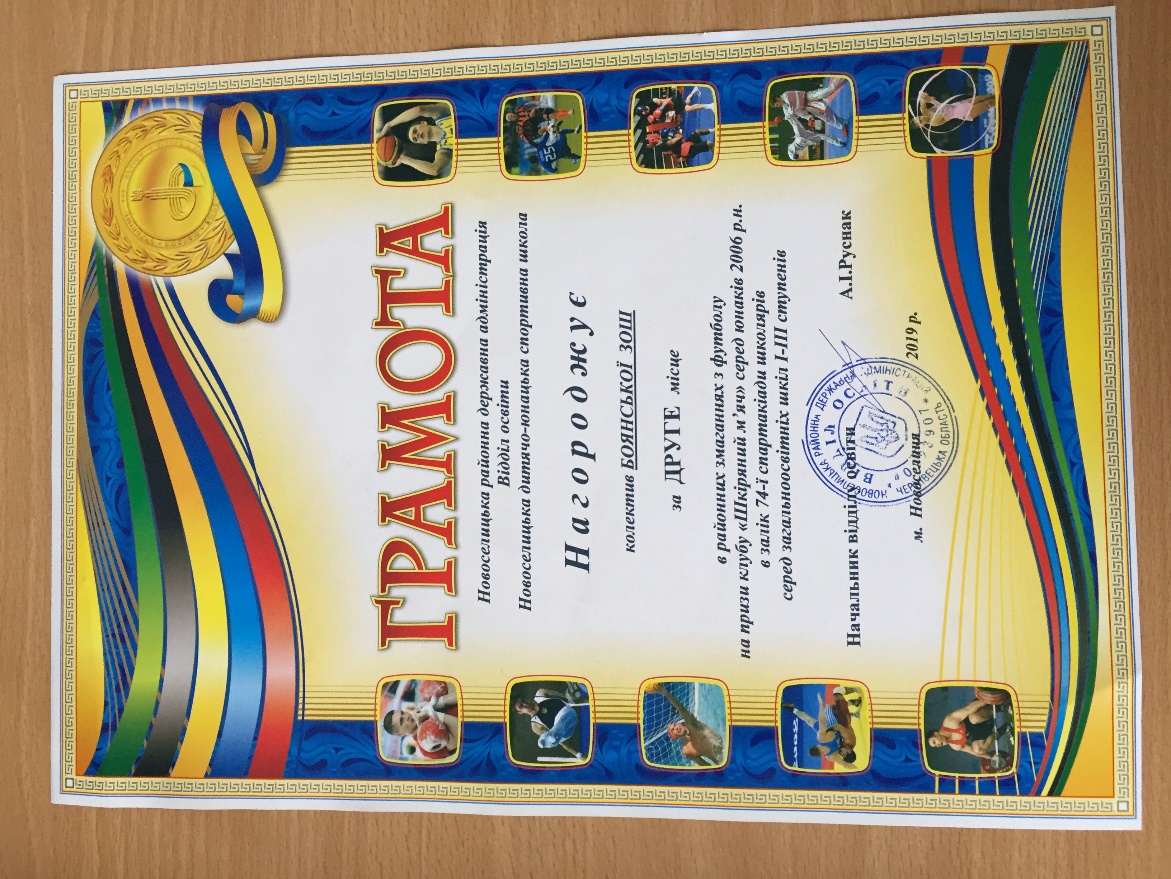 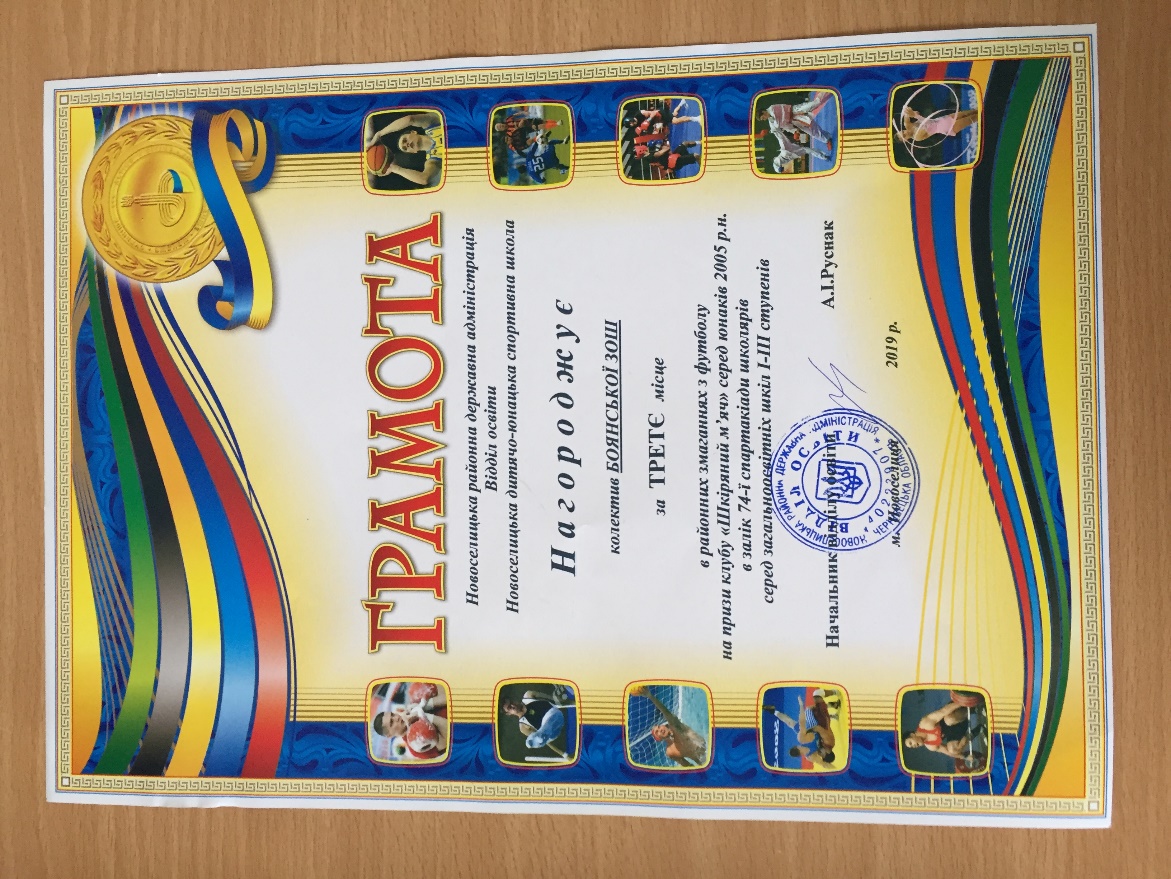 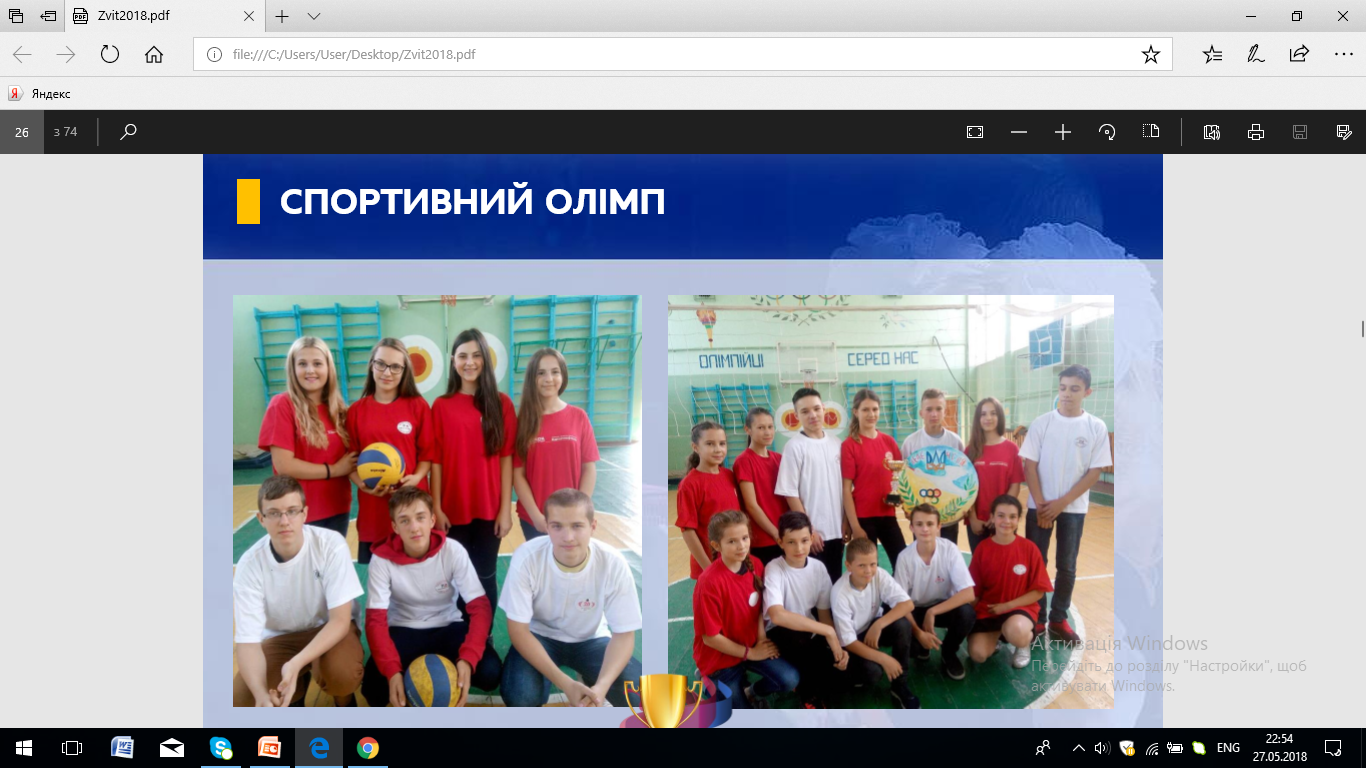 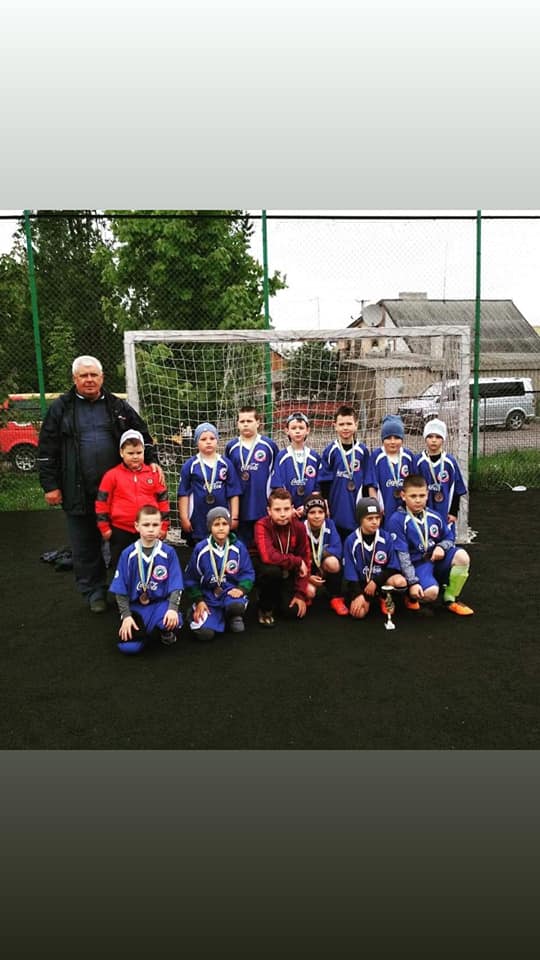 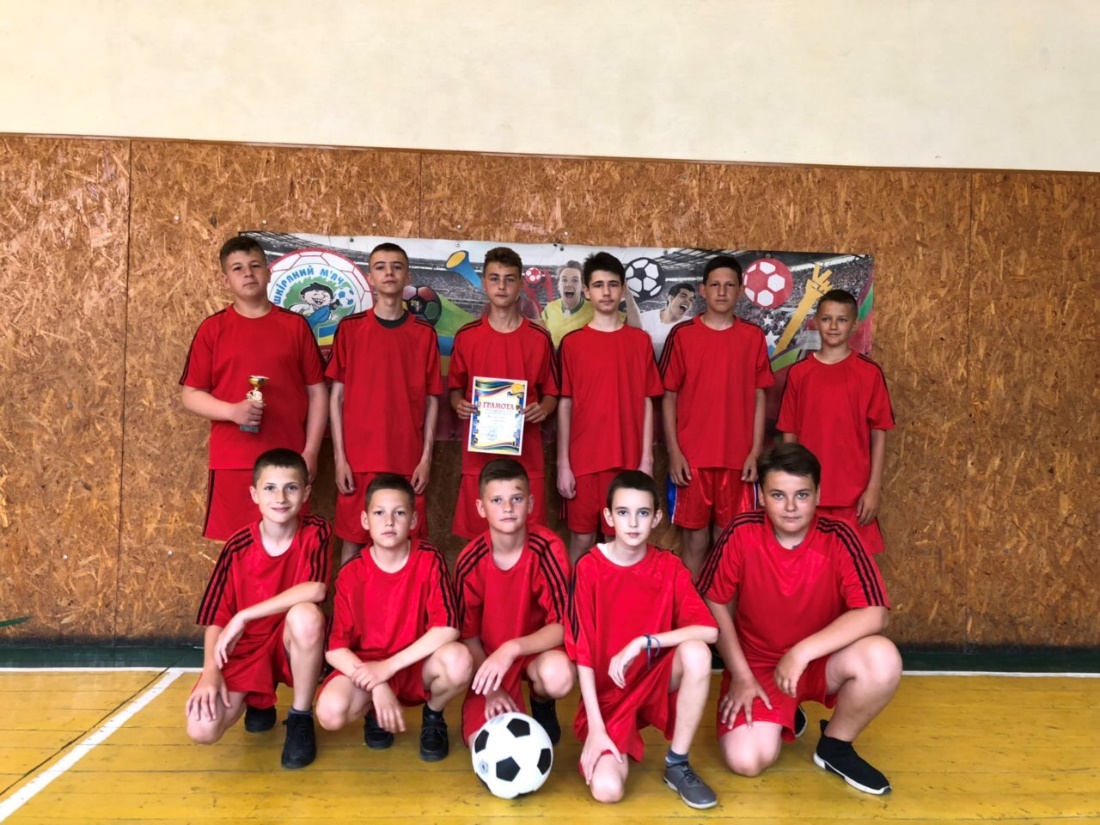 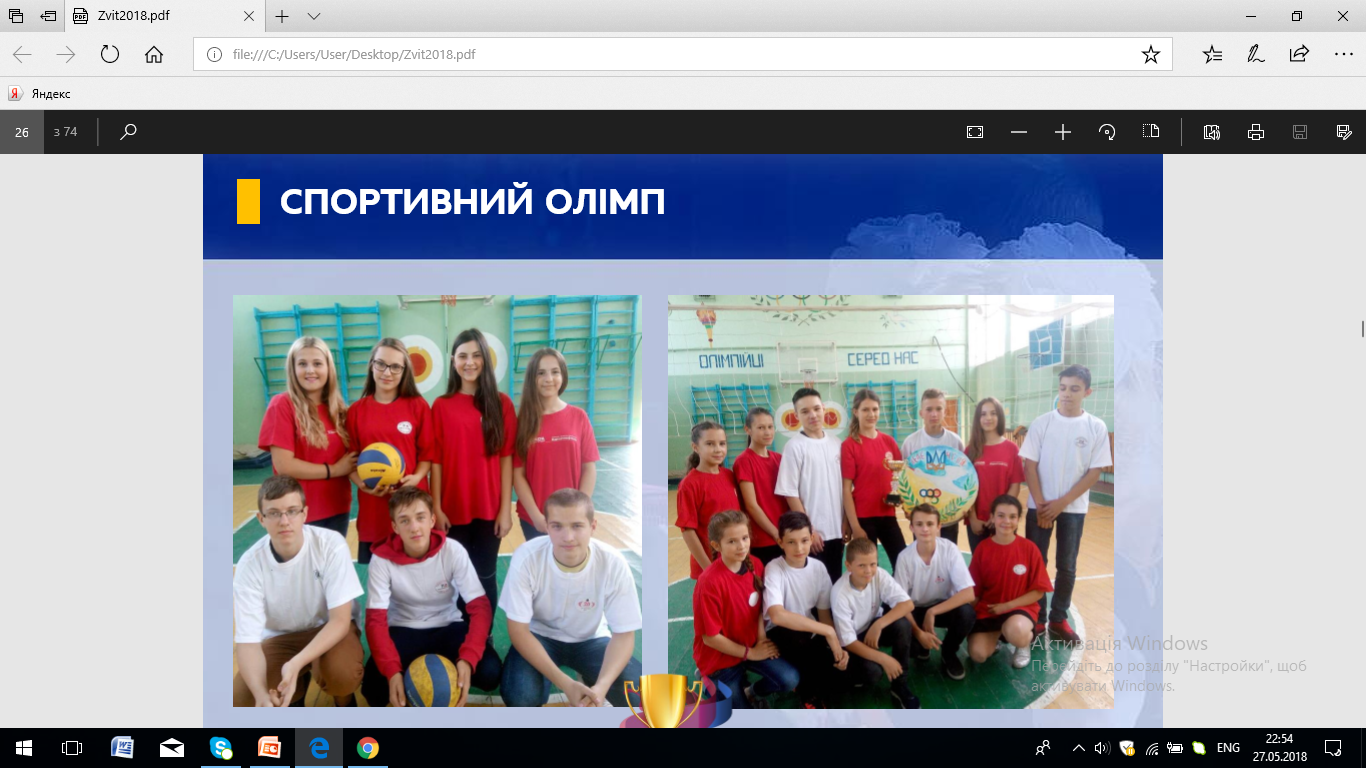 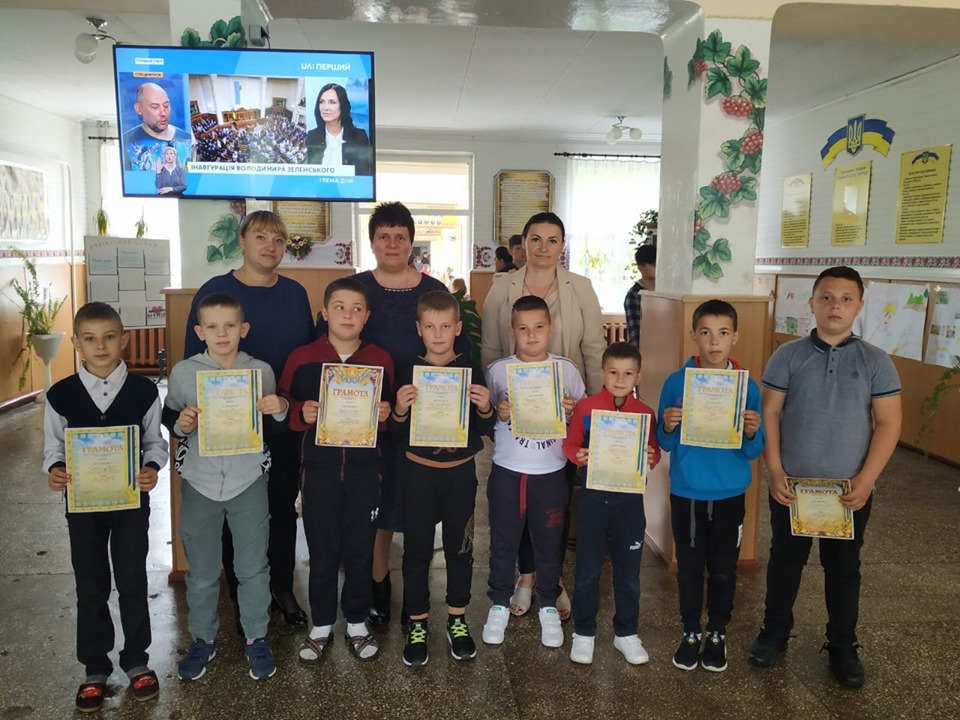 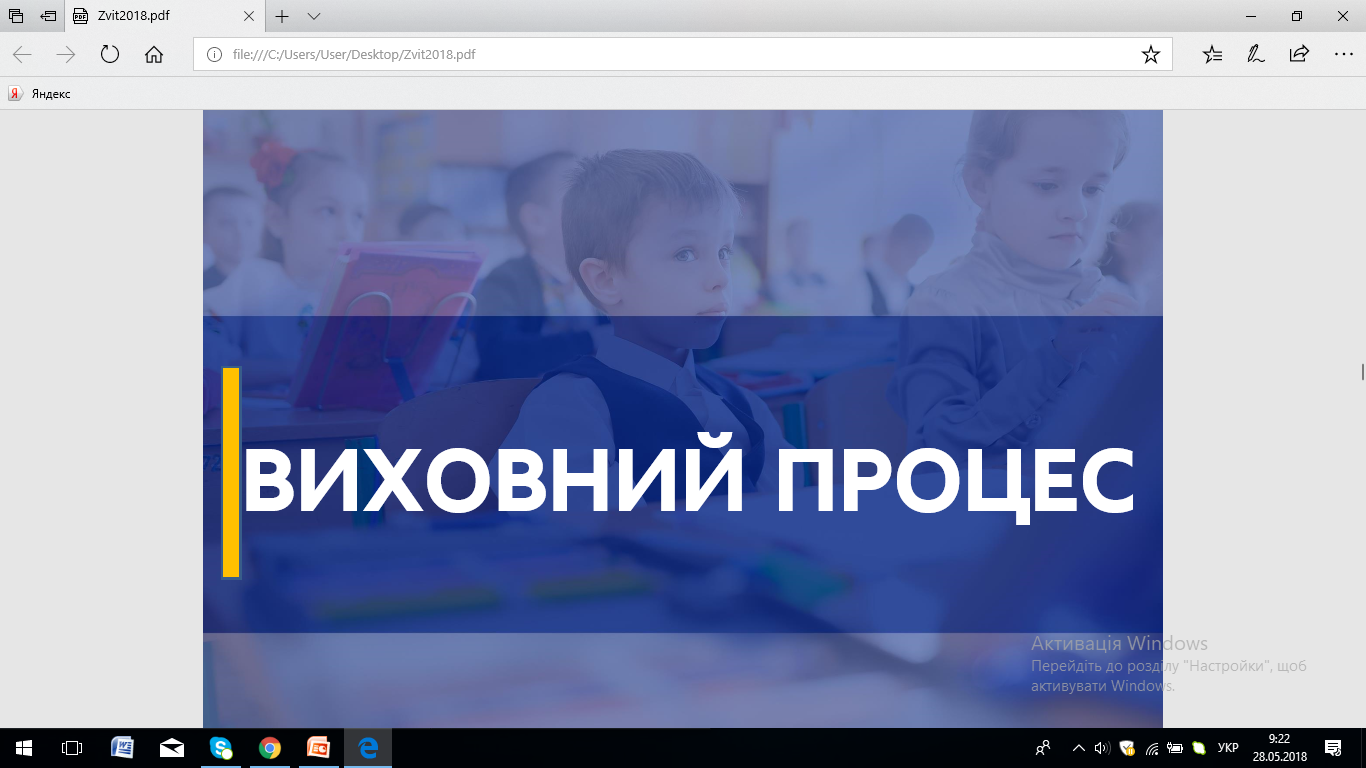 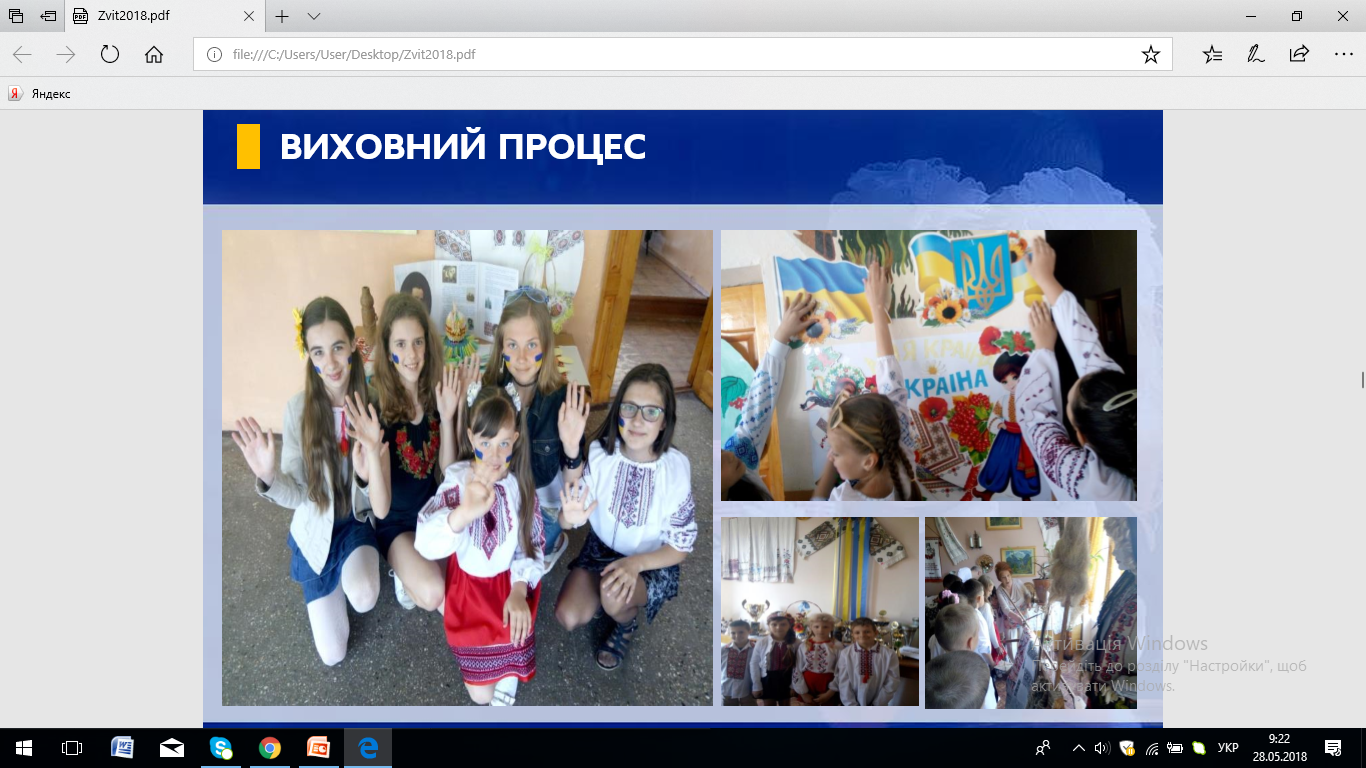 Перше вересня!
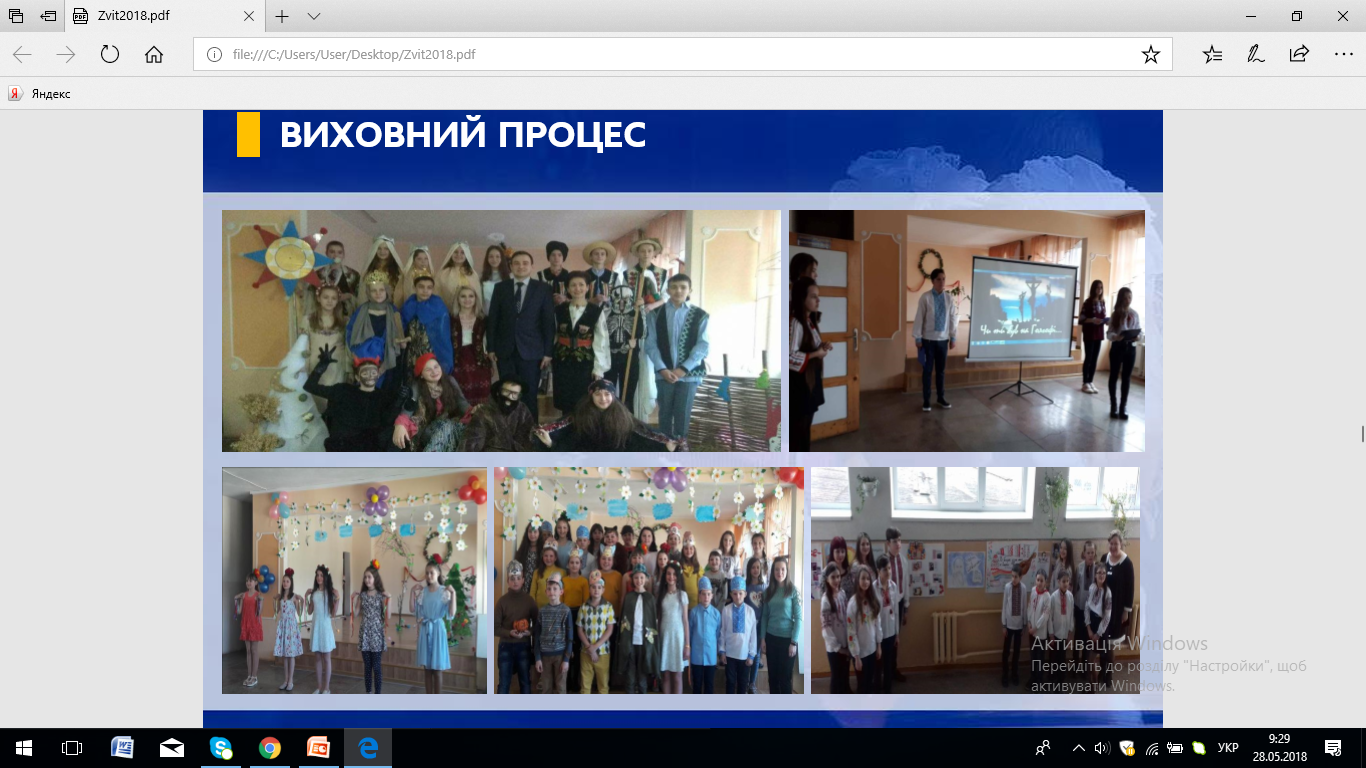 День Миру!
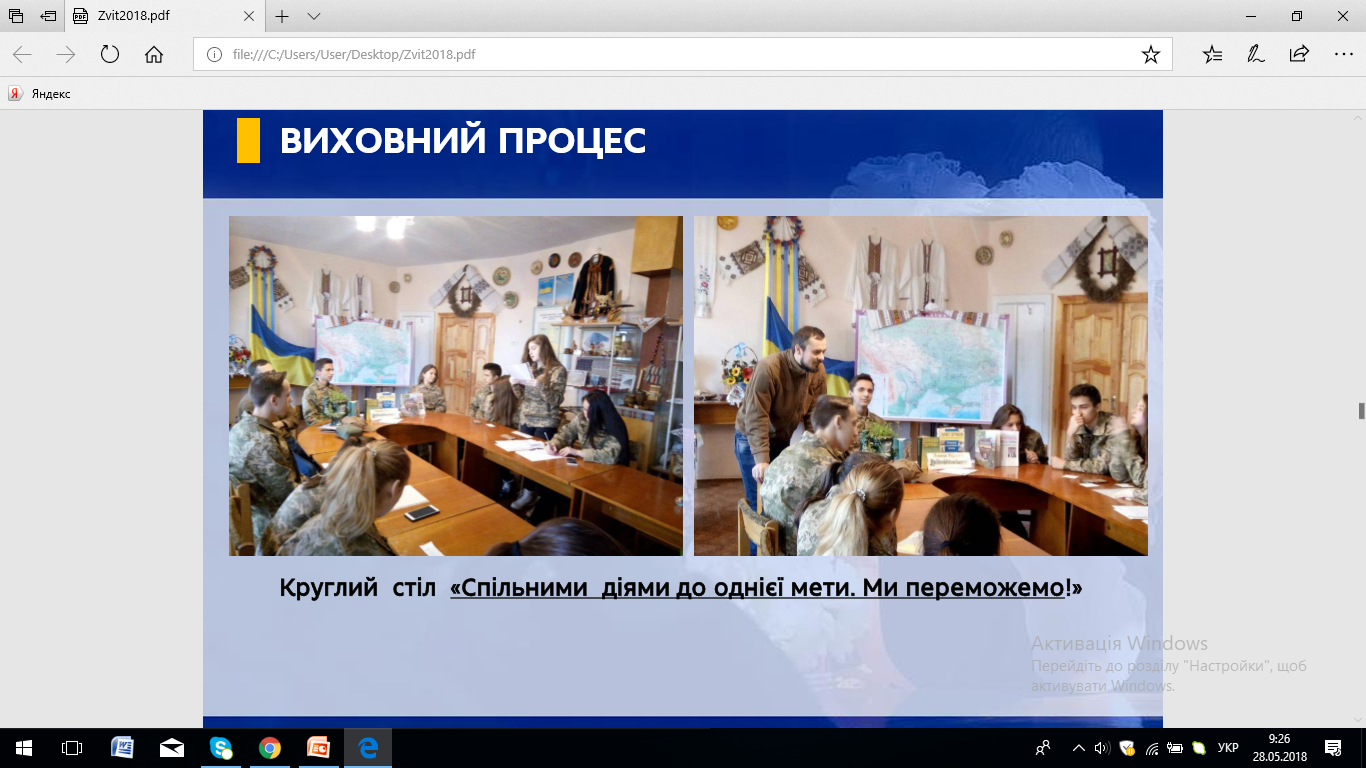 День Захисника України!
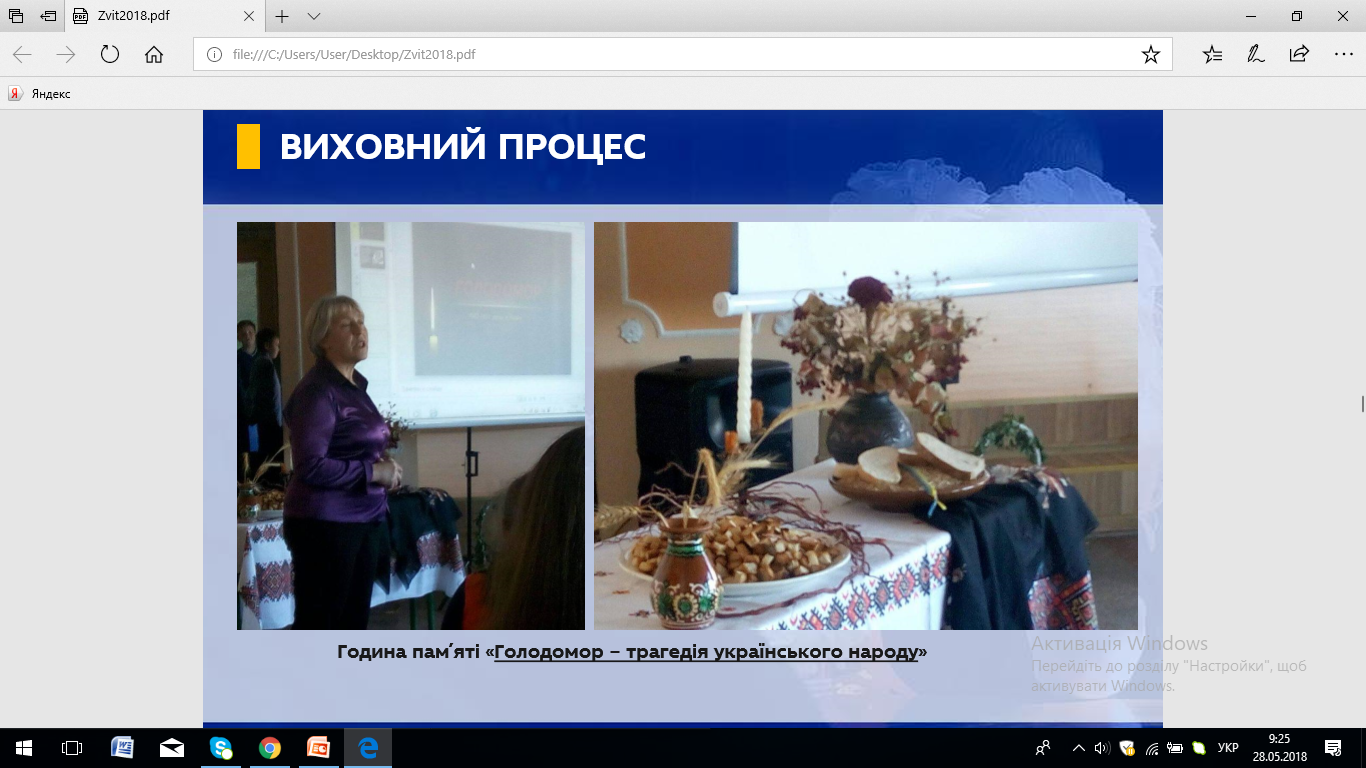 День пам'яті жертв голодомору.
Акція «Запали свічку»
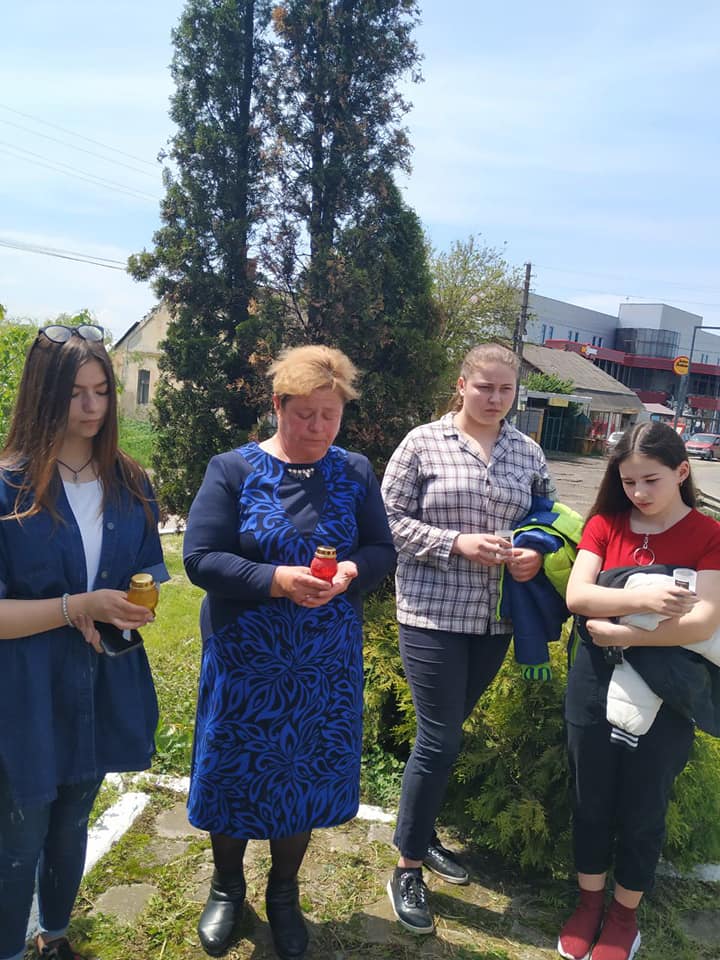 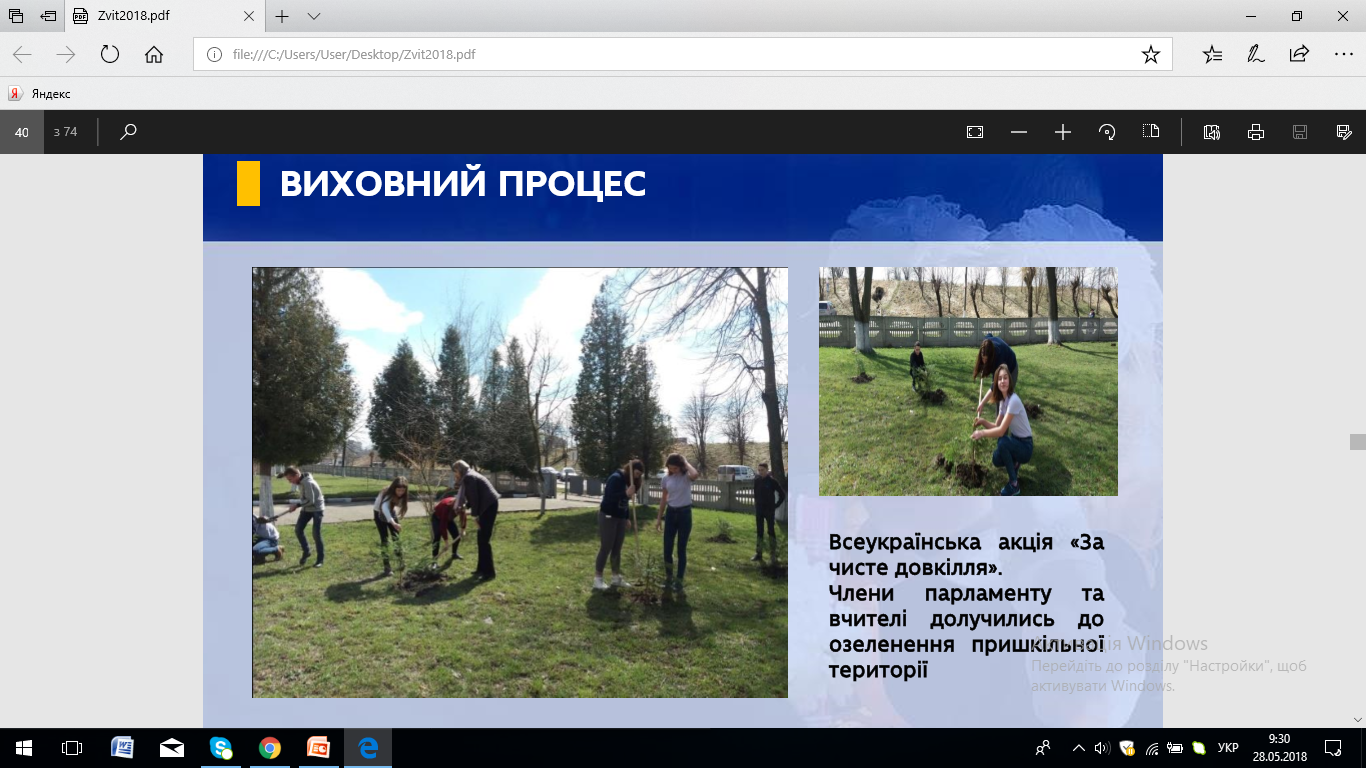 Акція «Допоможи взимку птахам»!
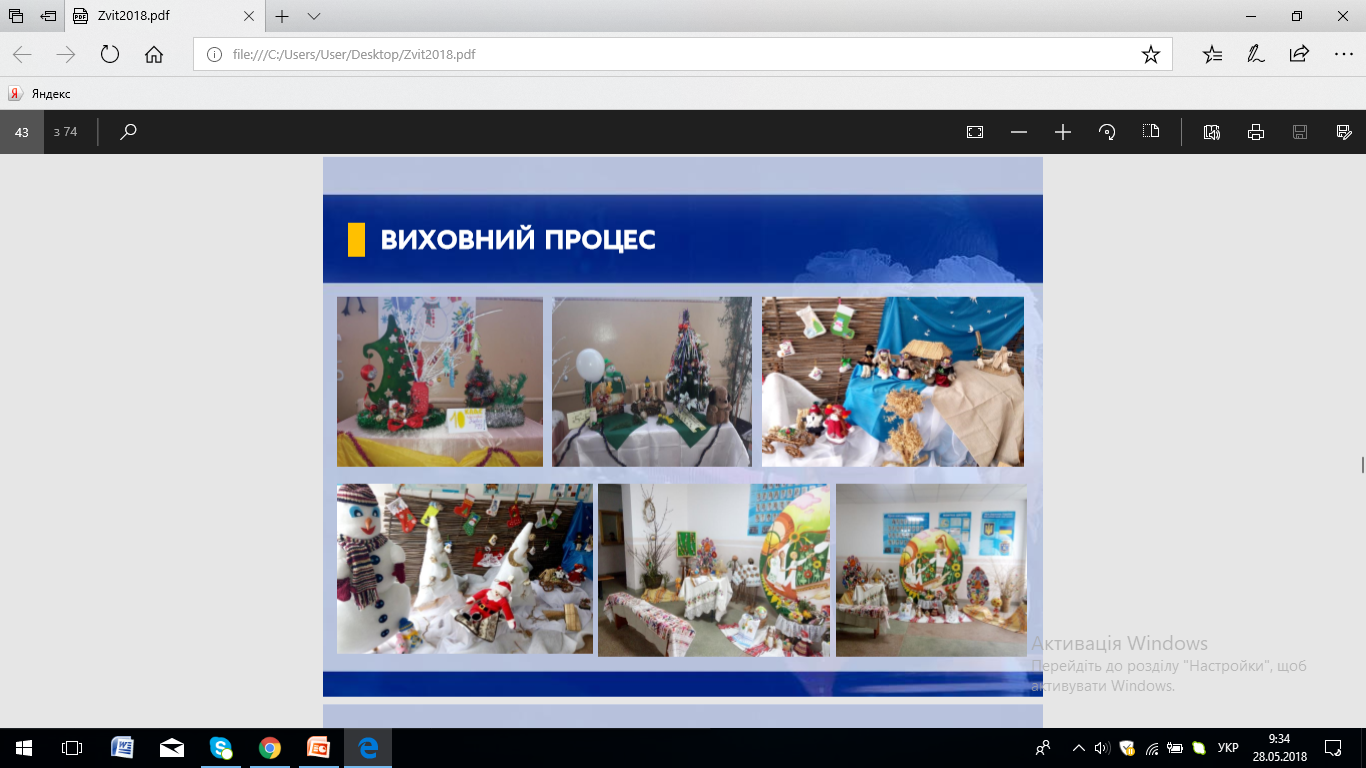 Новорічні композиції!
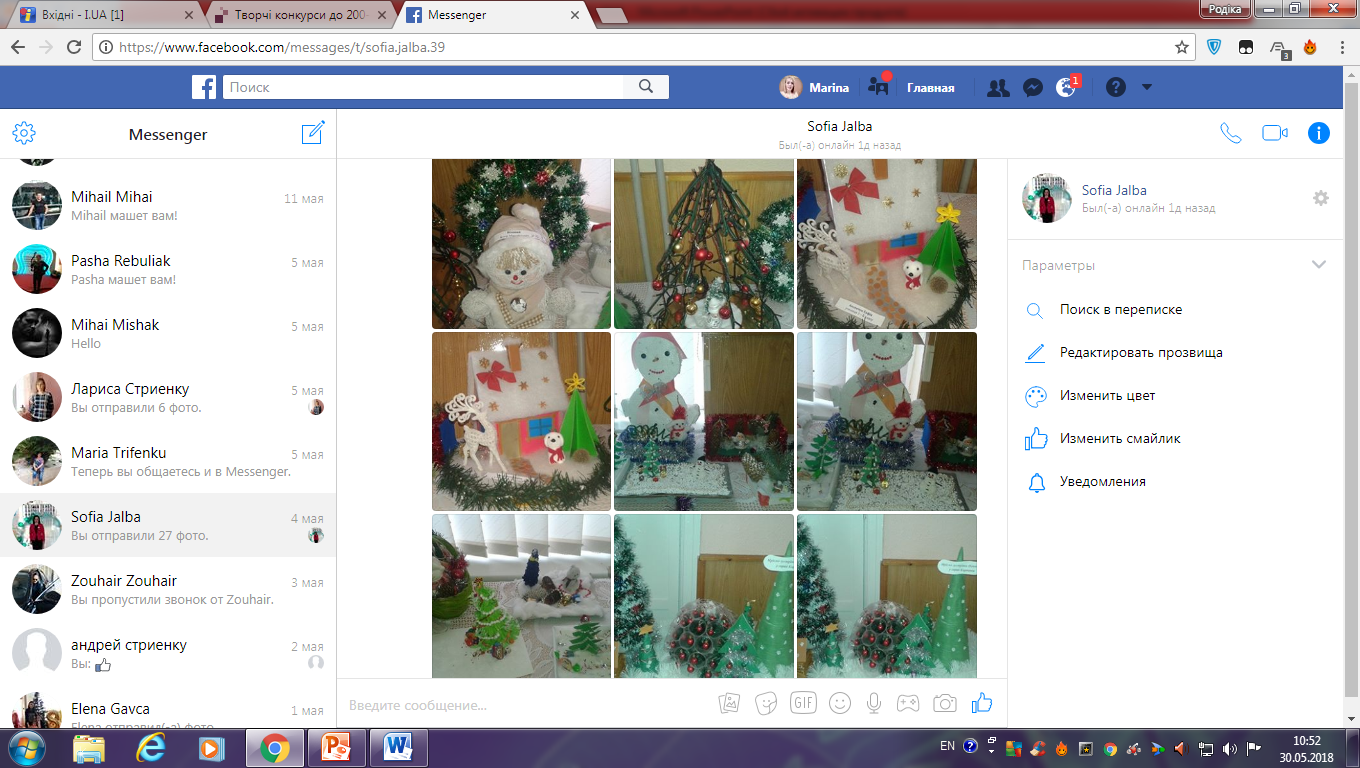 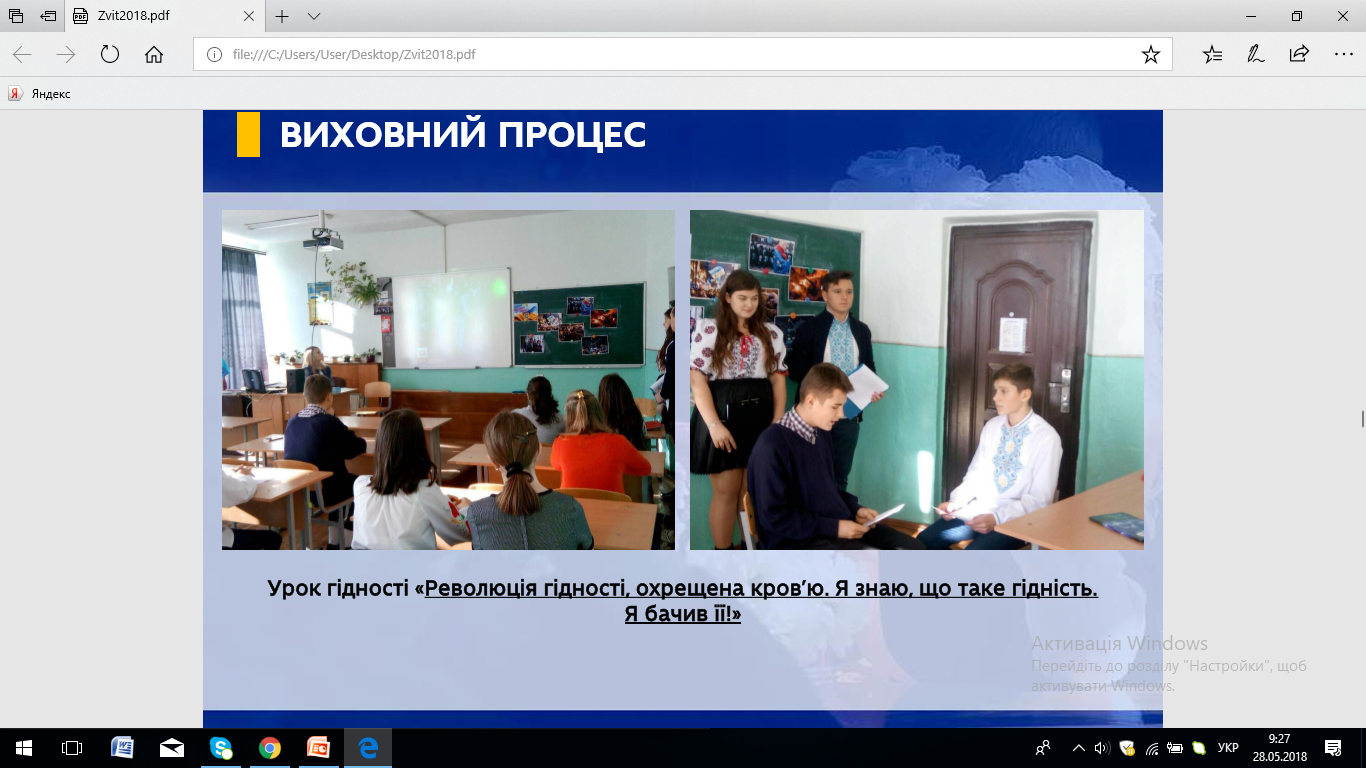 День пам'яті Героїв Крут!
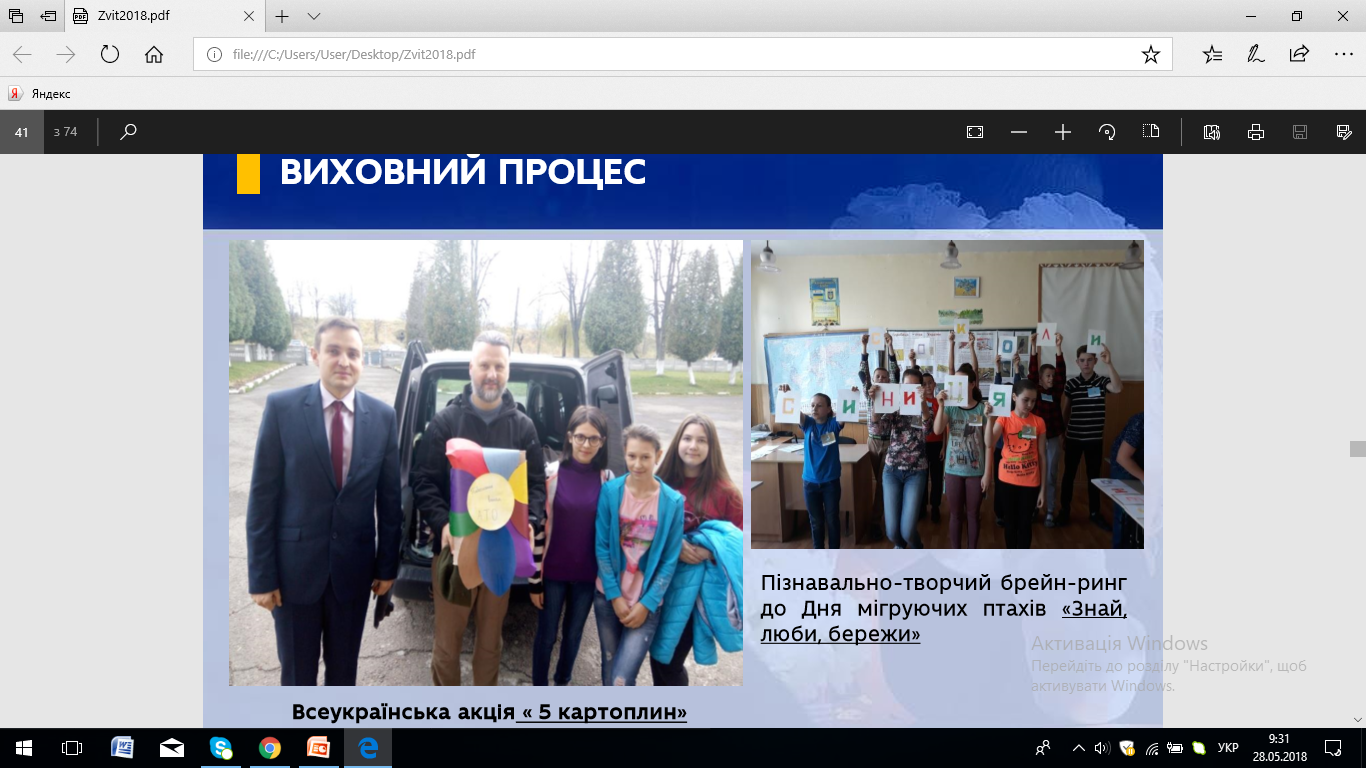 День Рідної Мови!
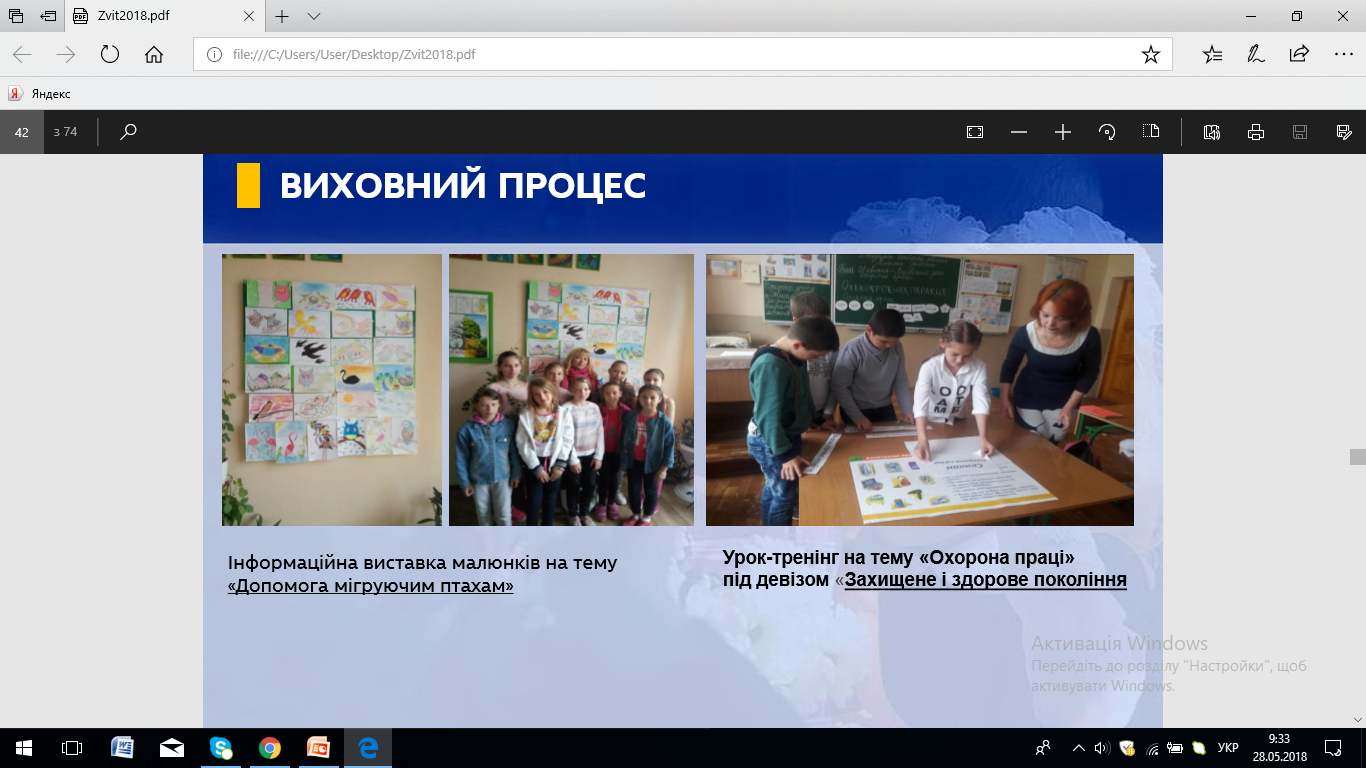 День народження Т. Г. Шевченка!
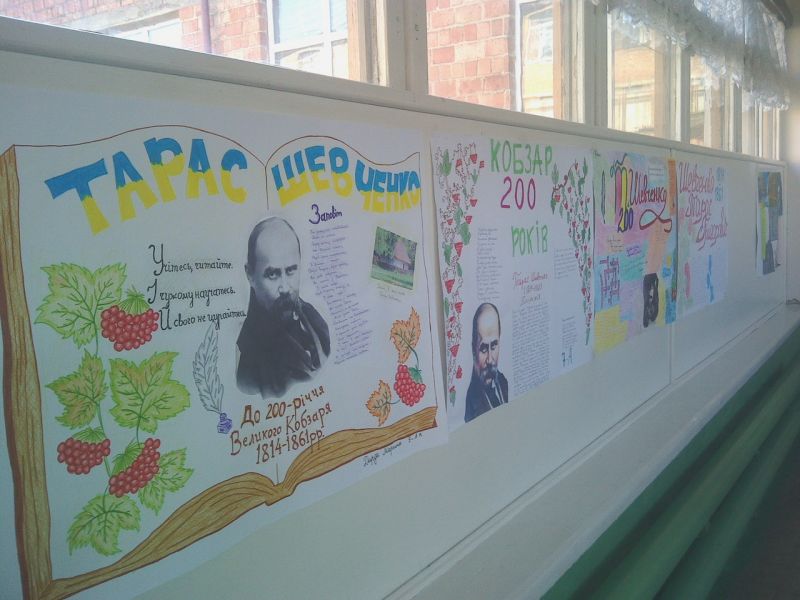 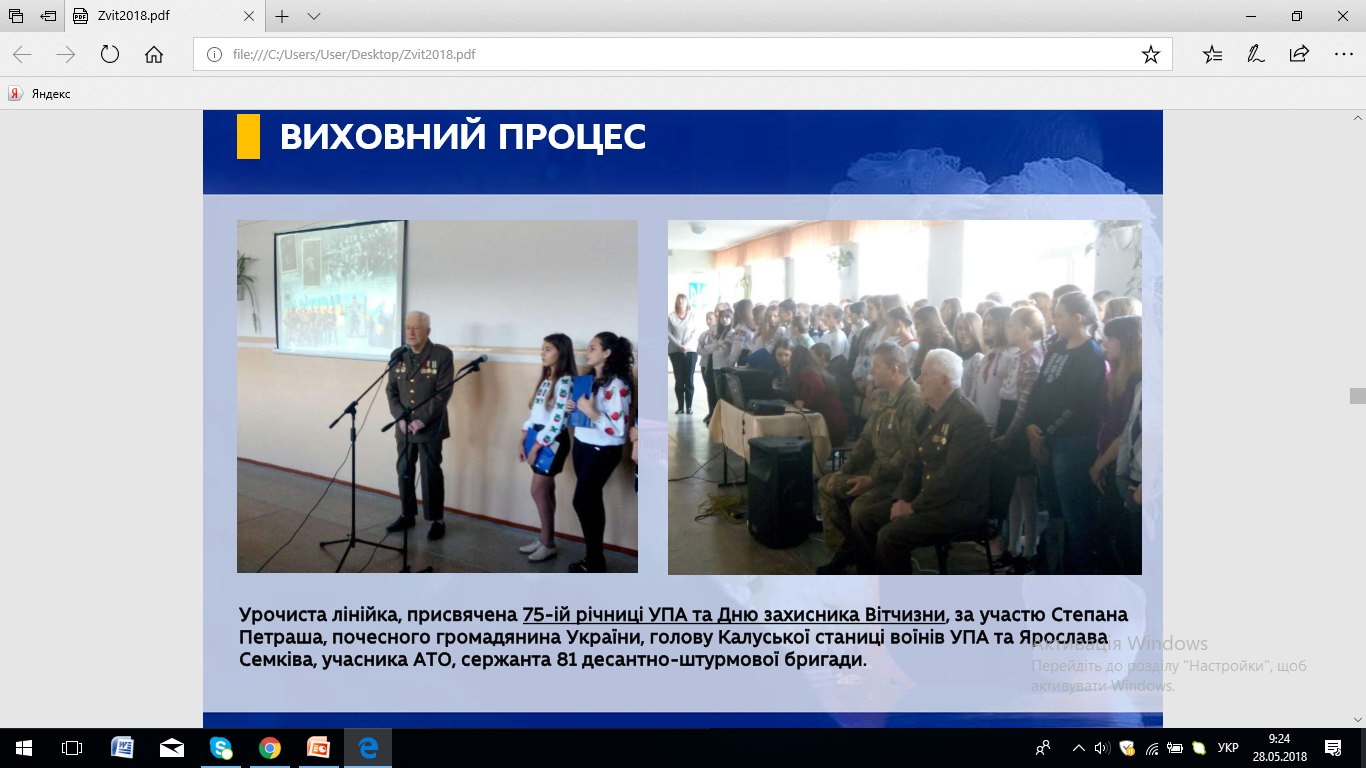 9 травня – День Перемоги!
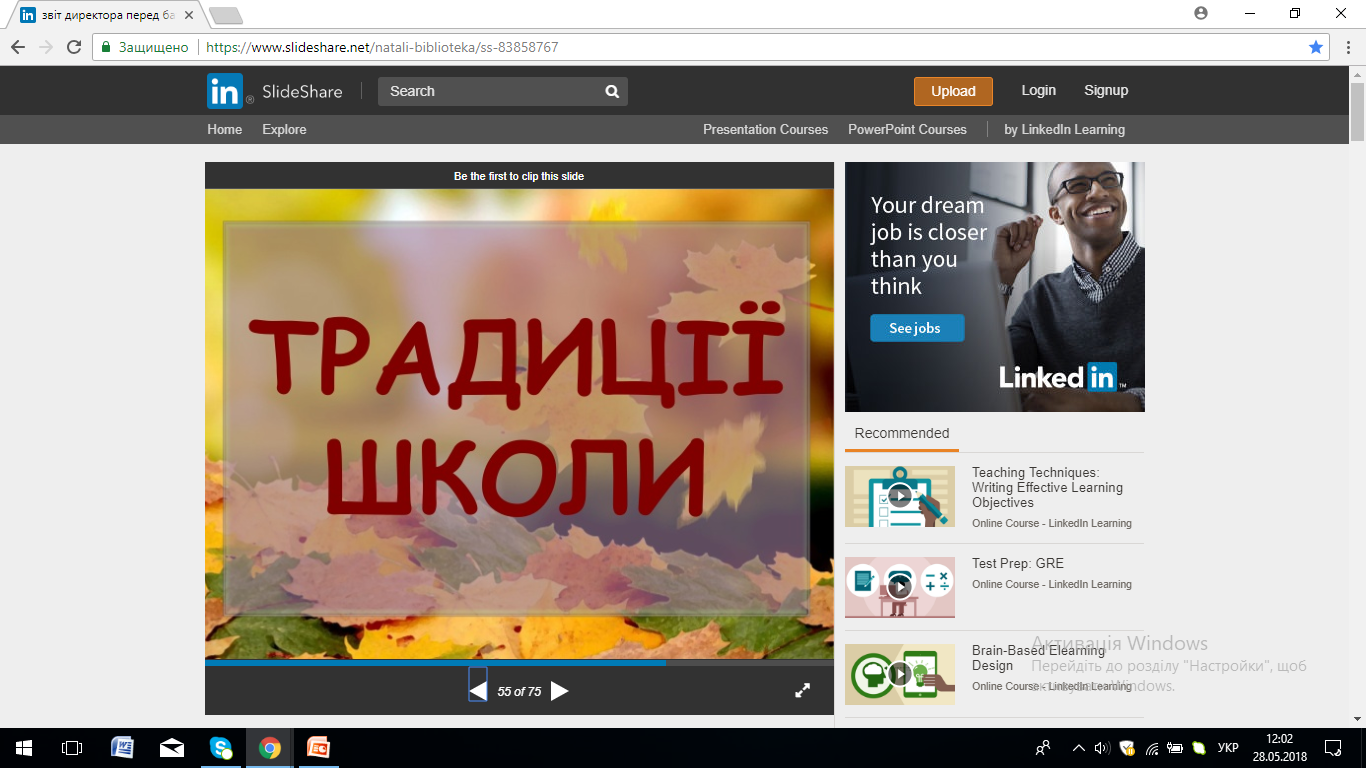 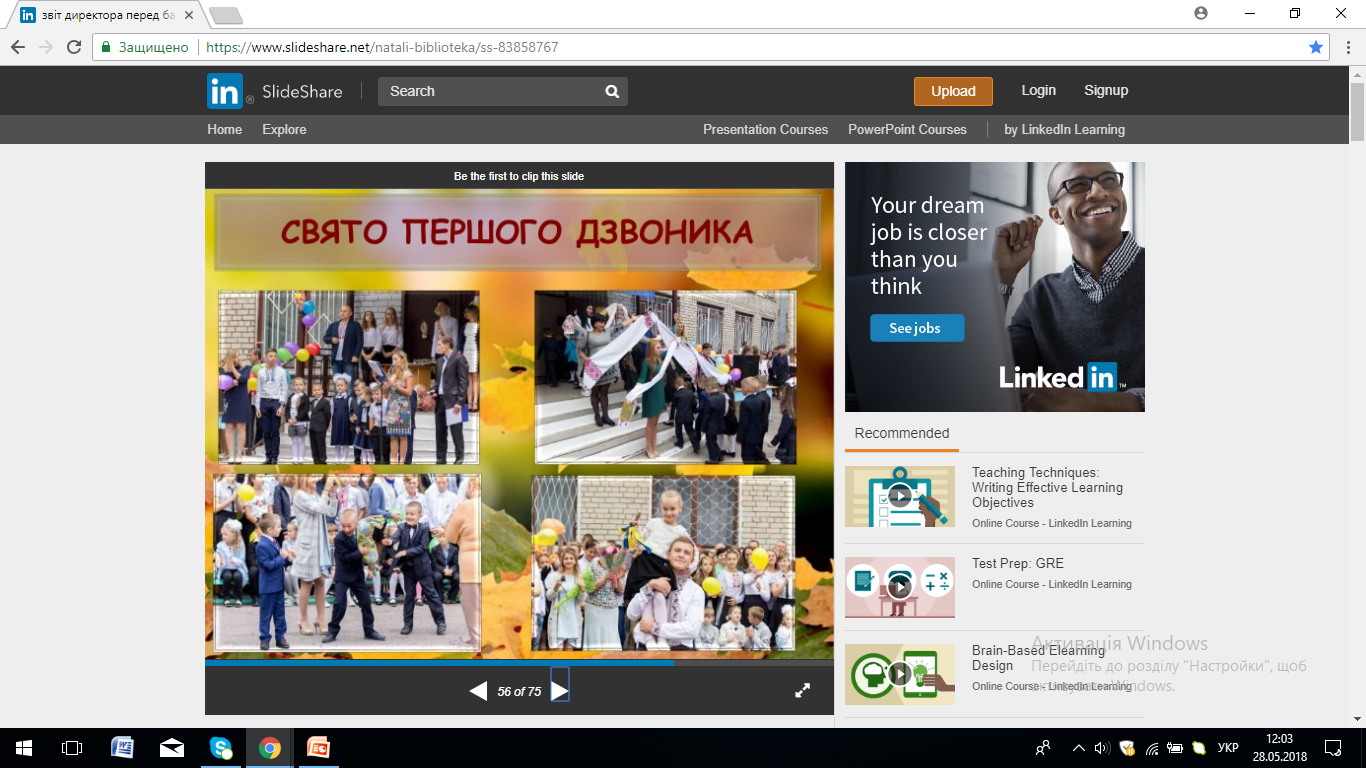 Осінній ярмарок
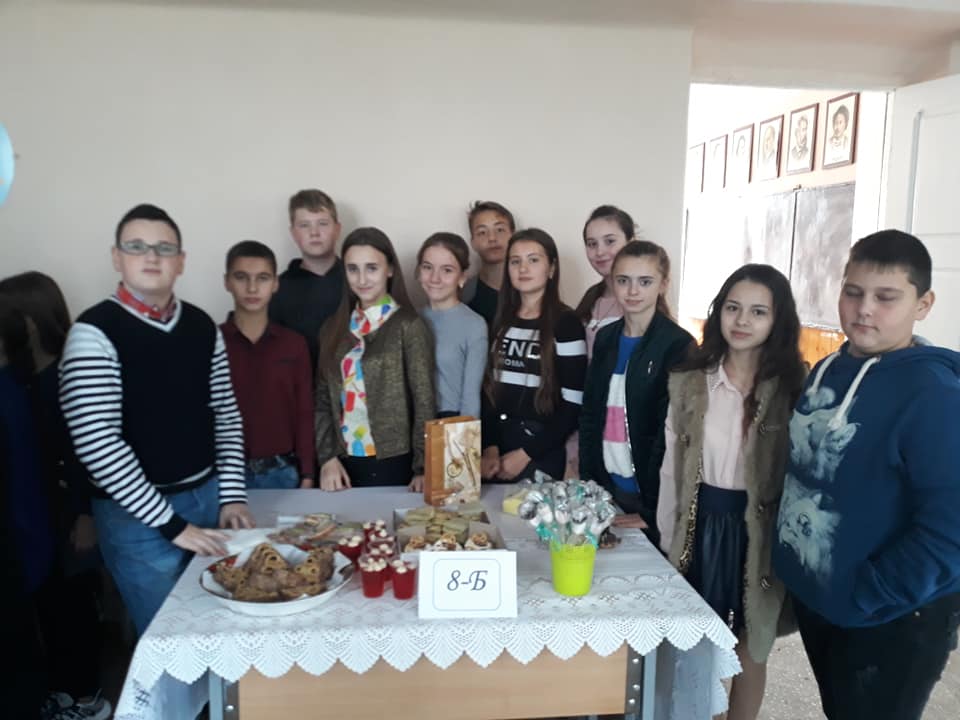 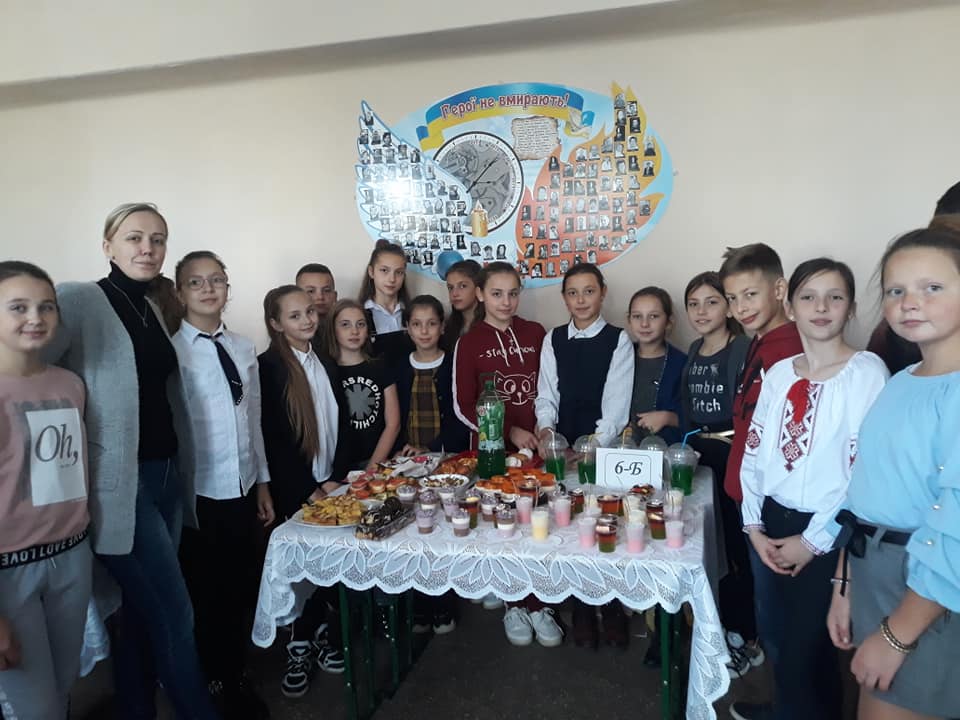 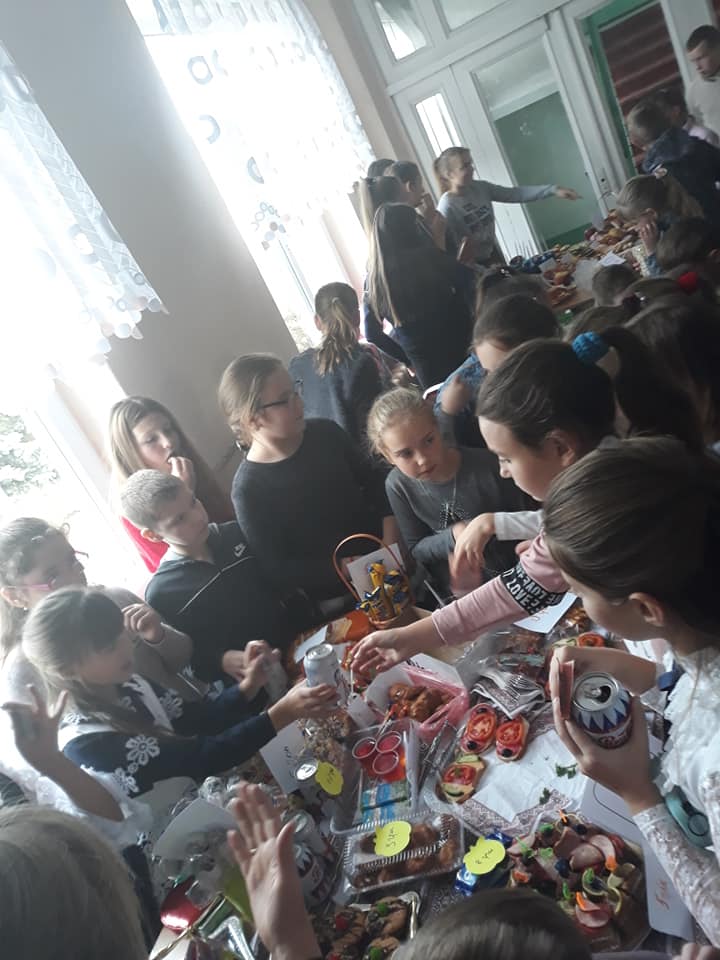 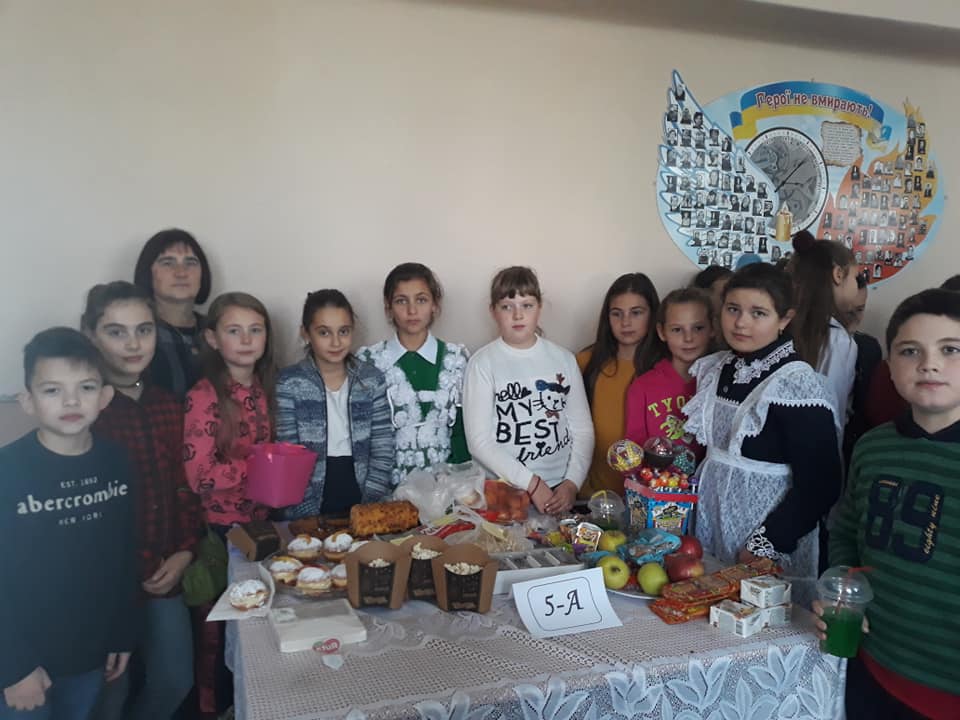 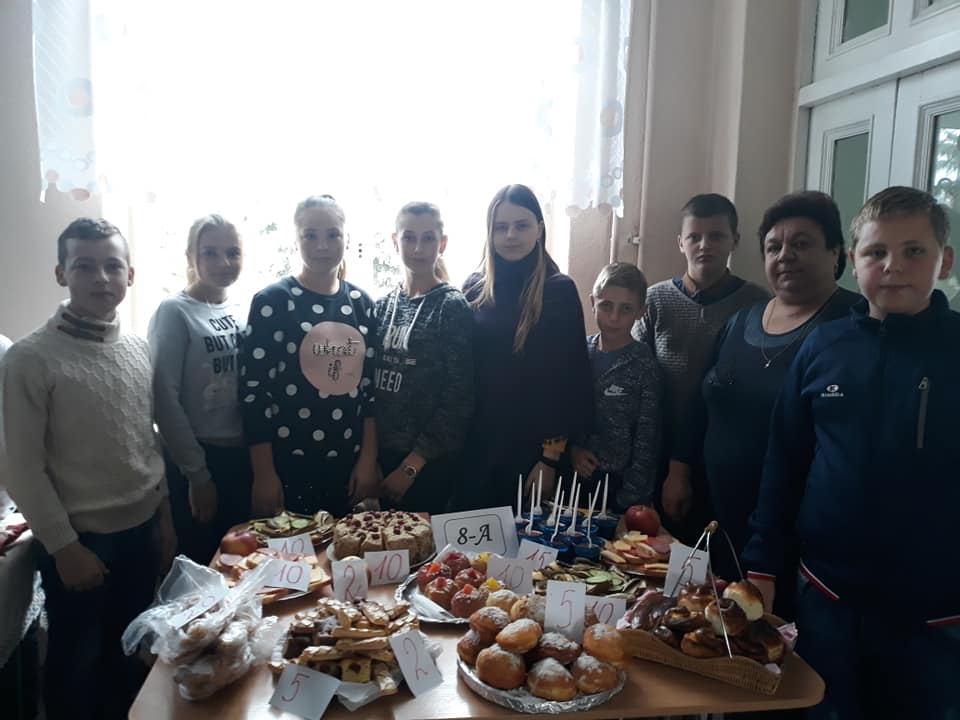 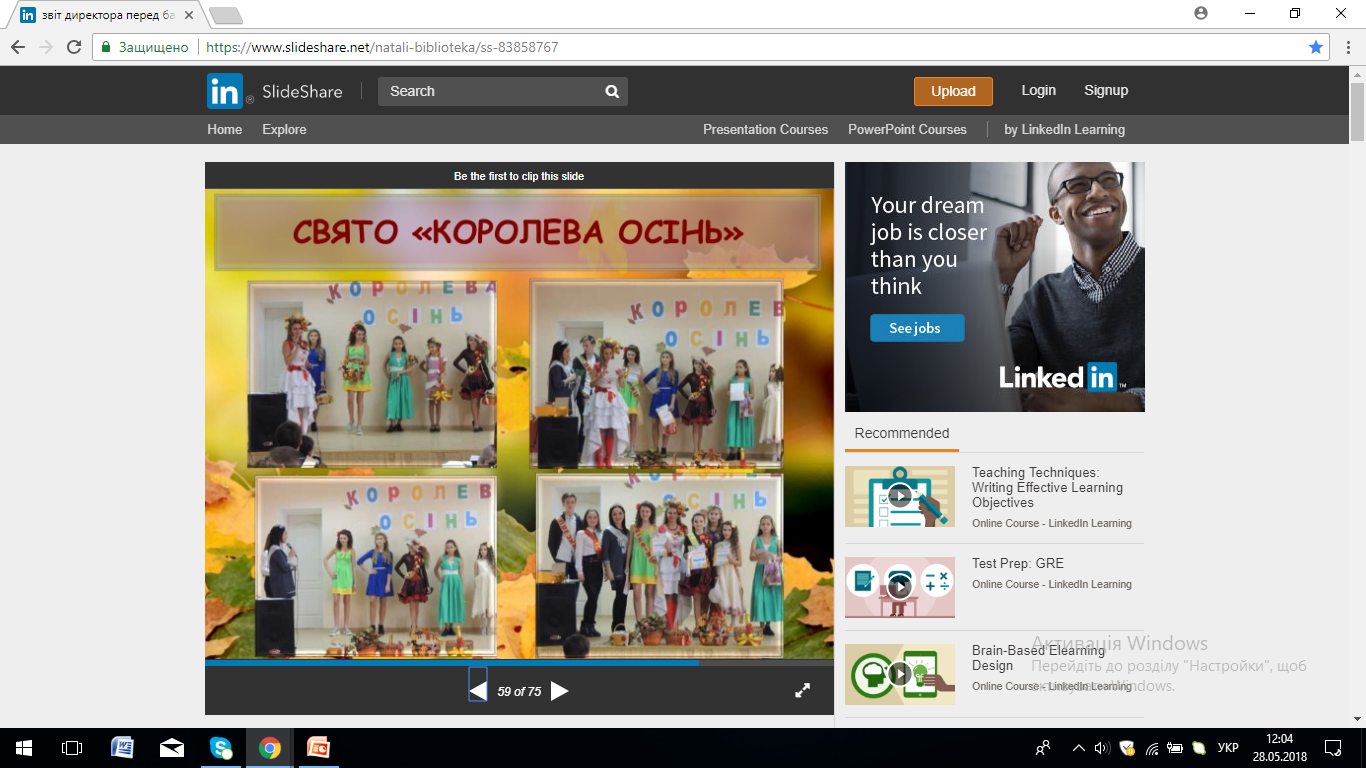 Свято Миколая
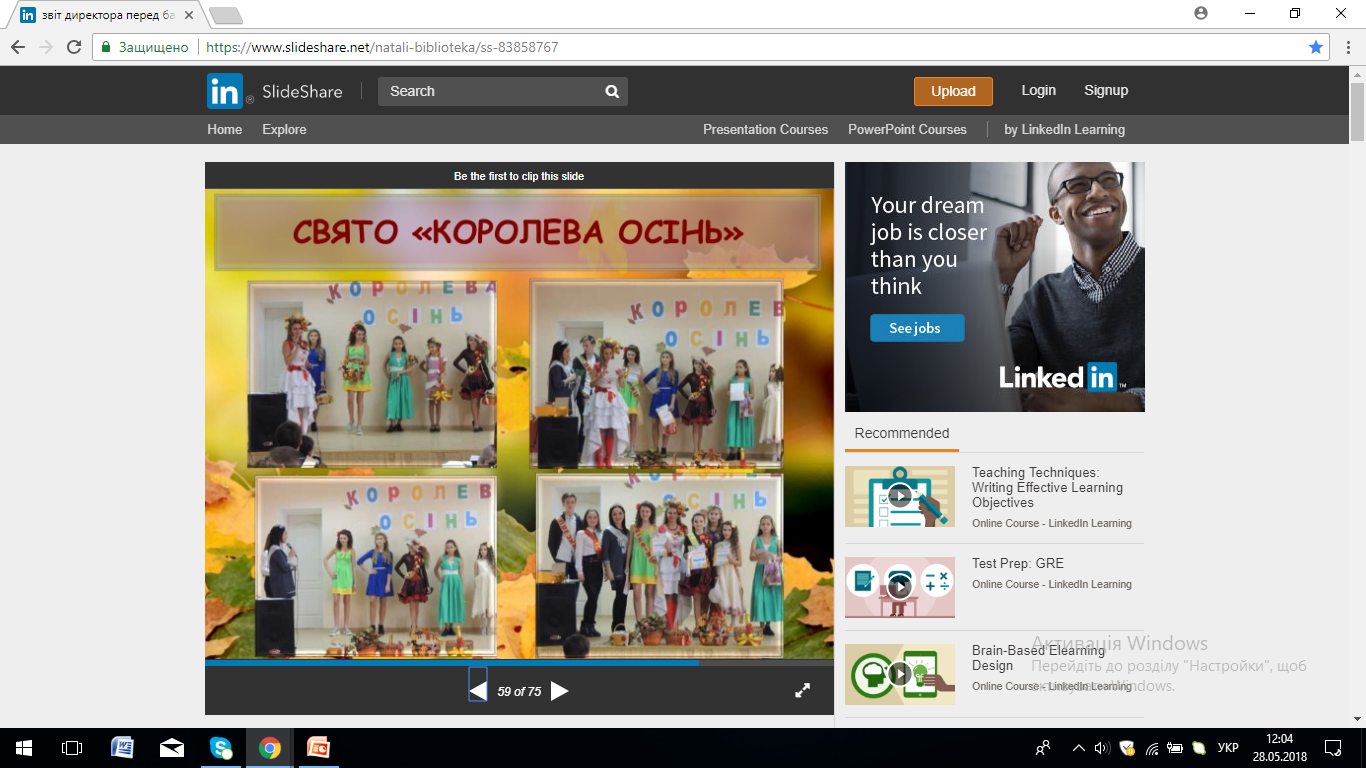 Новий Рік
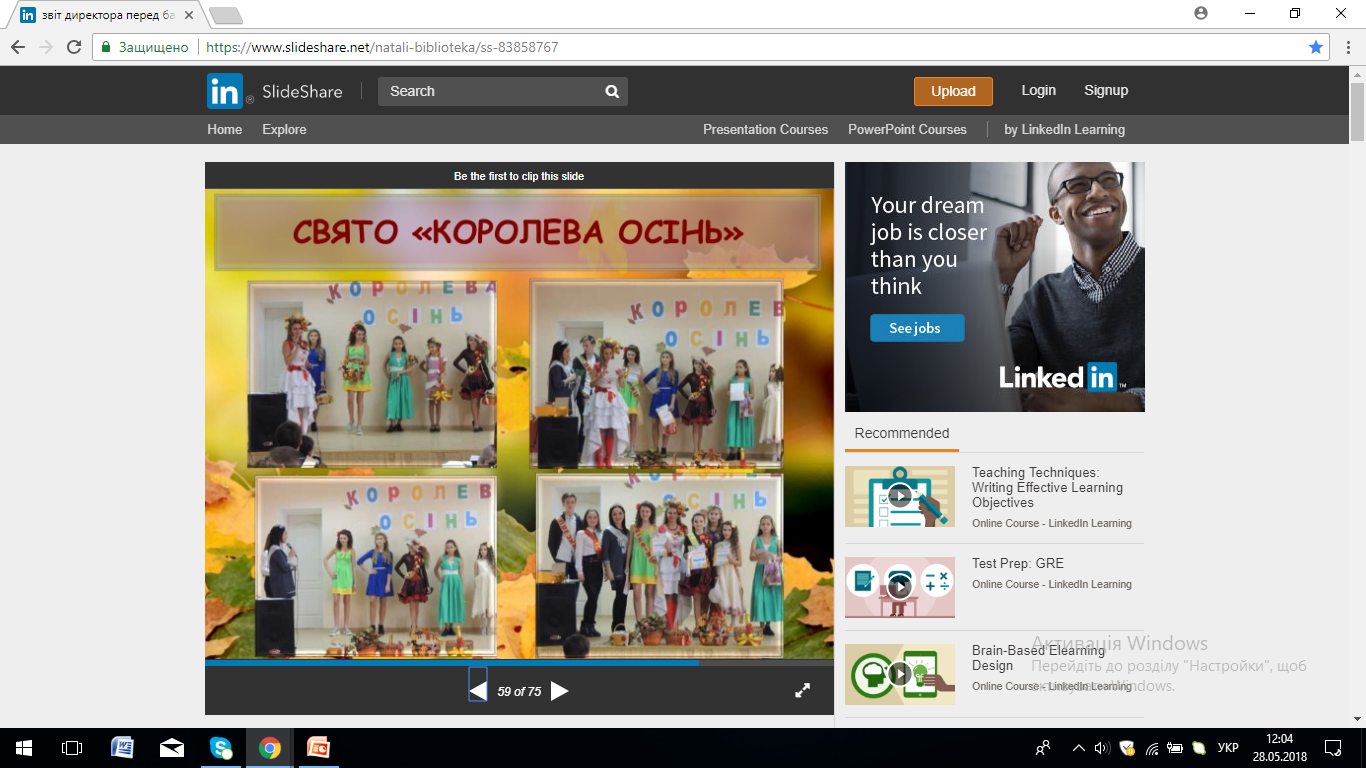 Зустріч з випускниками
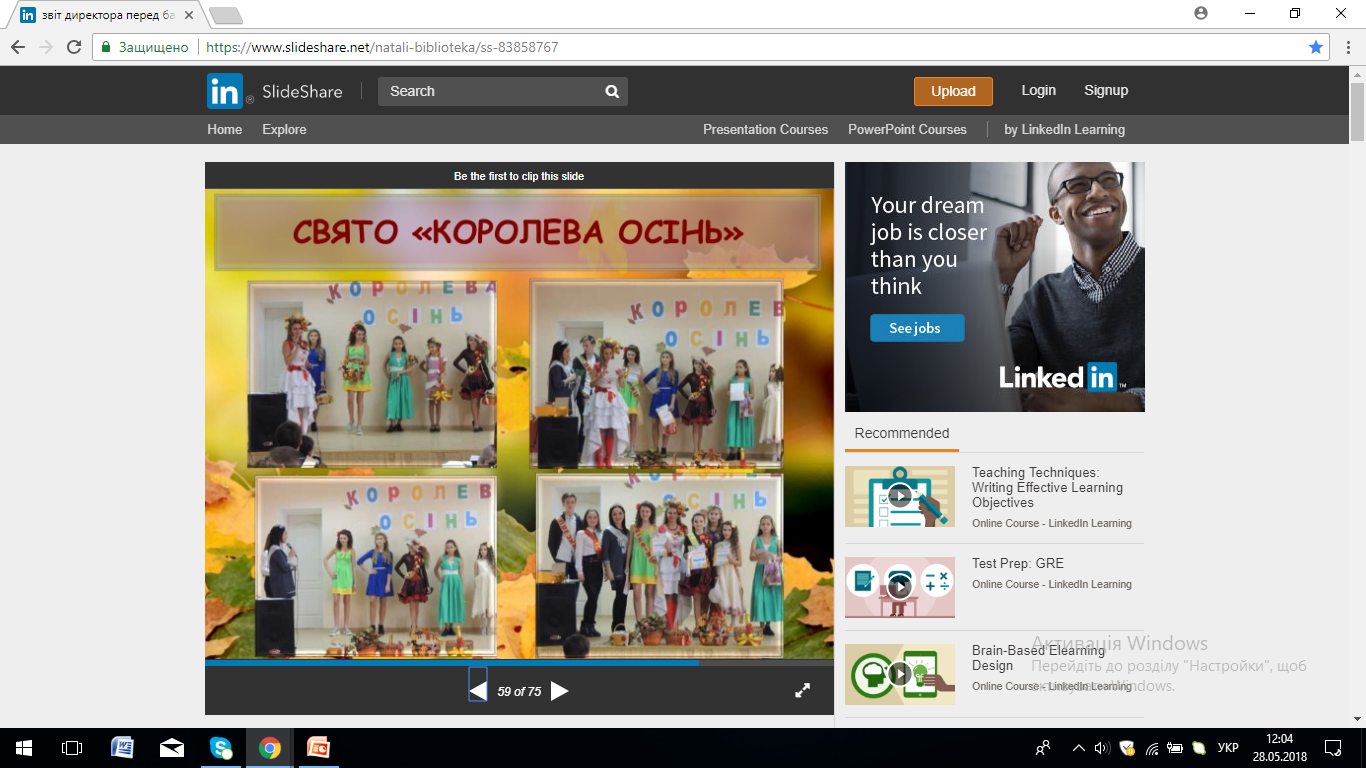 Свято Мерцишора
8 Березня
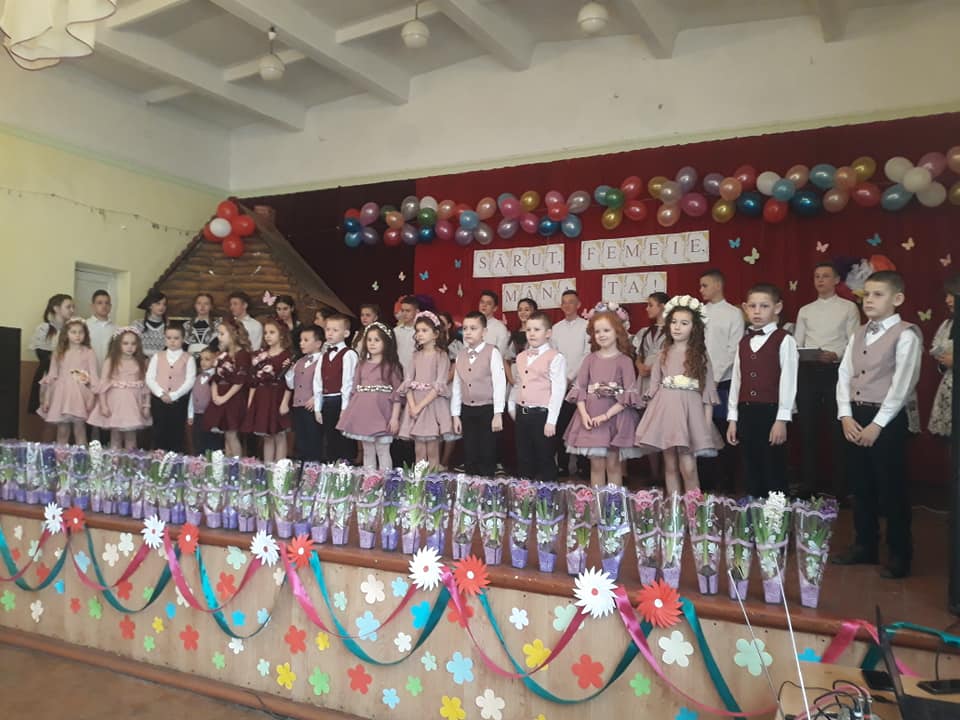 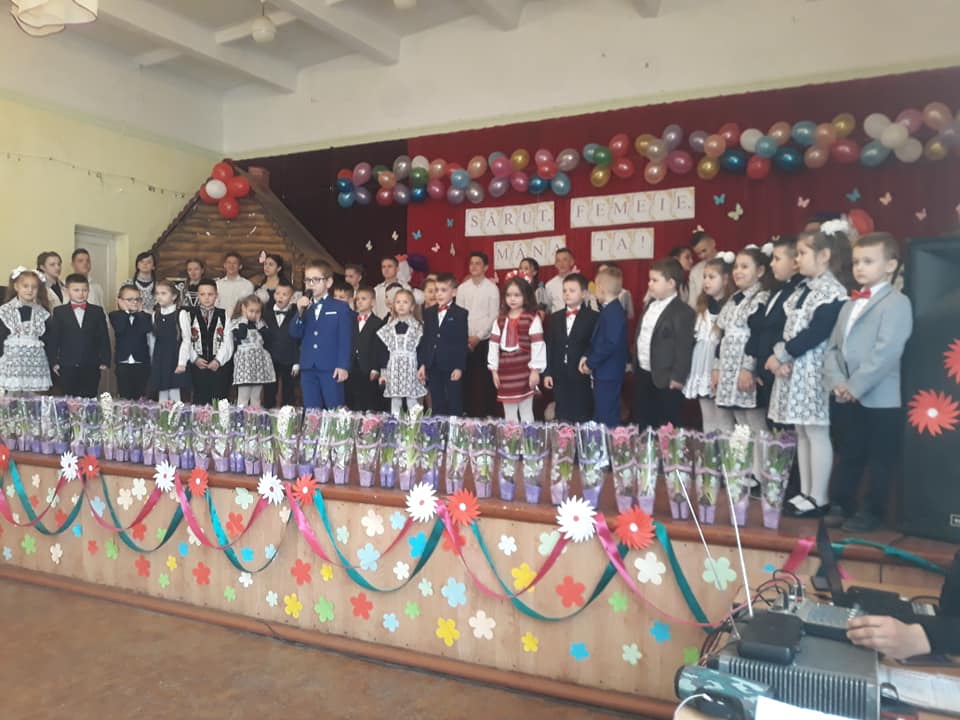 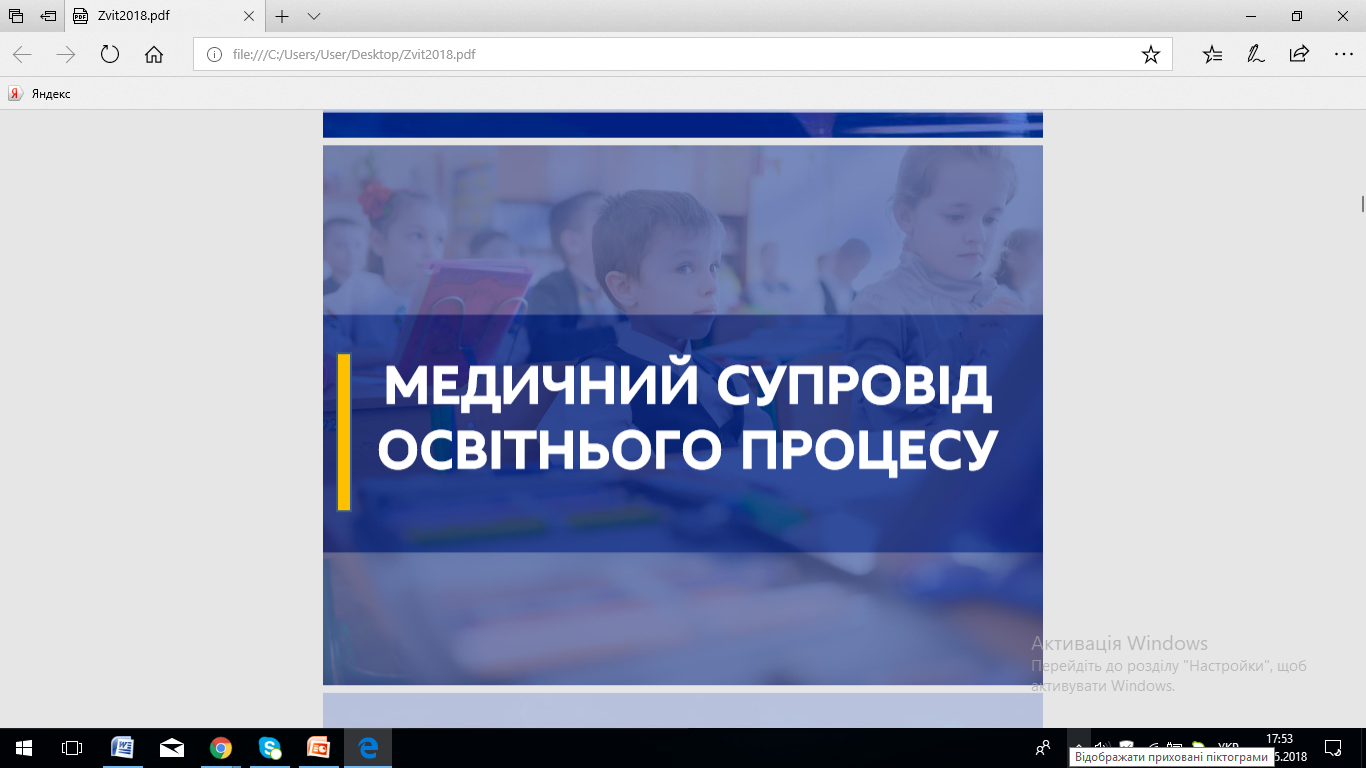 МЕДИЧНИЙ СУПРОВІД ОСВІТНЬОГО ПРОЦЕСУ
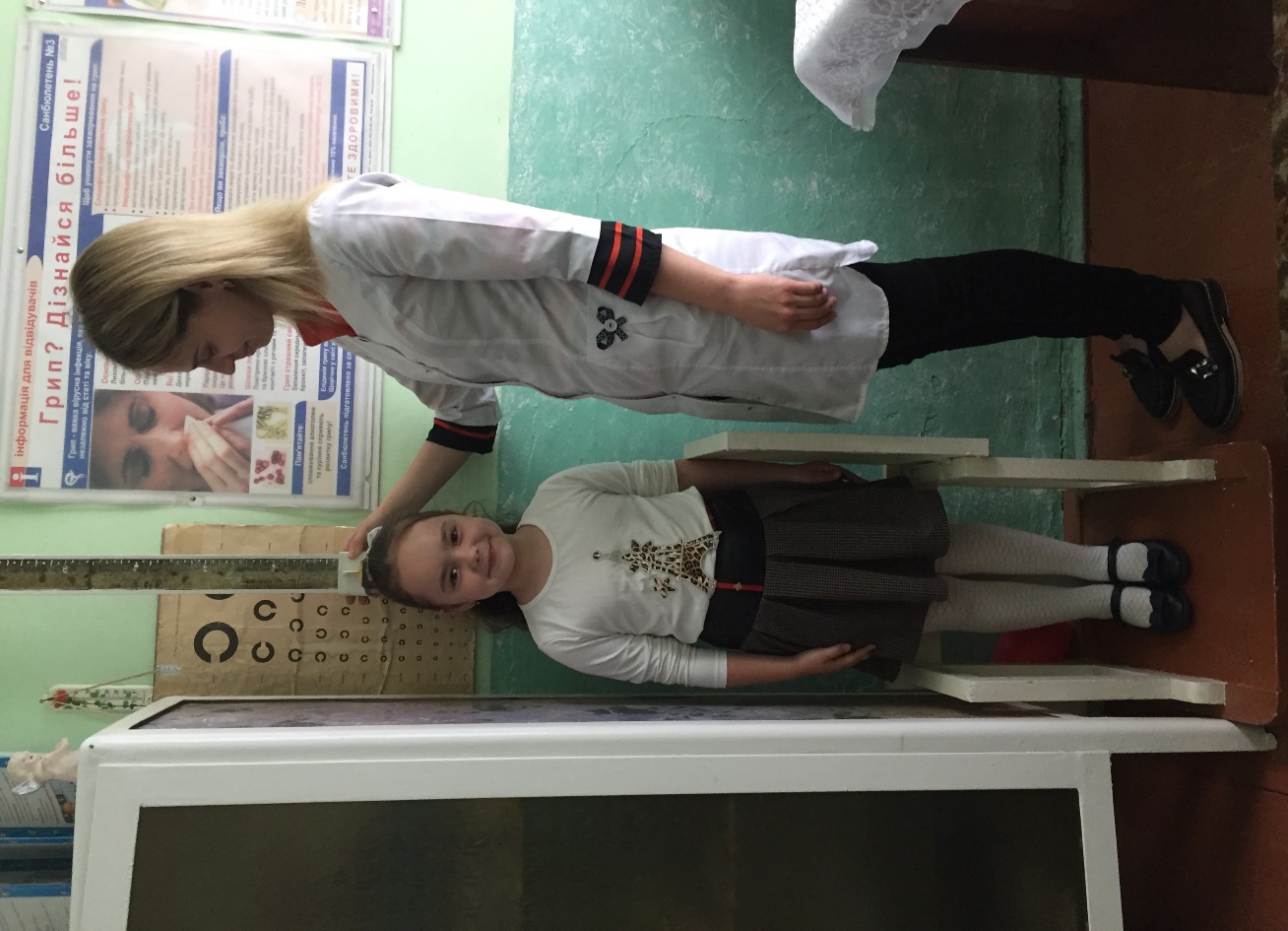 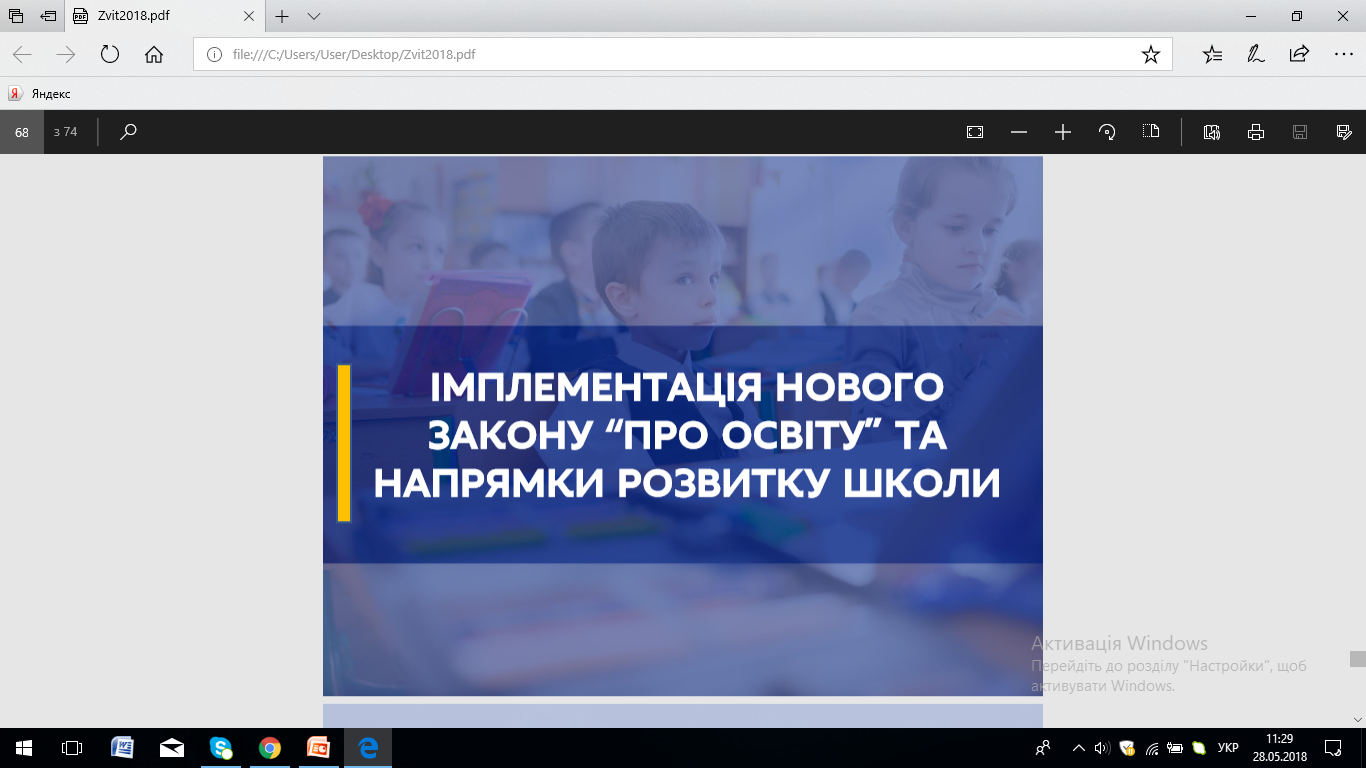 Оздоровлення
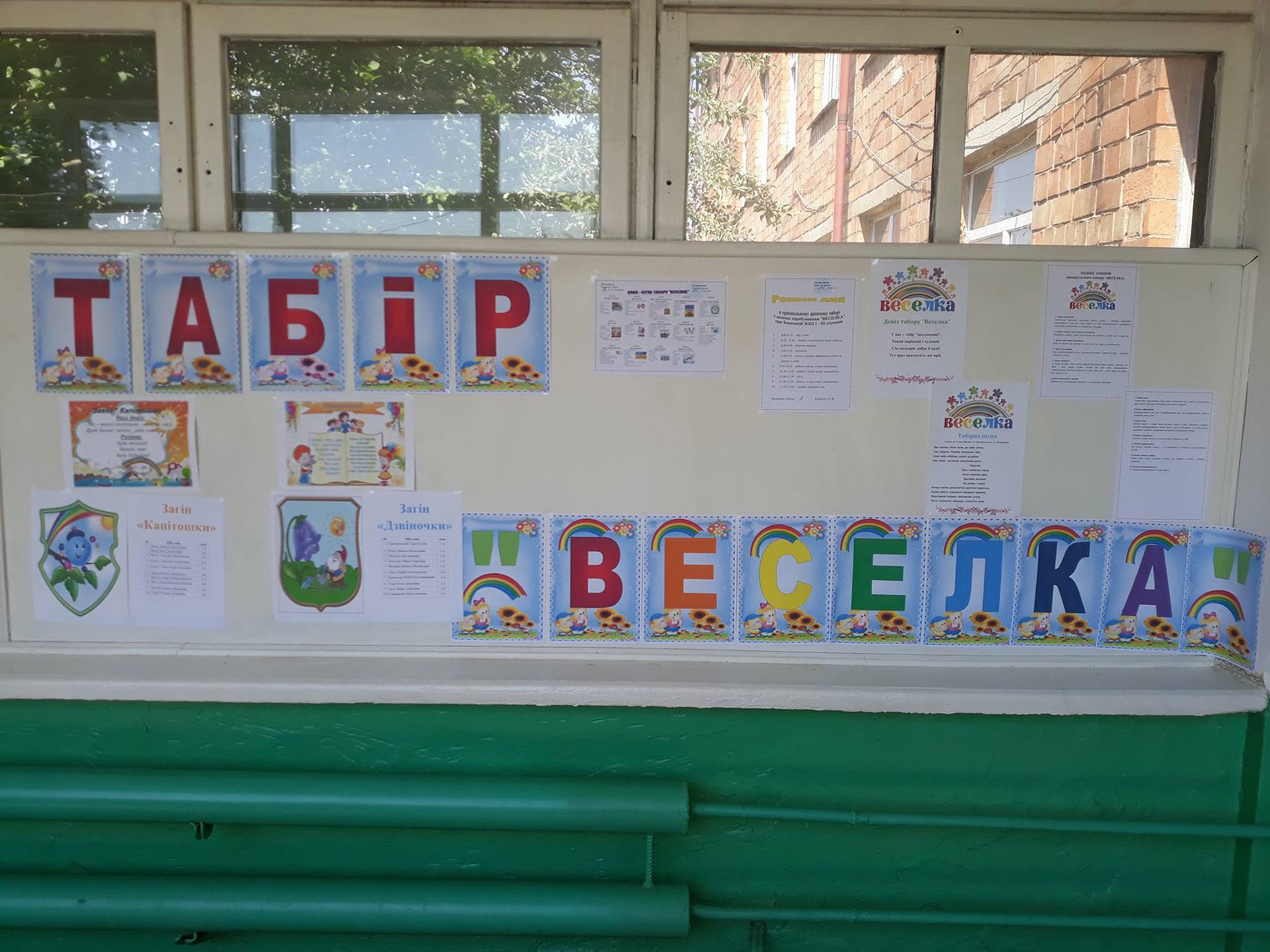 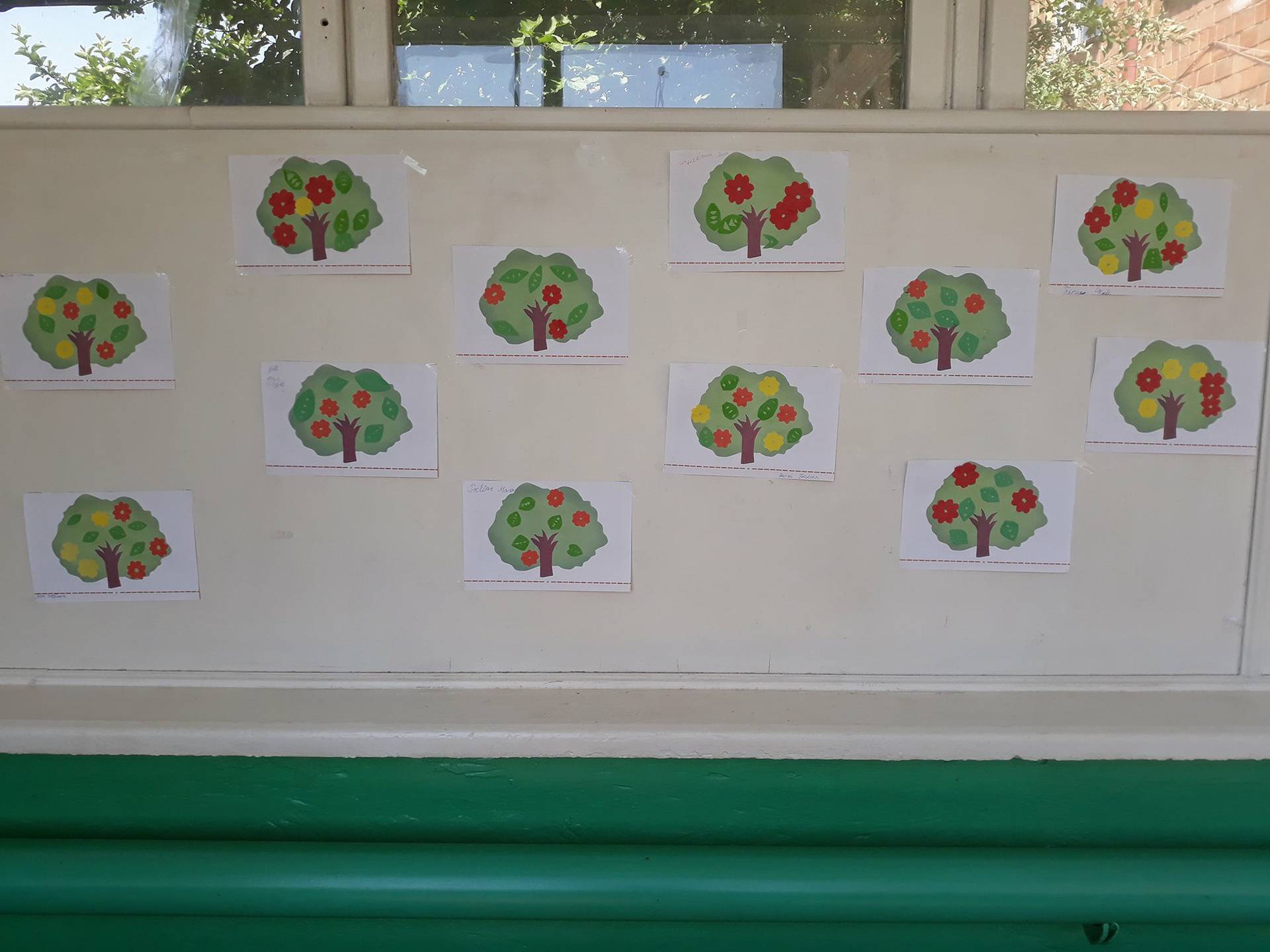 Сайт школи
http://boyany-school.edukit.cv.ua
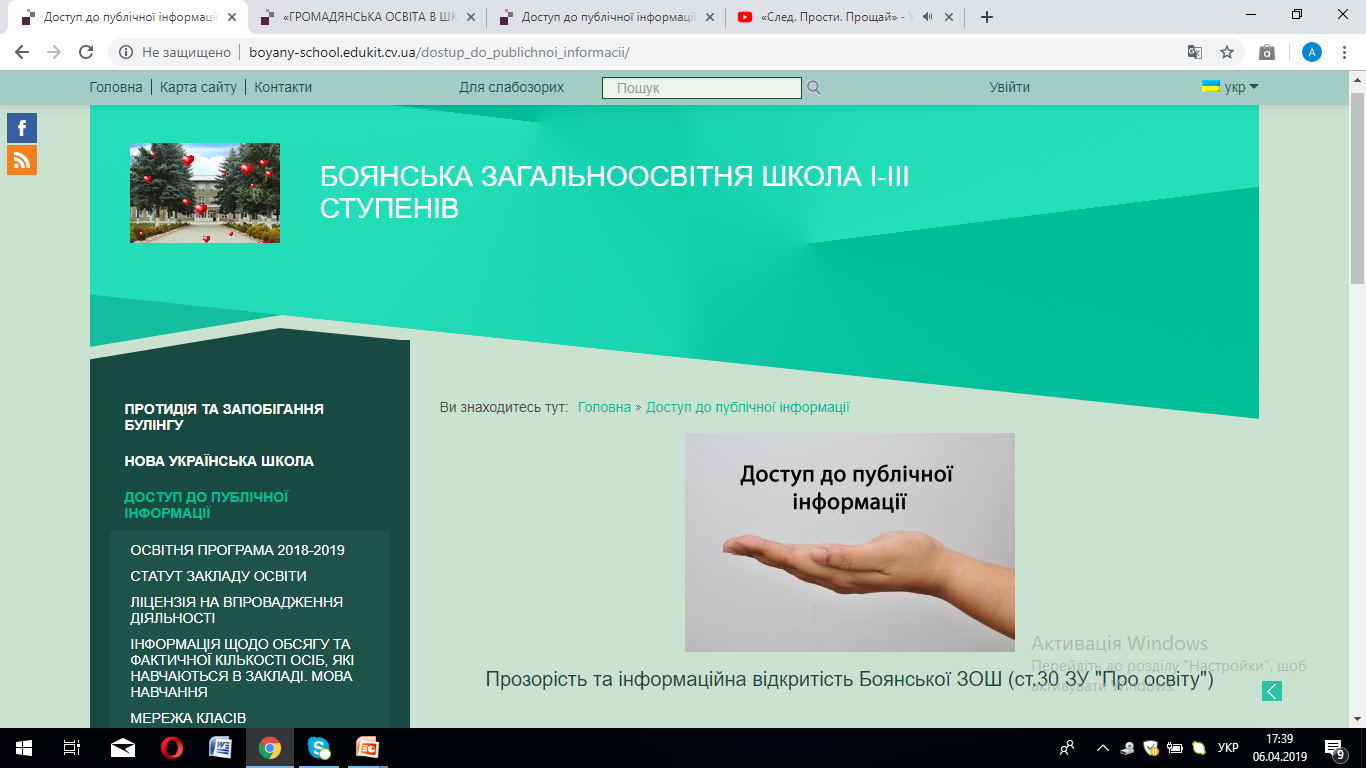 70
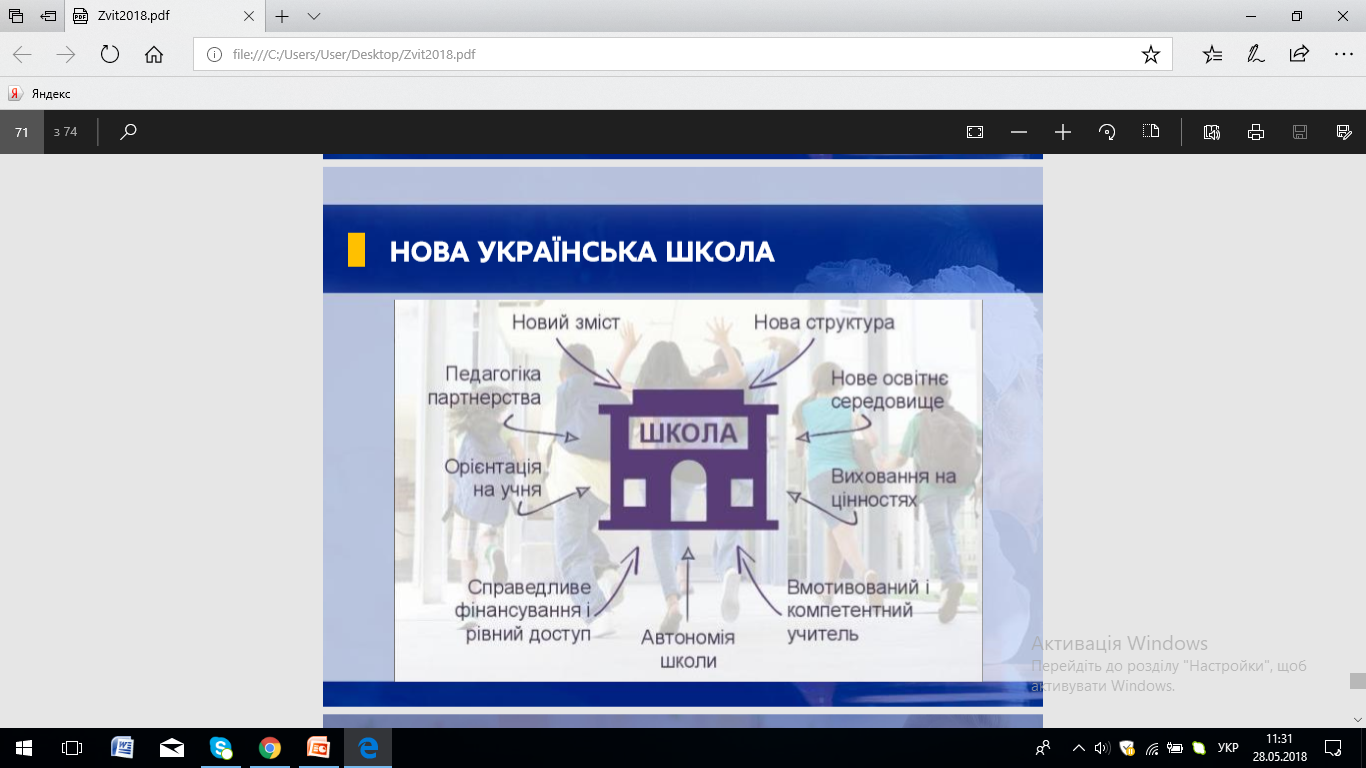 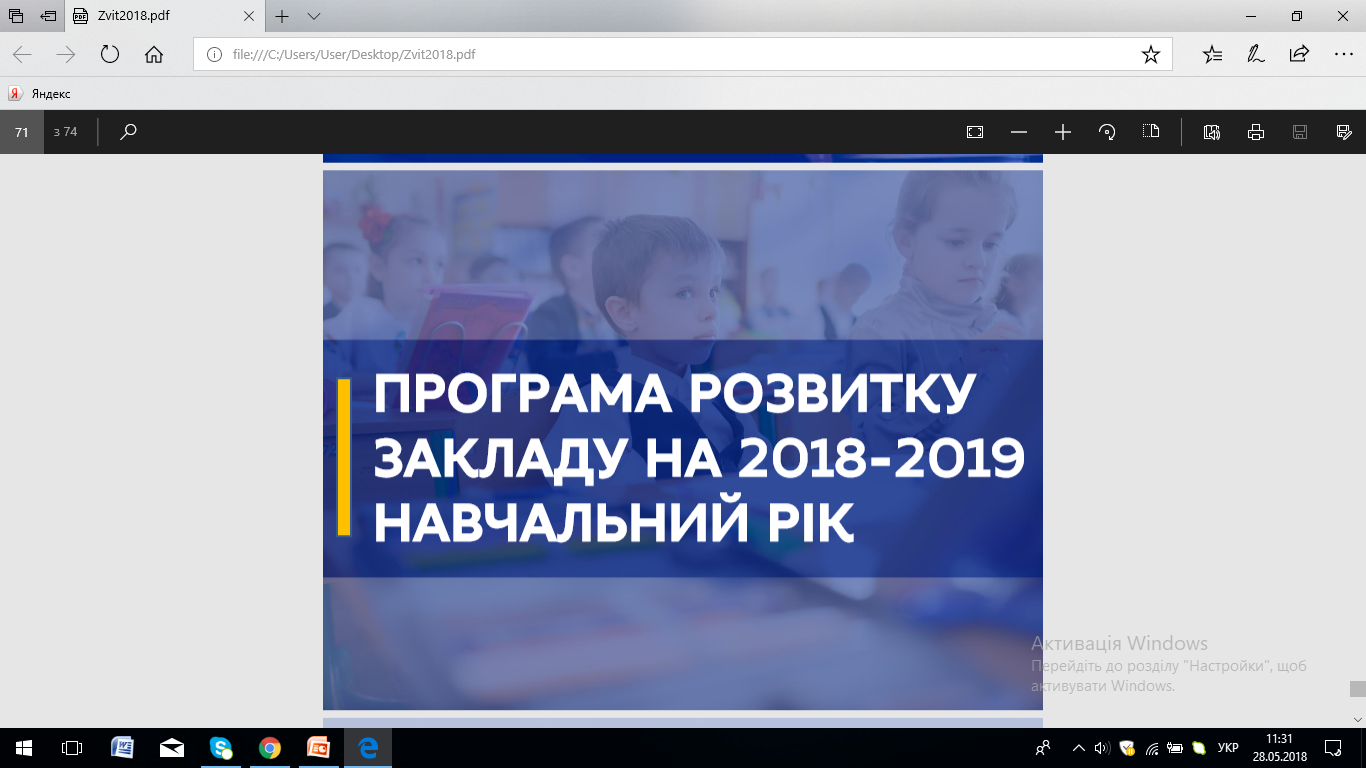 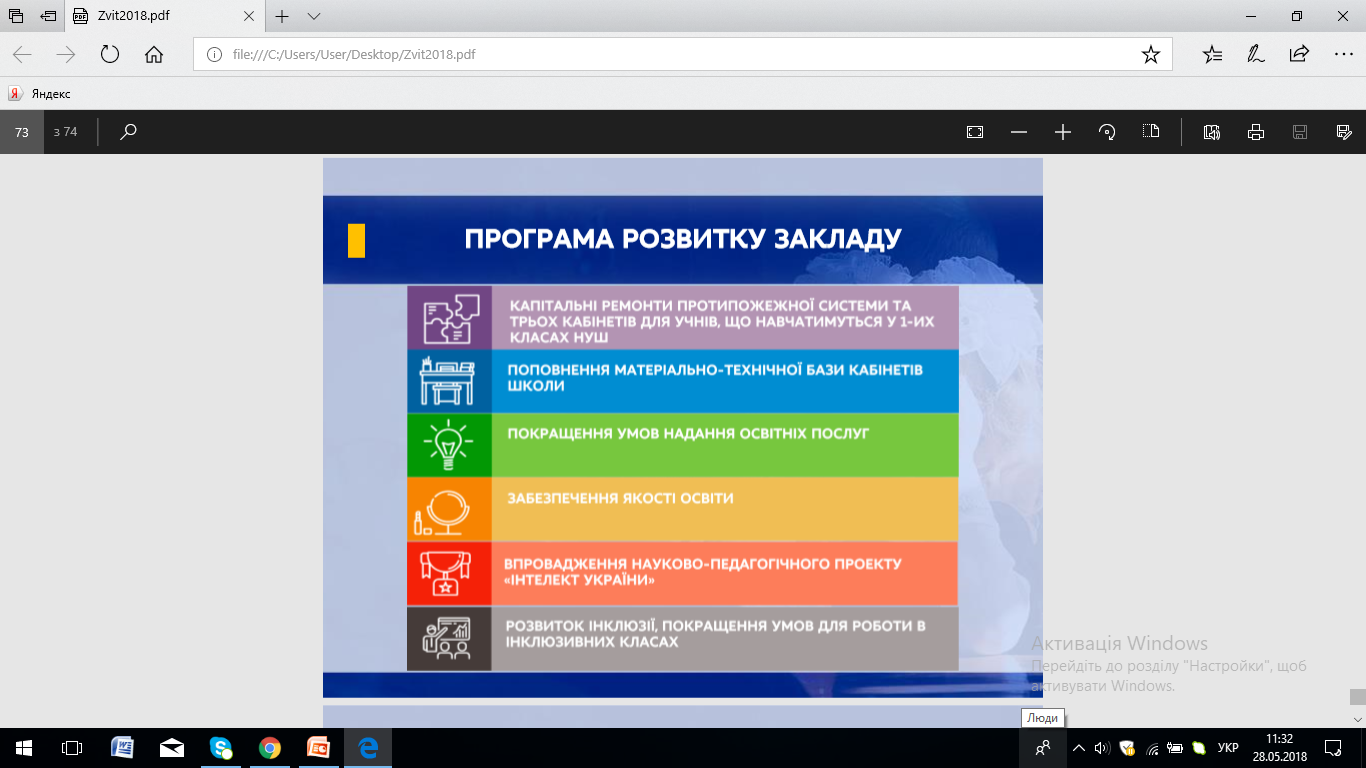 КАПІТАЛЬНИЙ  РЕМОНТ  ШКІЛЬНОГО АВТОБУСУ
СТВОРЕННЯ  ОСВІТНЬОГО  СЕРЕДОВИЩА ДВОХ КАБІНЕТІВ ДЛЯ УЧНІВ, ЩО НАВЧАТИМУТЬСЯ У 1-Х КЛАСАХ НУШ
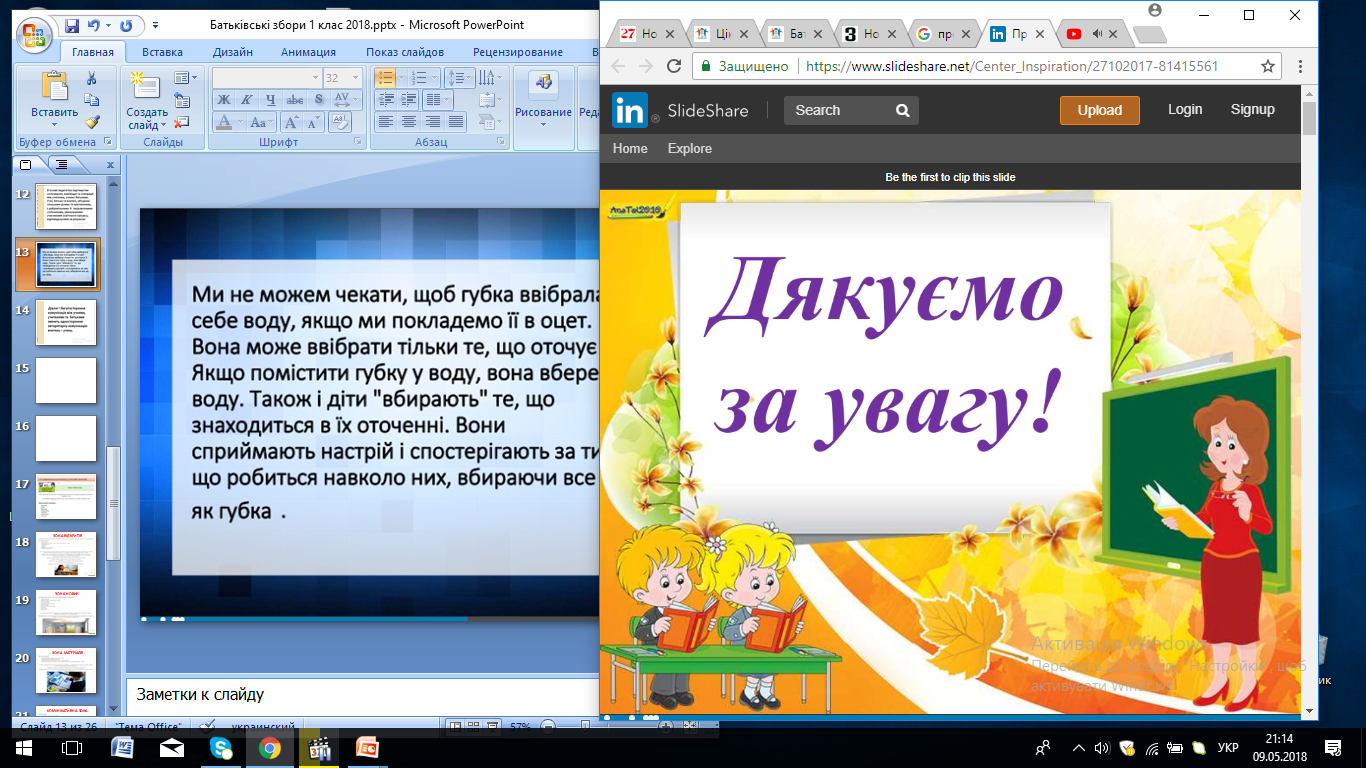